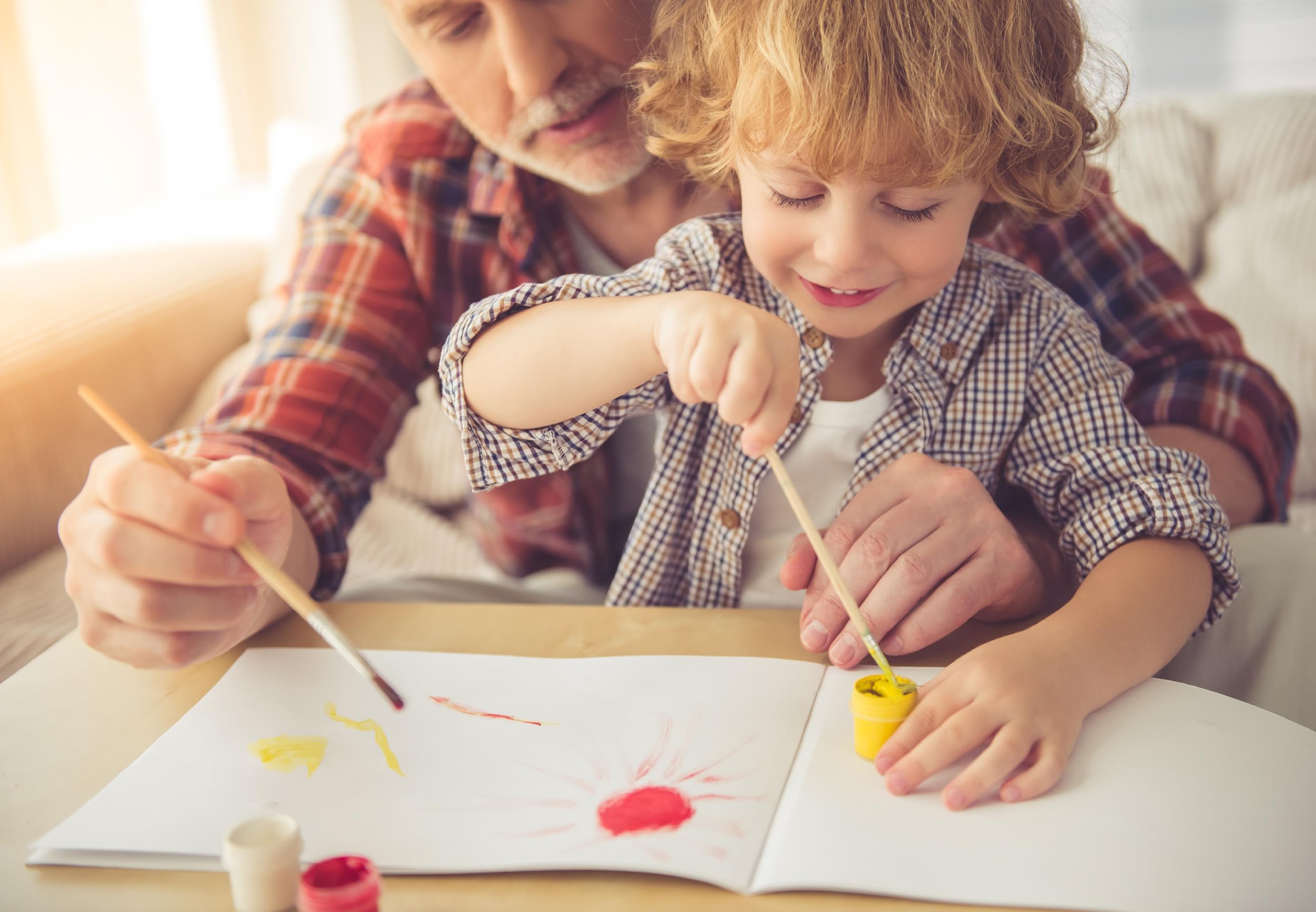 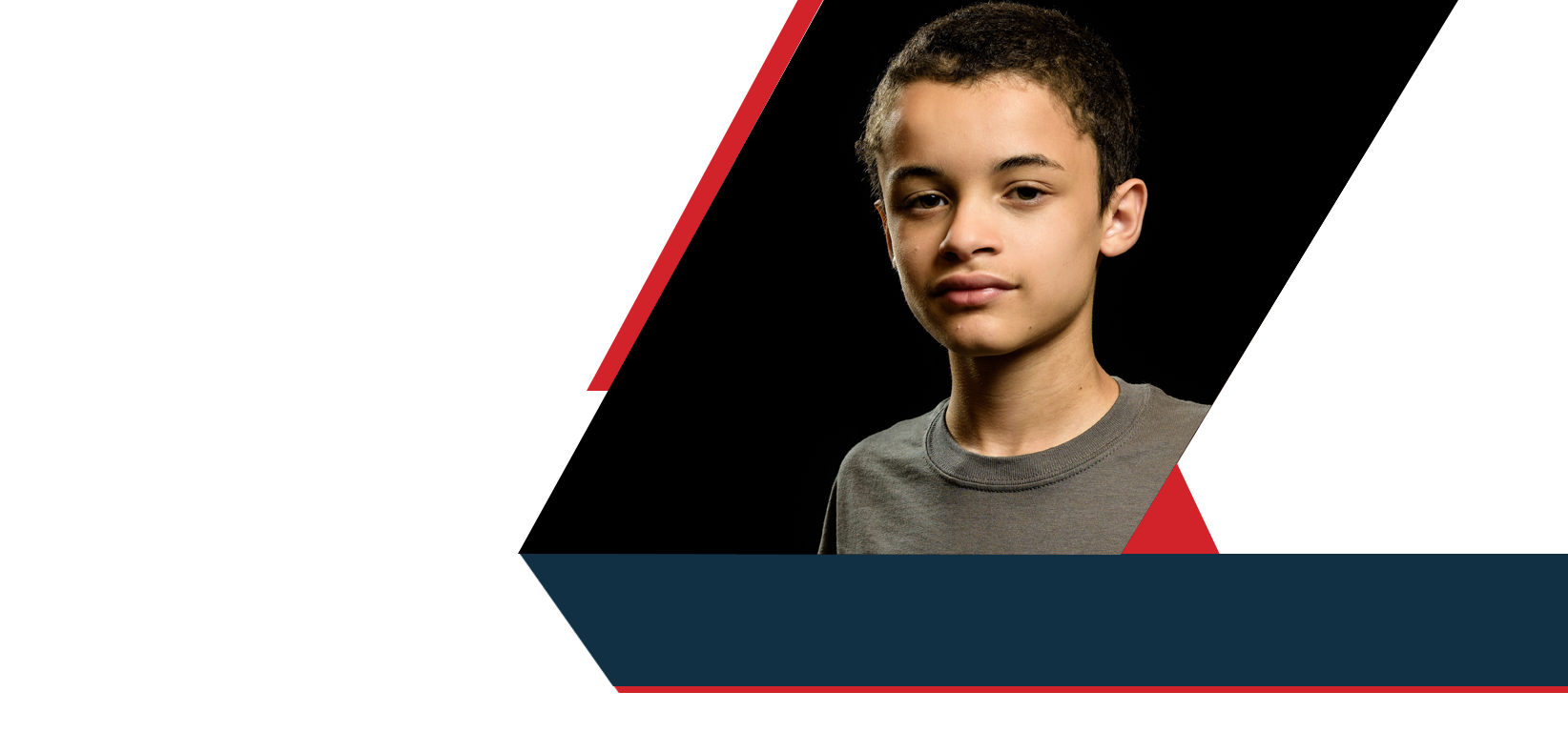 THE TEXAS CASA
 VOLUNTEER TRAINING SESSION 3
Chapter 3: Trauma, Resilience and Communication Skills
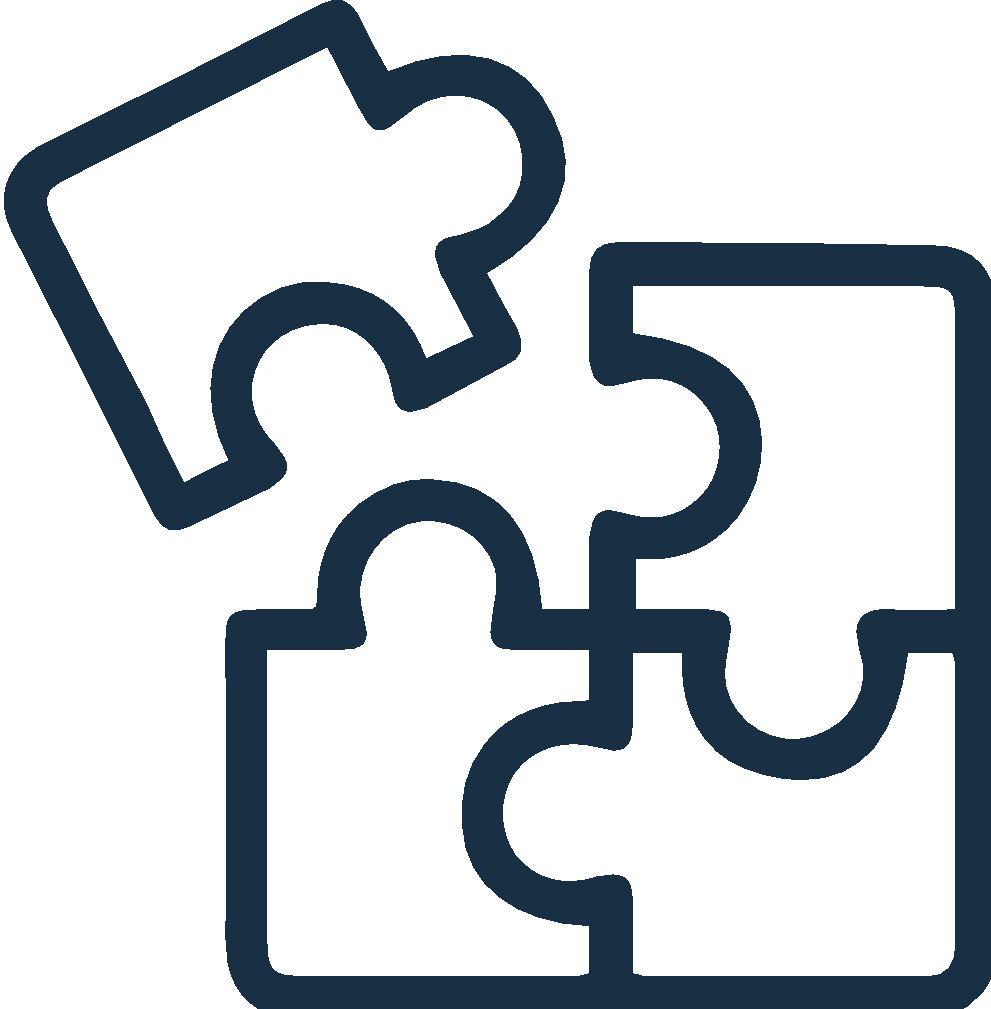 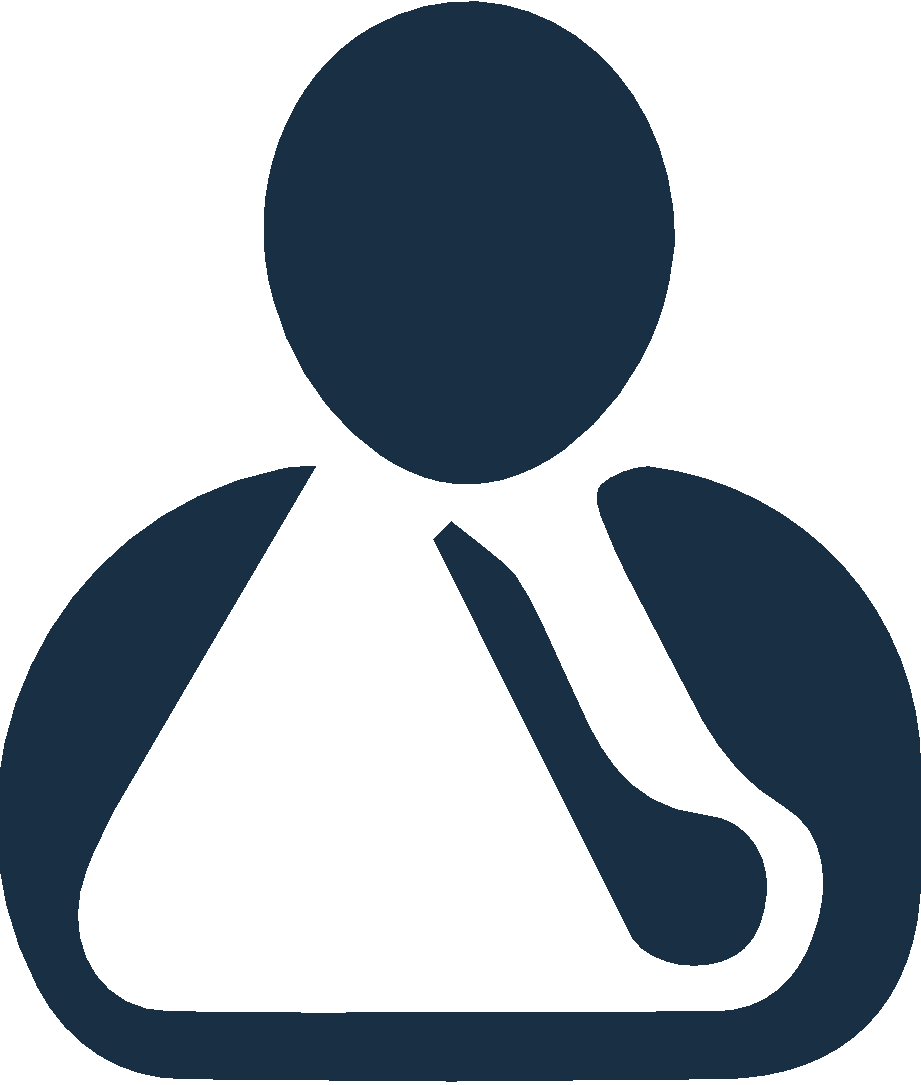 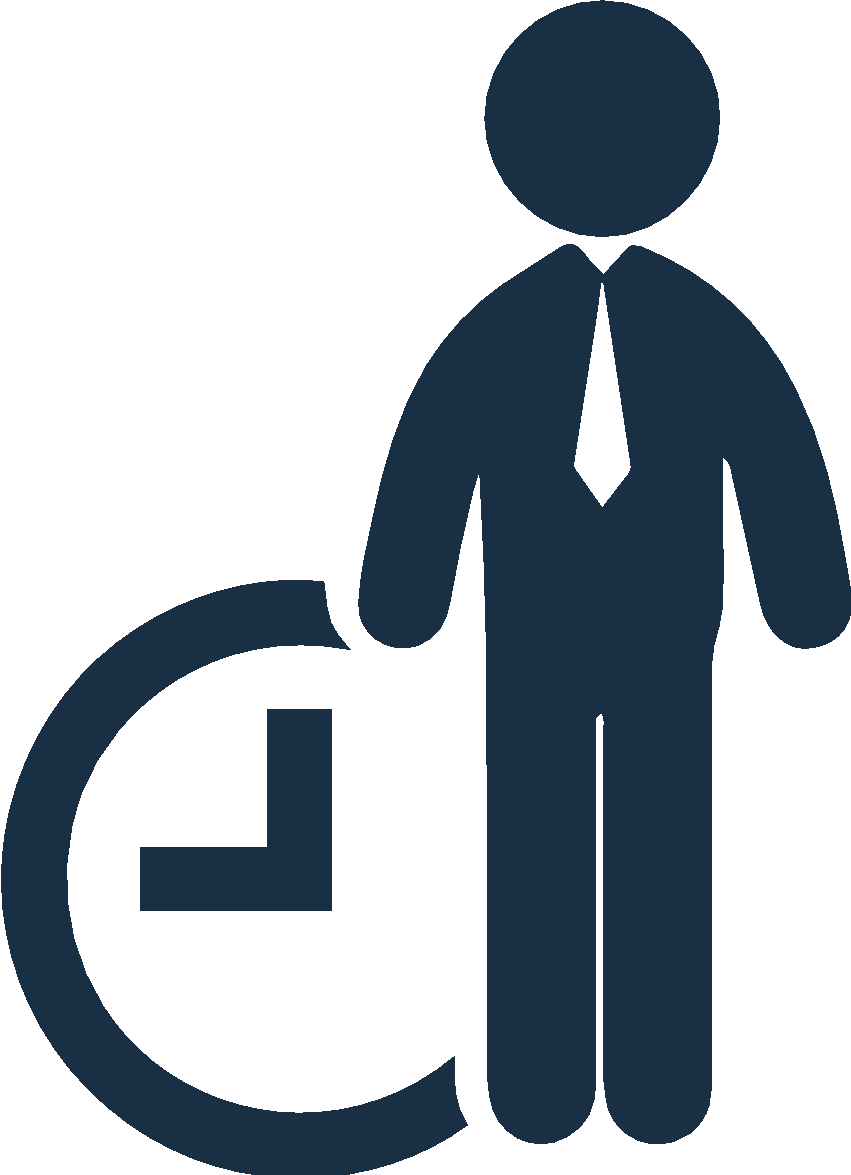 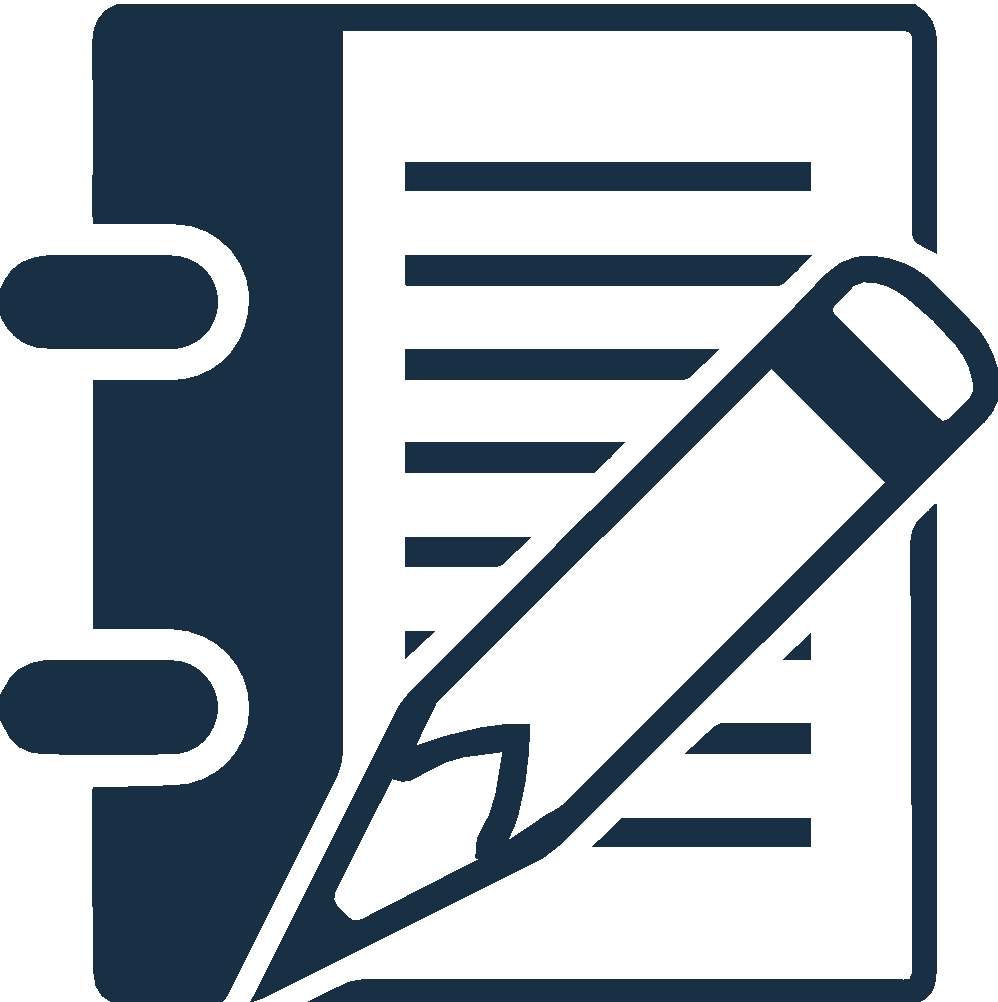 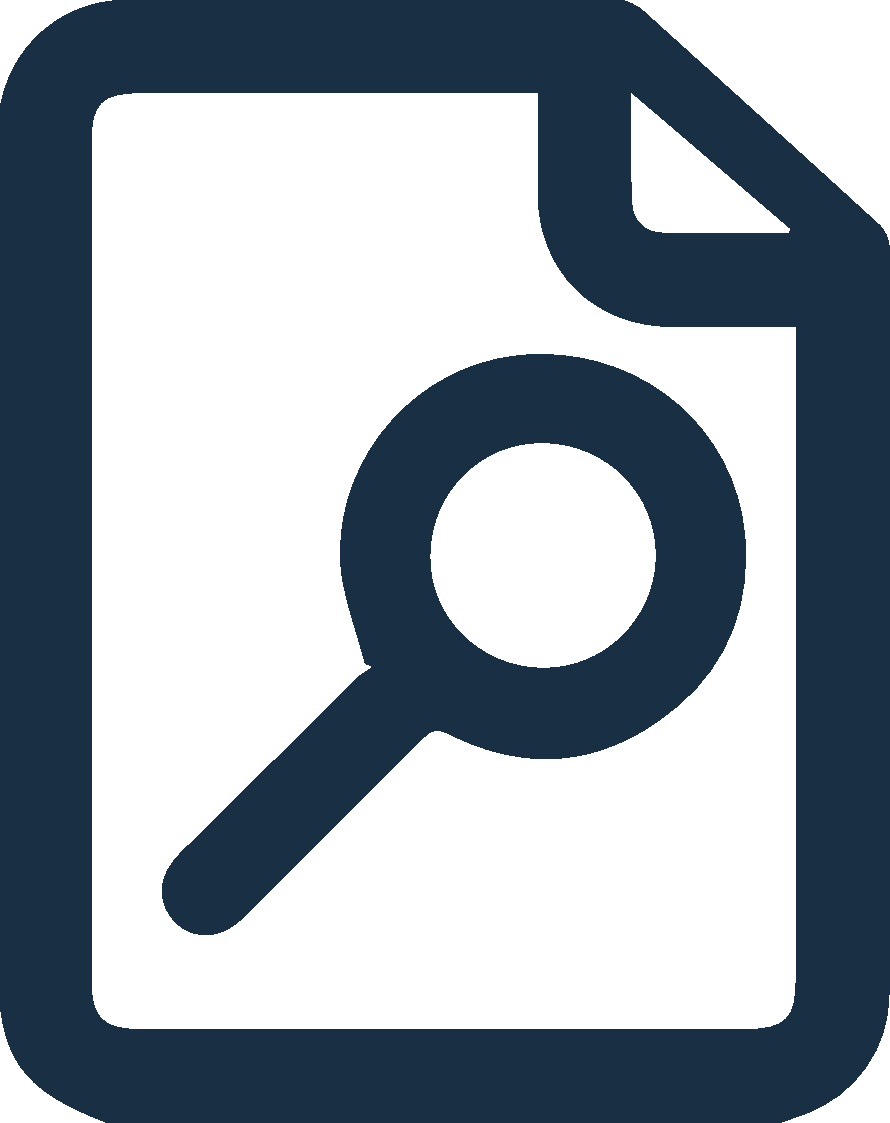 Chapter Wrap-Up: Review and Evaluation  
Chapter 4: Pre-Work
Trauma and Resilience
Skill Building: Communication and Interviewing
Working a Case
Pre-Work Recap, Chapter Overview and Competencies
Chapter 3: Pre-Work
Read pages 126-141, Understanding Child Trauma through Initial Case Notes for the Black-Smith Case, and complete the following:

Watch “Shane’s Digital Story” video. 
Watch “First Impressions: Exposure to Violence and a Child’s Developing Brain” video.
Watch “CASA GAL Sample Interview: 4-Year-Old Child Part 1” video.
Complete the assignment Prep for Interviewing a Child.
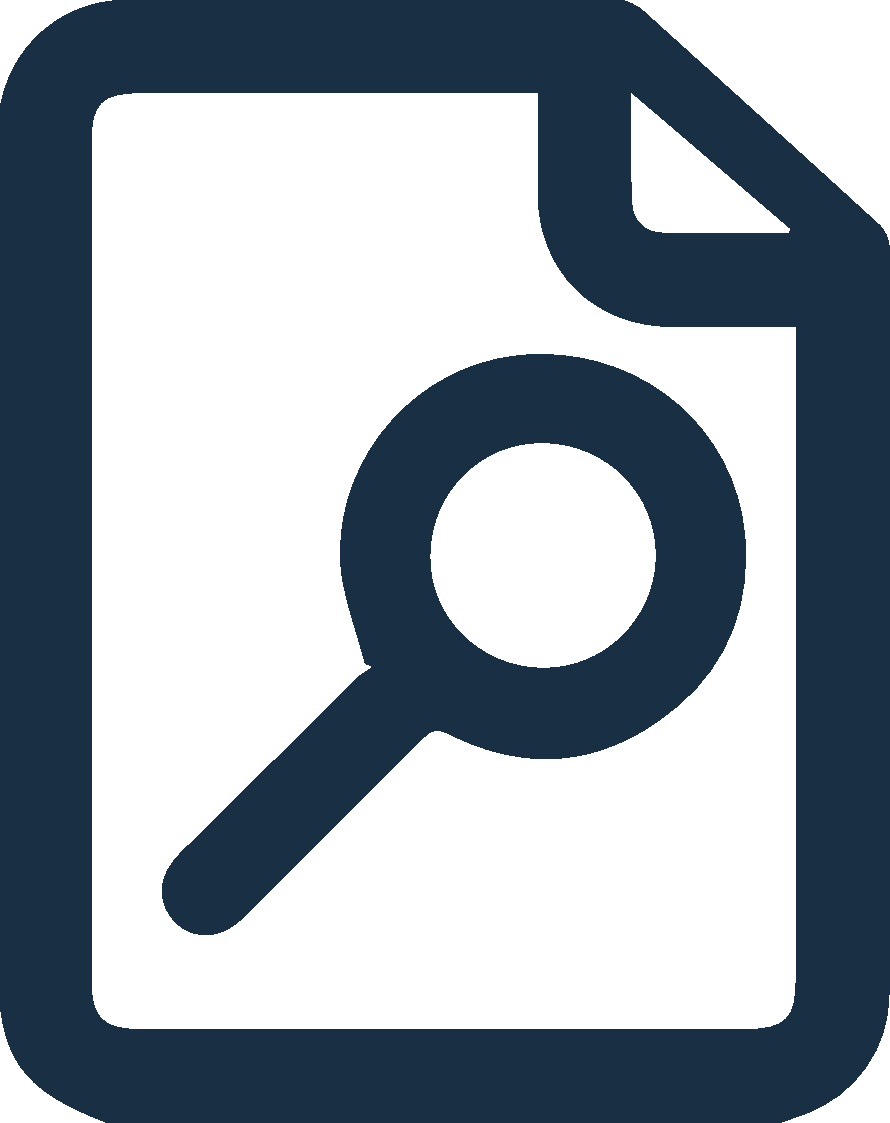 Chapter 3: Chapter Overview and Competencies
Chapter 3: Trauma, Resilience and Communication Skills
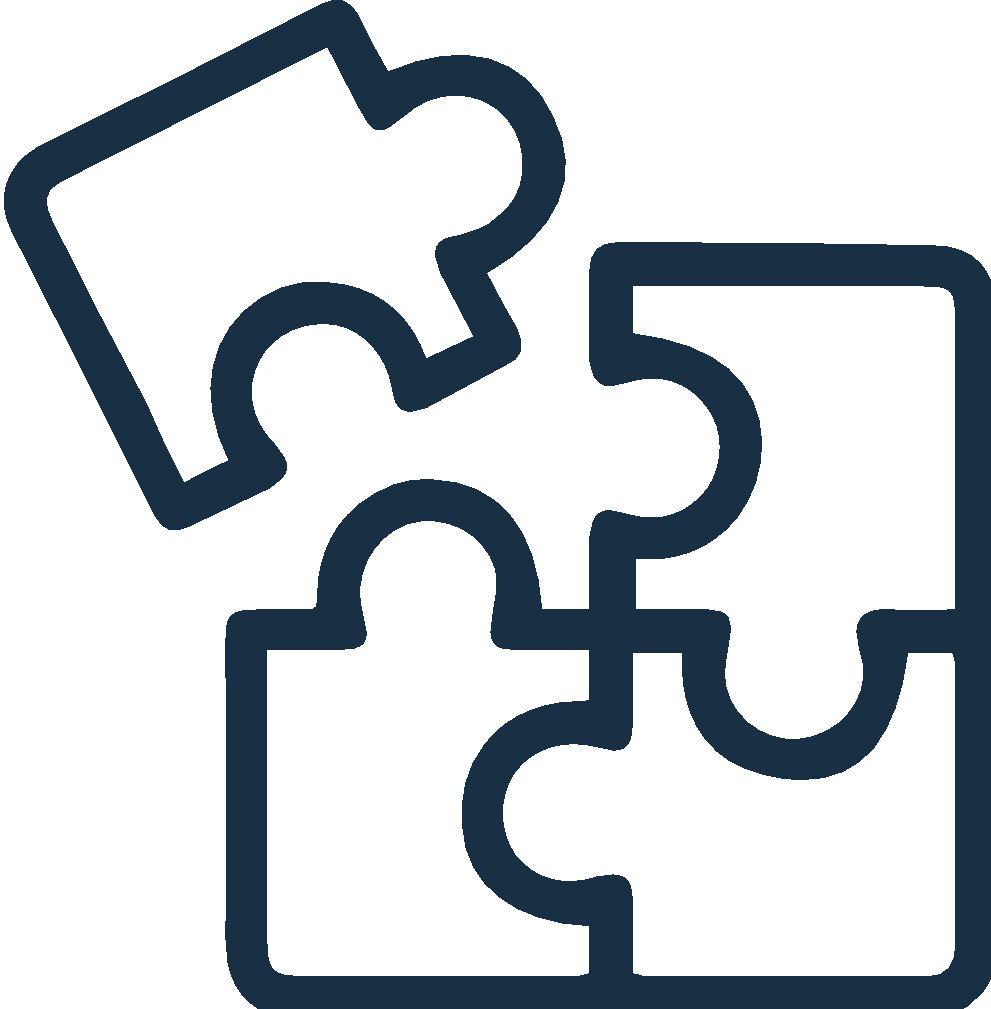 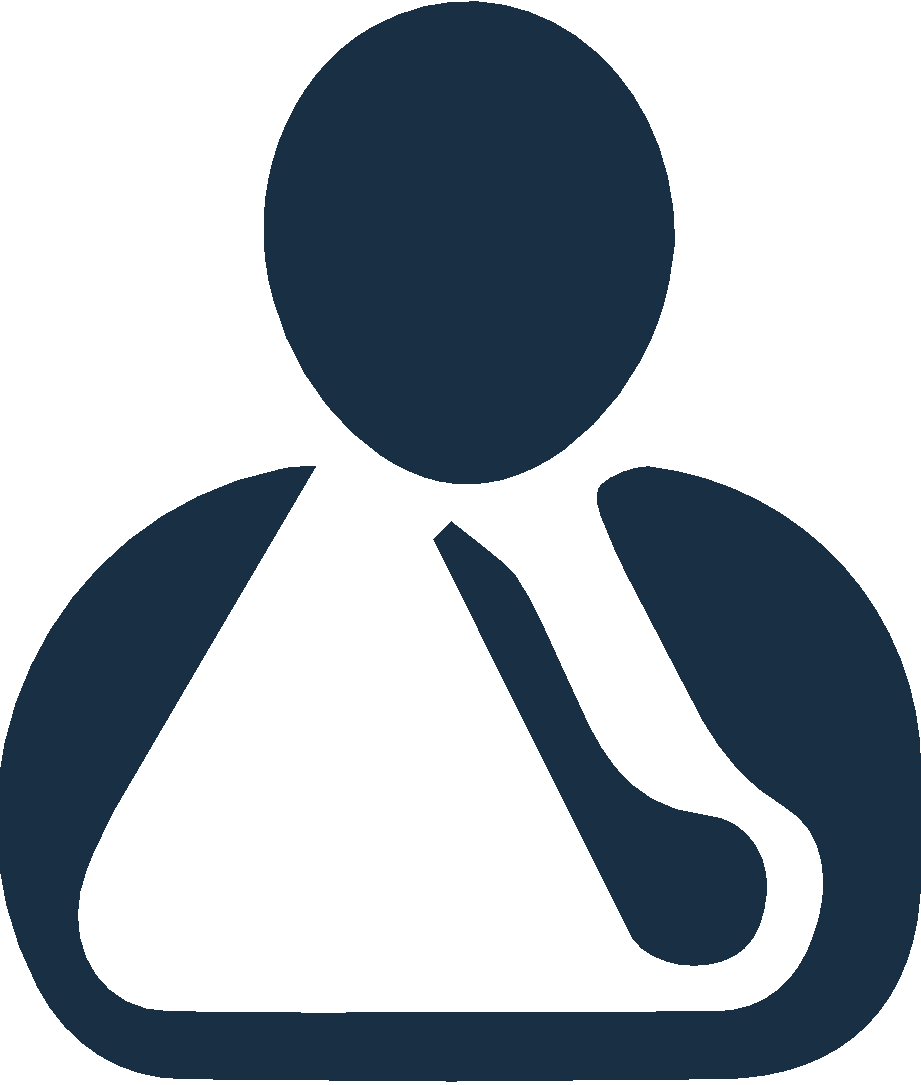 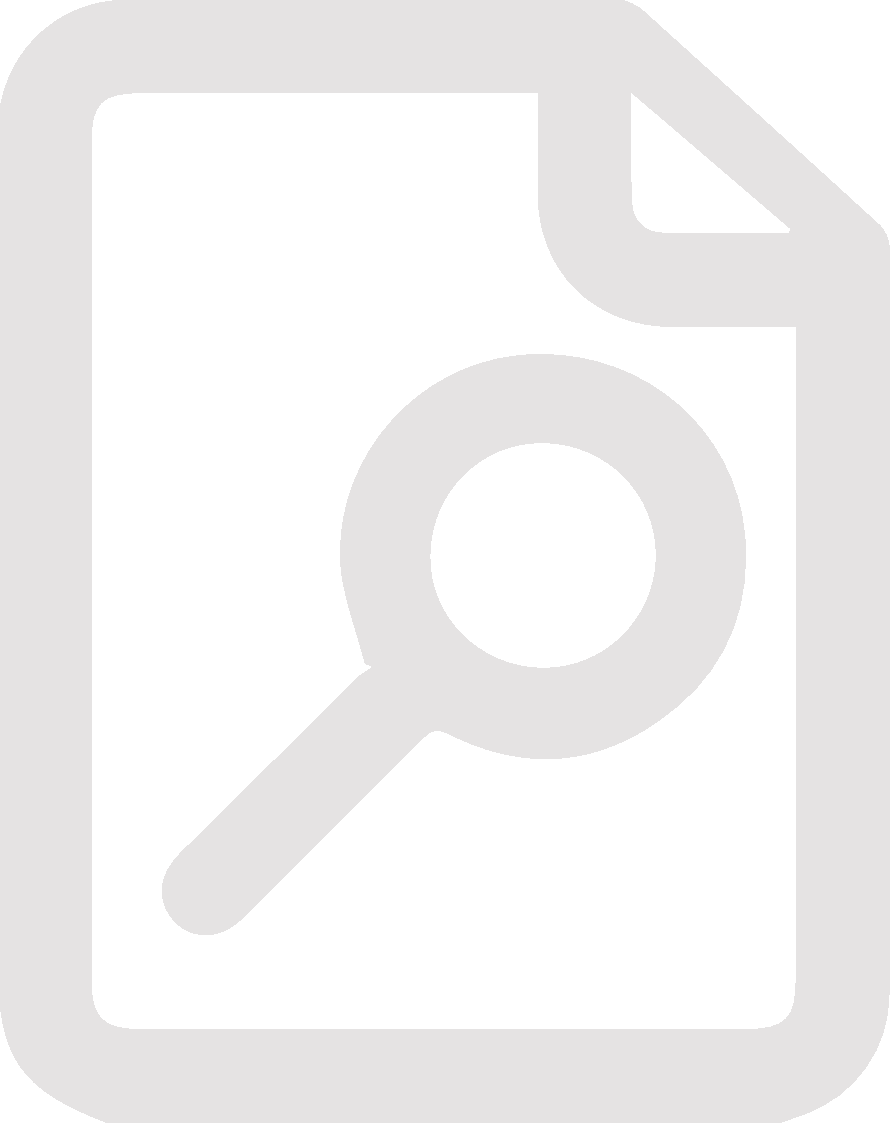 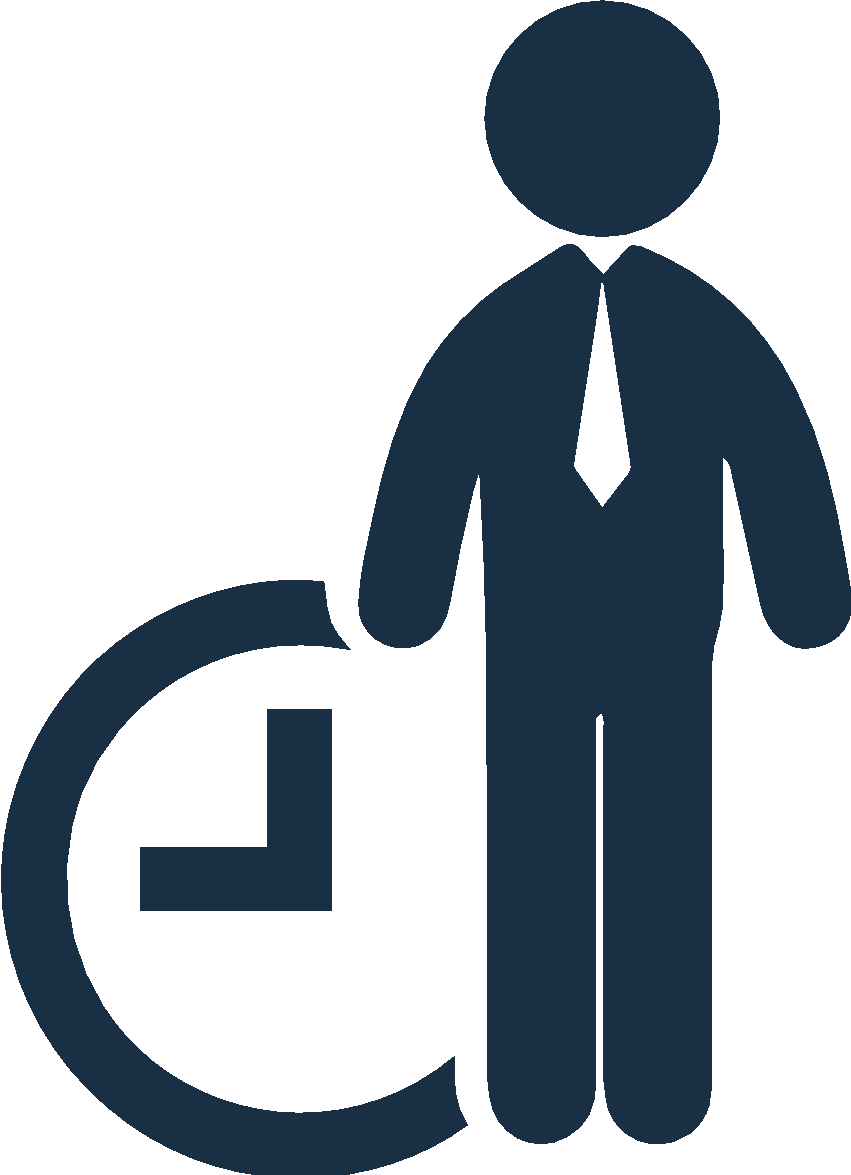 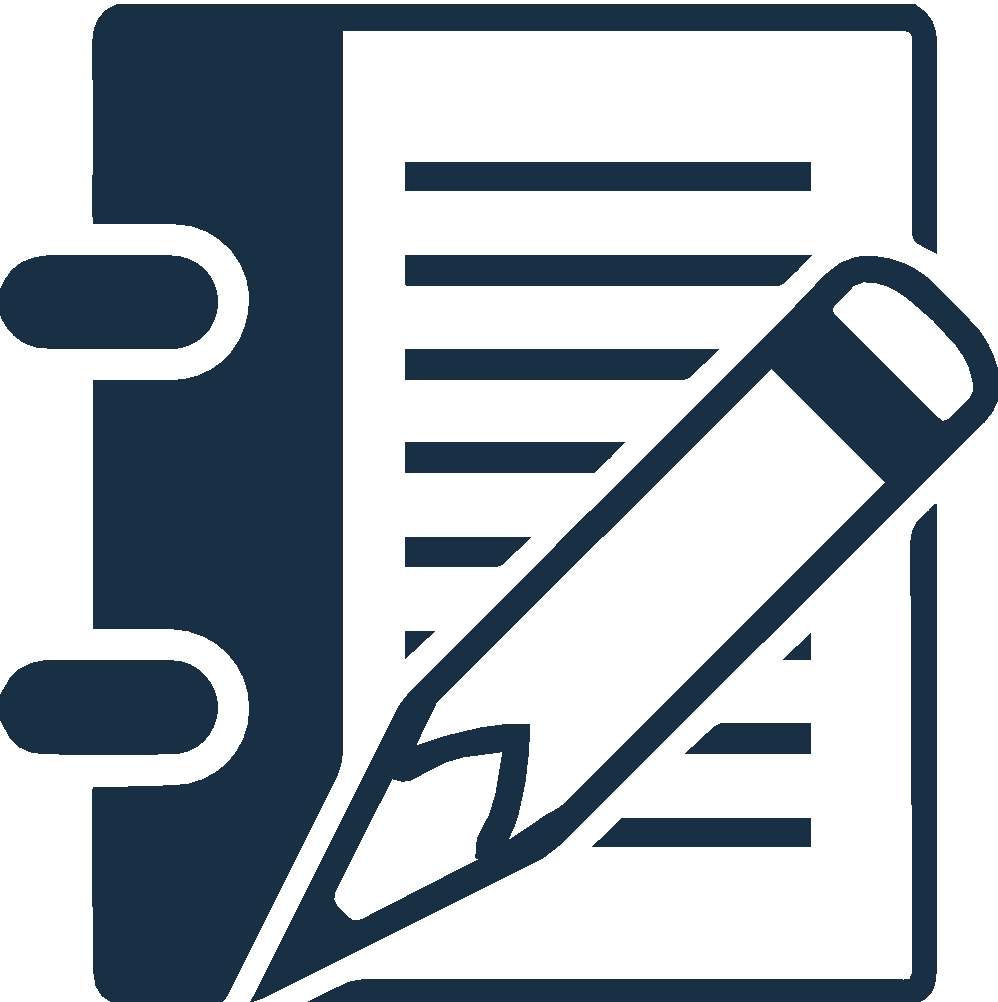 Trauma and Resilience
Skill Building: Communication and Interviewing
Chapter Wrap-Up: Review and Evaluation  
Chapter 4: Pre-Work
Pre-Work Recap, Chapter Overview and Competencies
Working a Case
Chapter 3: Preparing to Talk about Trauma
“There was a child went forth every day;
And the first object he look’d upon, that object he became;
And that object became part of him for the day, 
Or for many years, or stretching cycles of years.”
- Walt Whitman
Chapter 3: The Feelings Thermometer
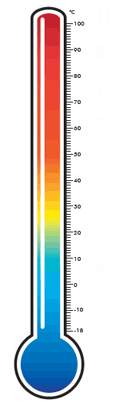 Very uncomfortable
Extremely stressed and anxious
Need to get out of here now
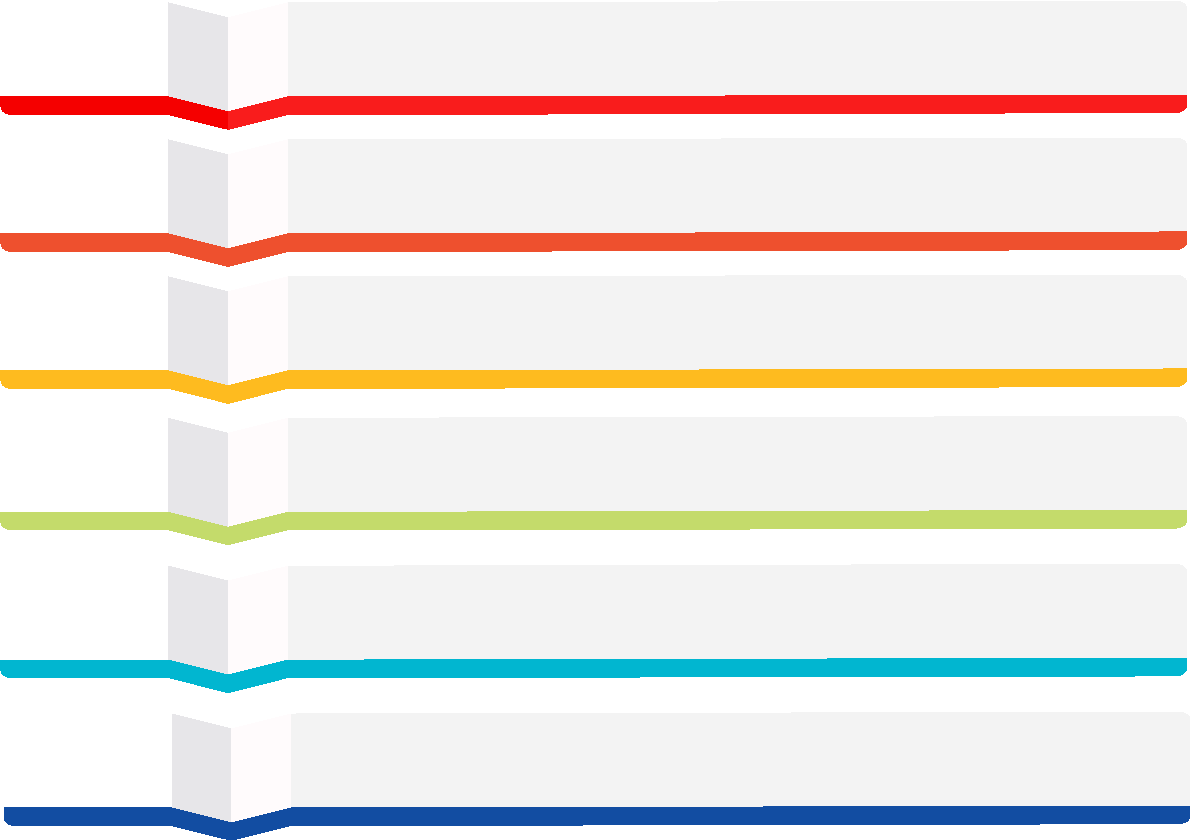 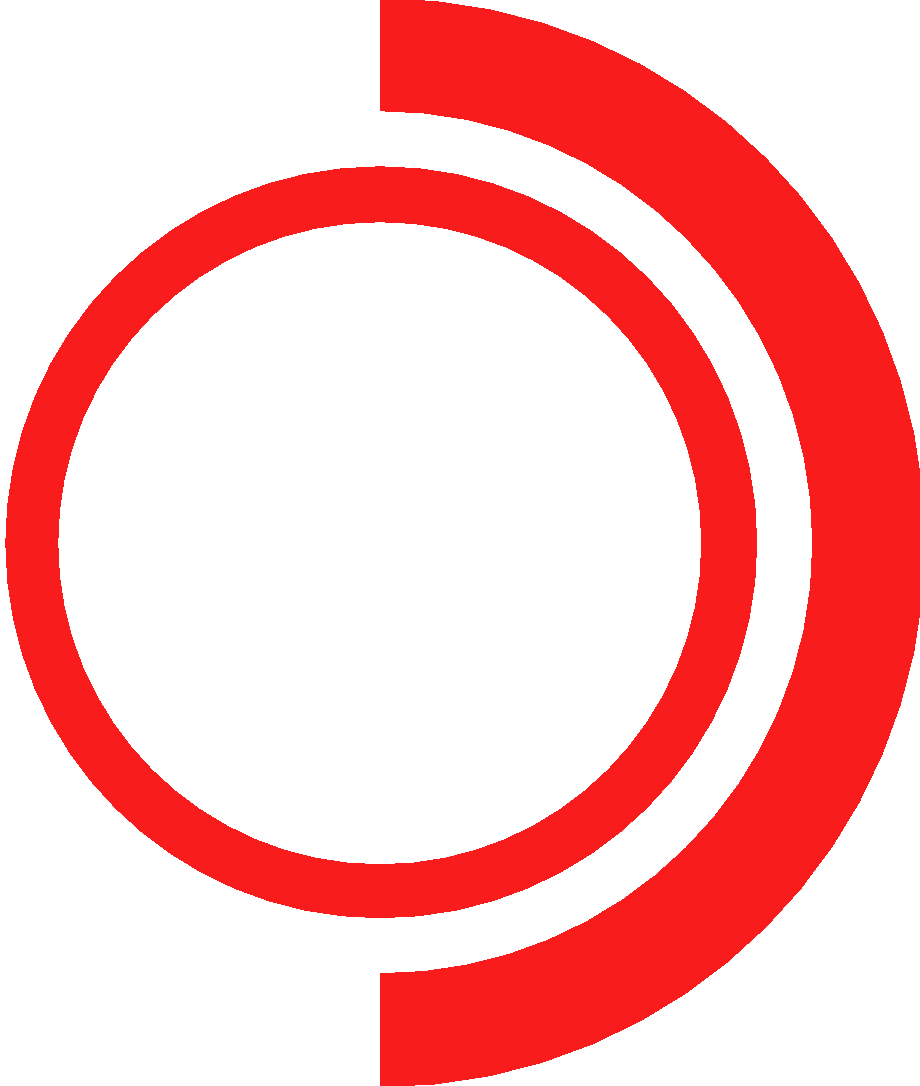 VERY HOT
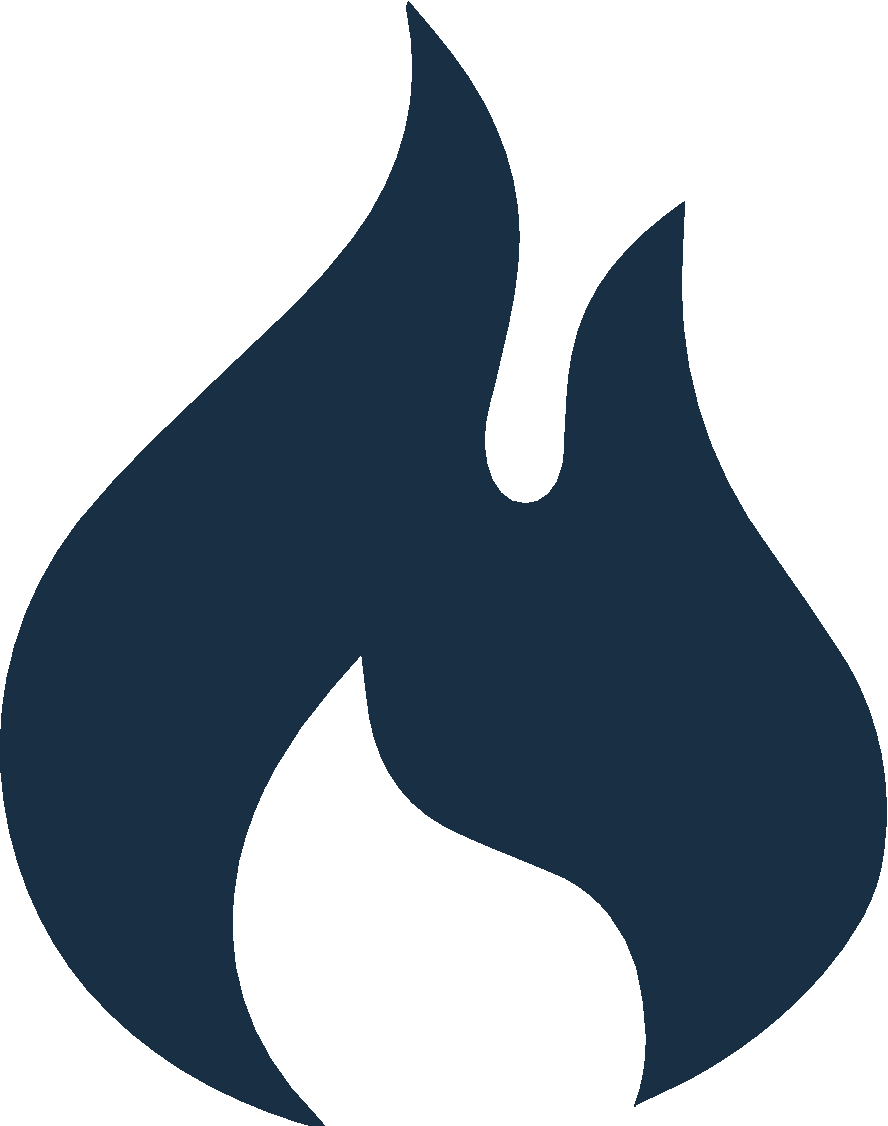 Moderately uncomfortable
Stressed and anxious
Distracted and edgy
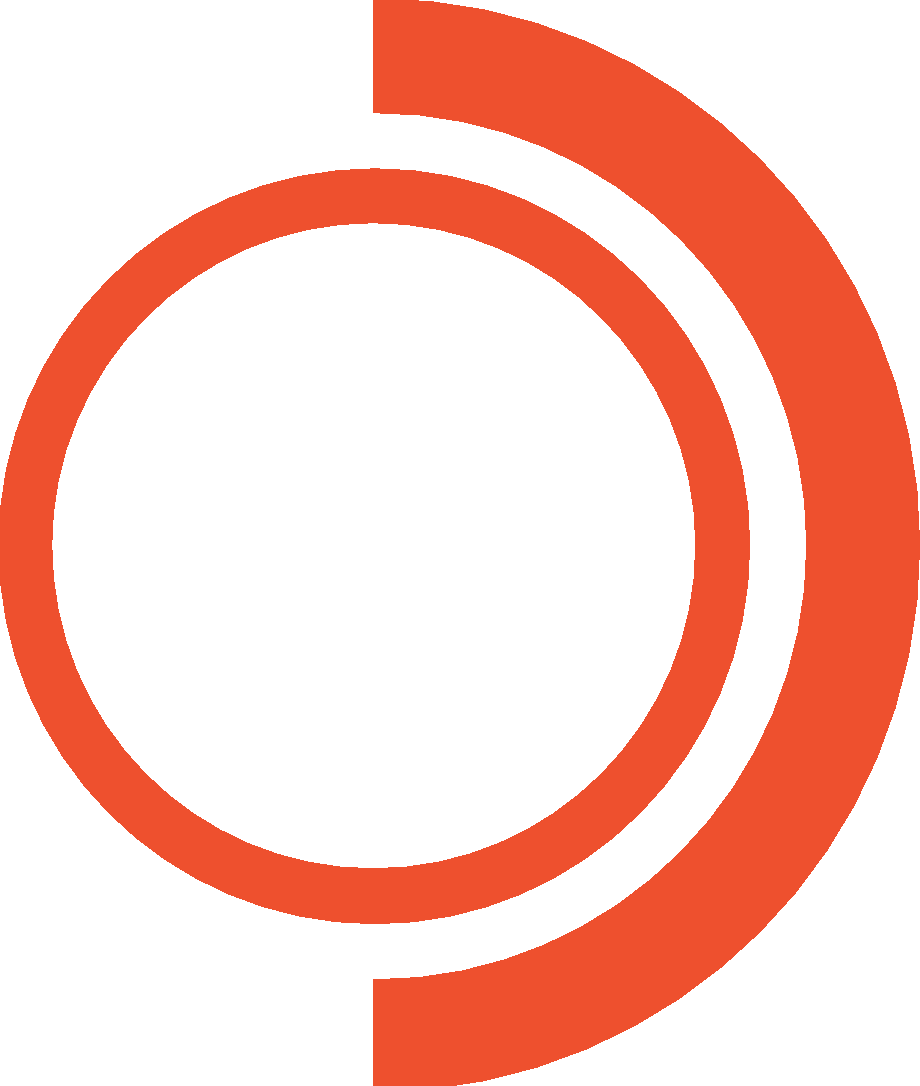 HOT
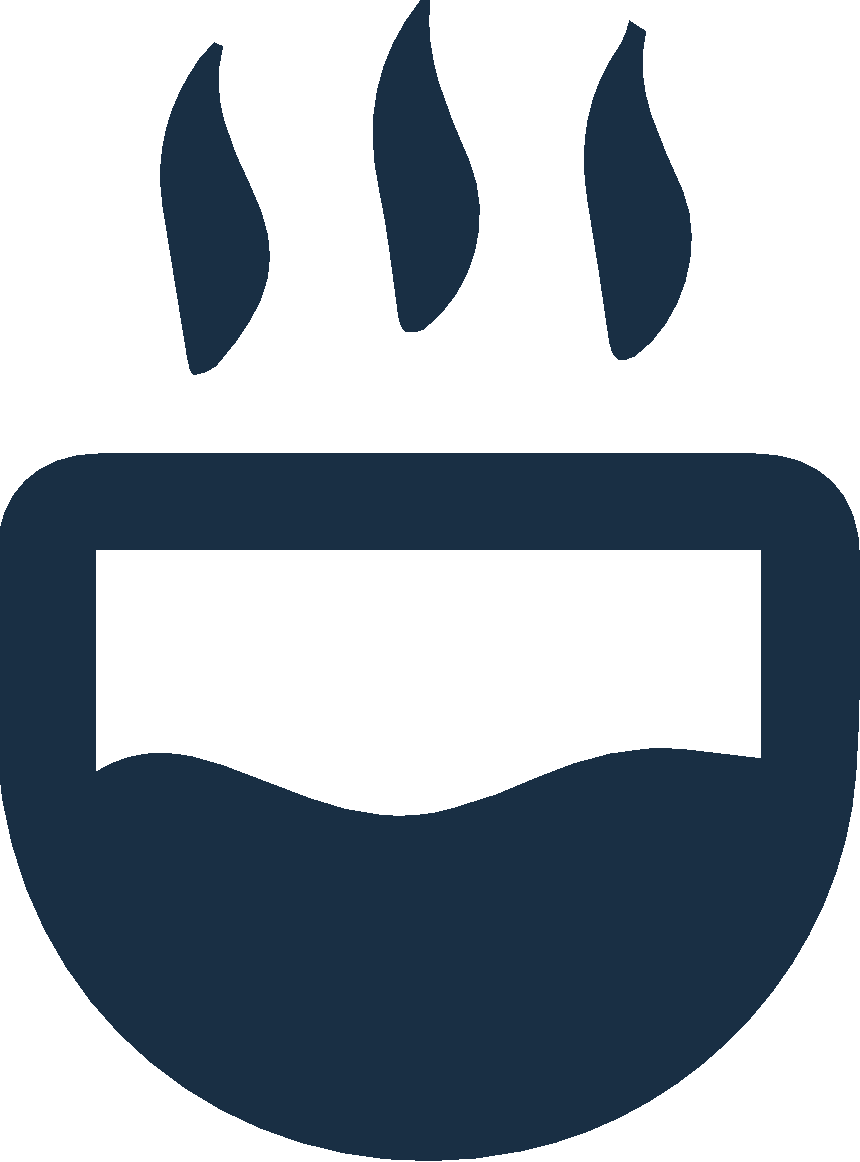 Mildly uncomfortable
Slightly stressed and anxious
Losing my focus
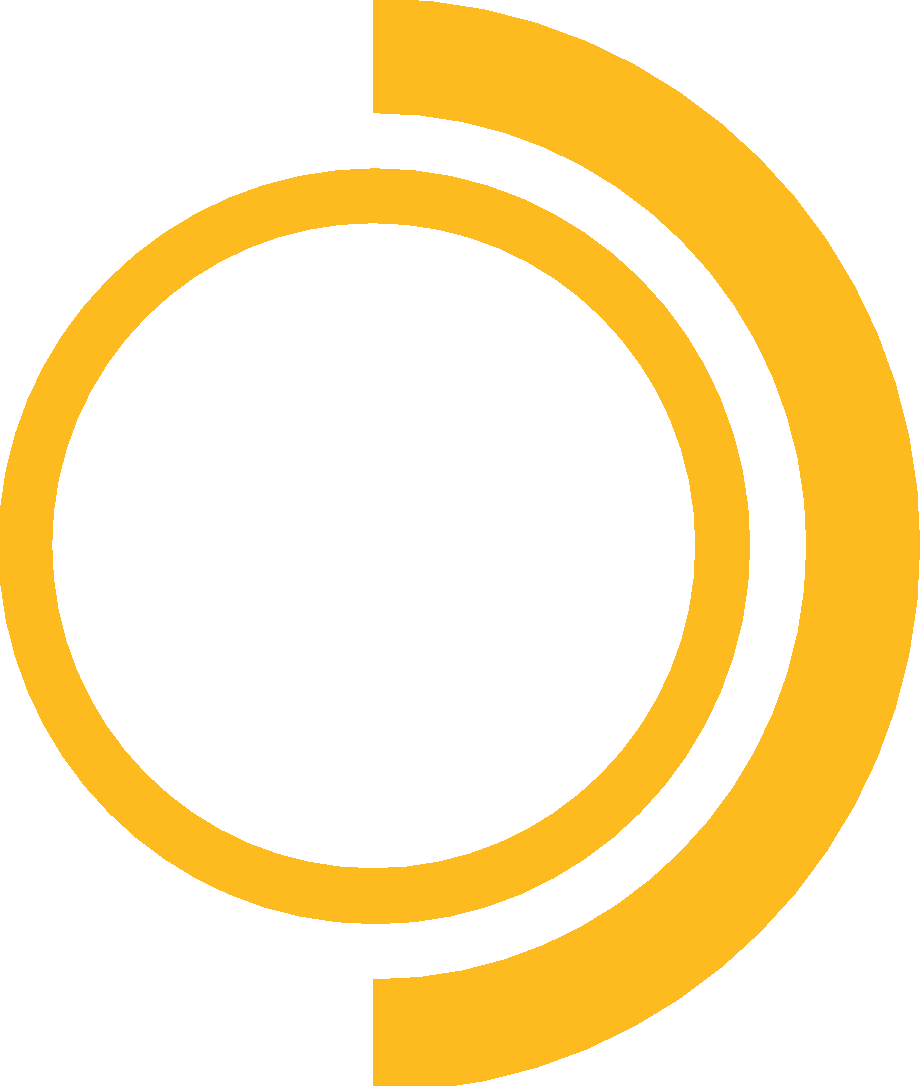 WARM
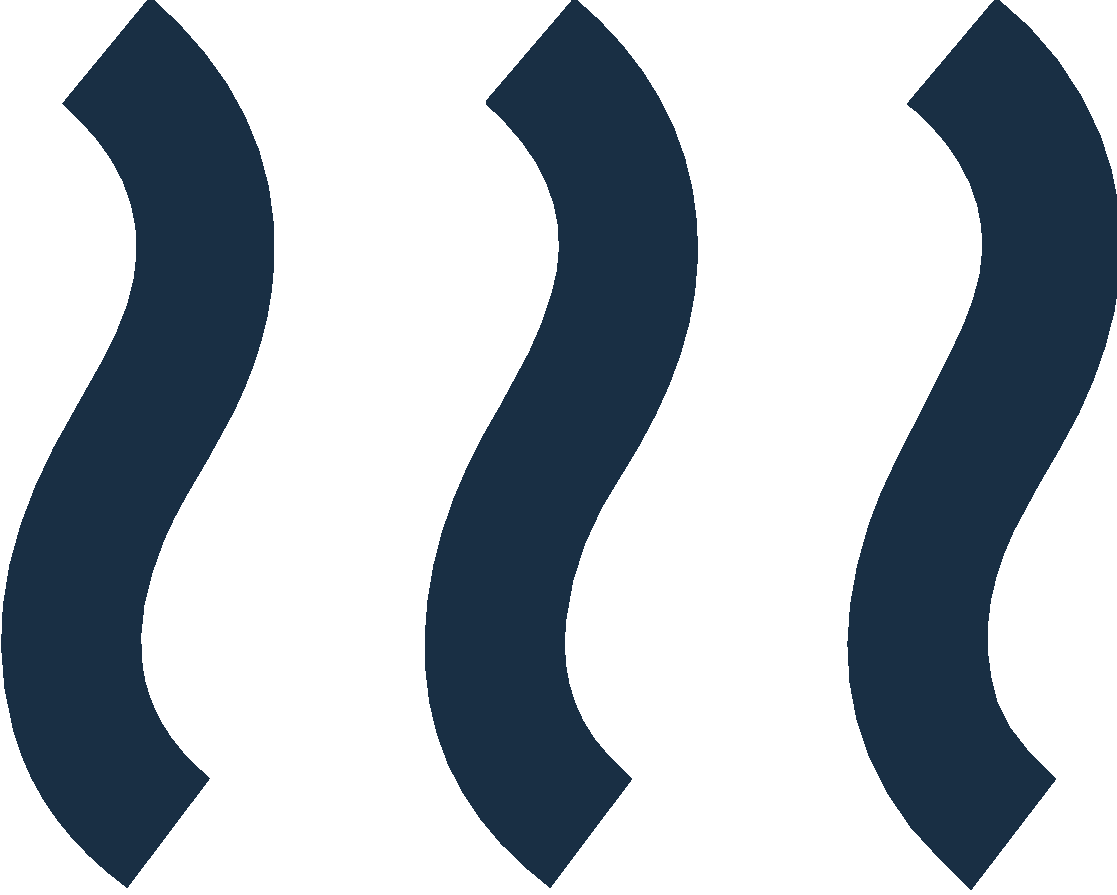 Comfortable
Not stressed or anxious
Focused and engaged
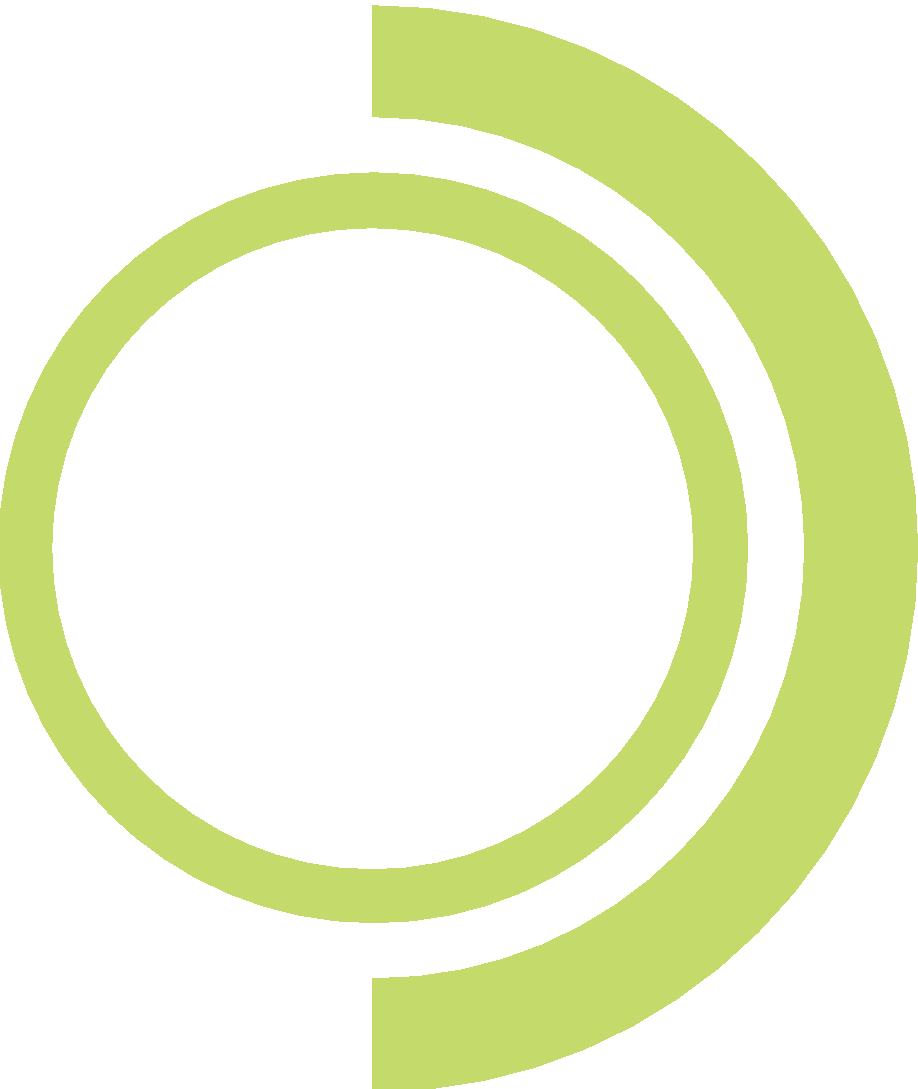 JUST RIGHT
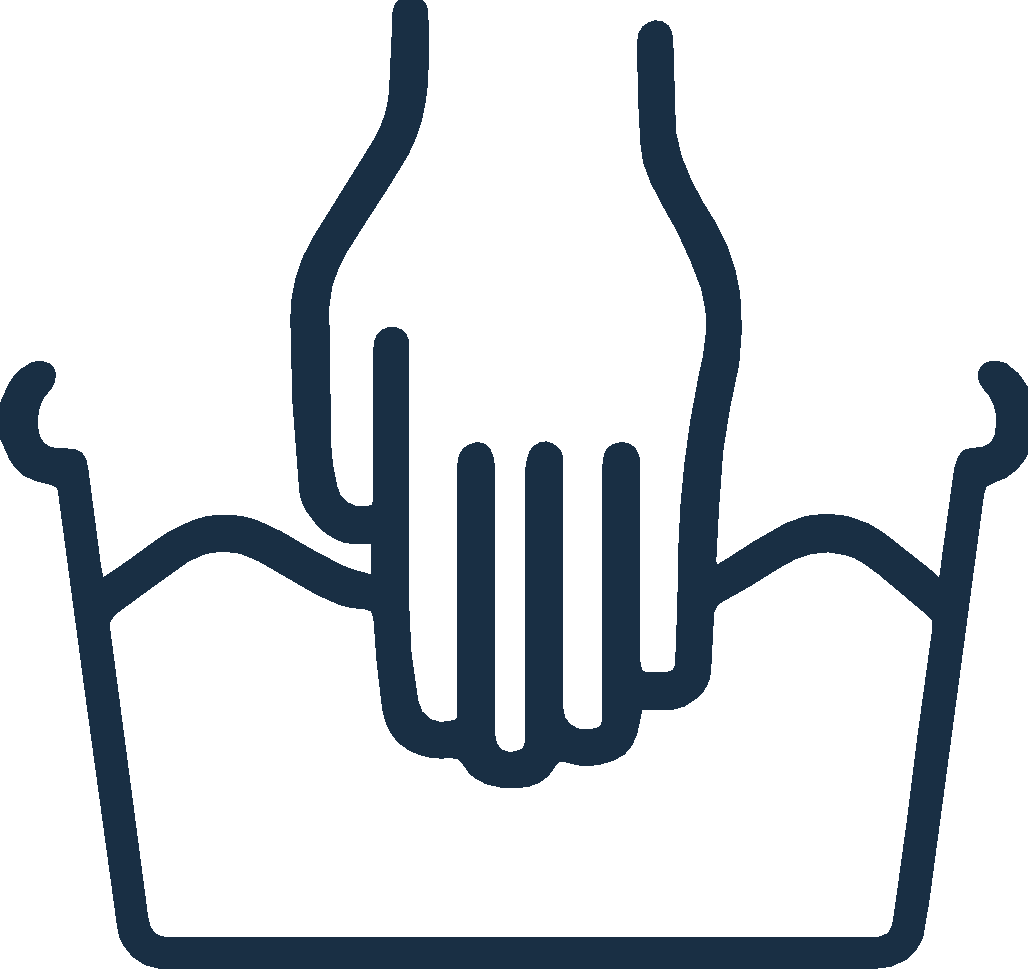 A little bored
Losing my focus
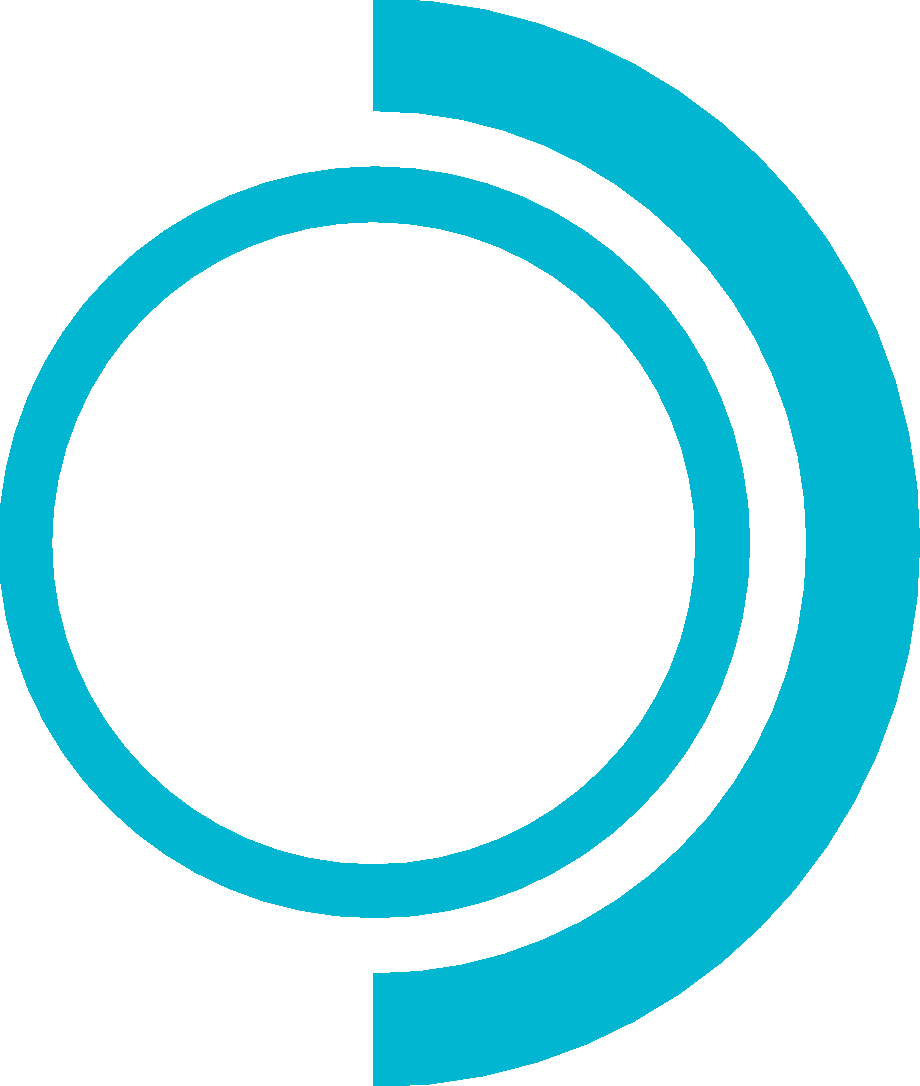 COOL
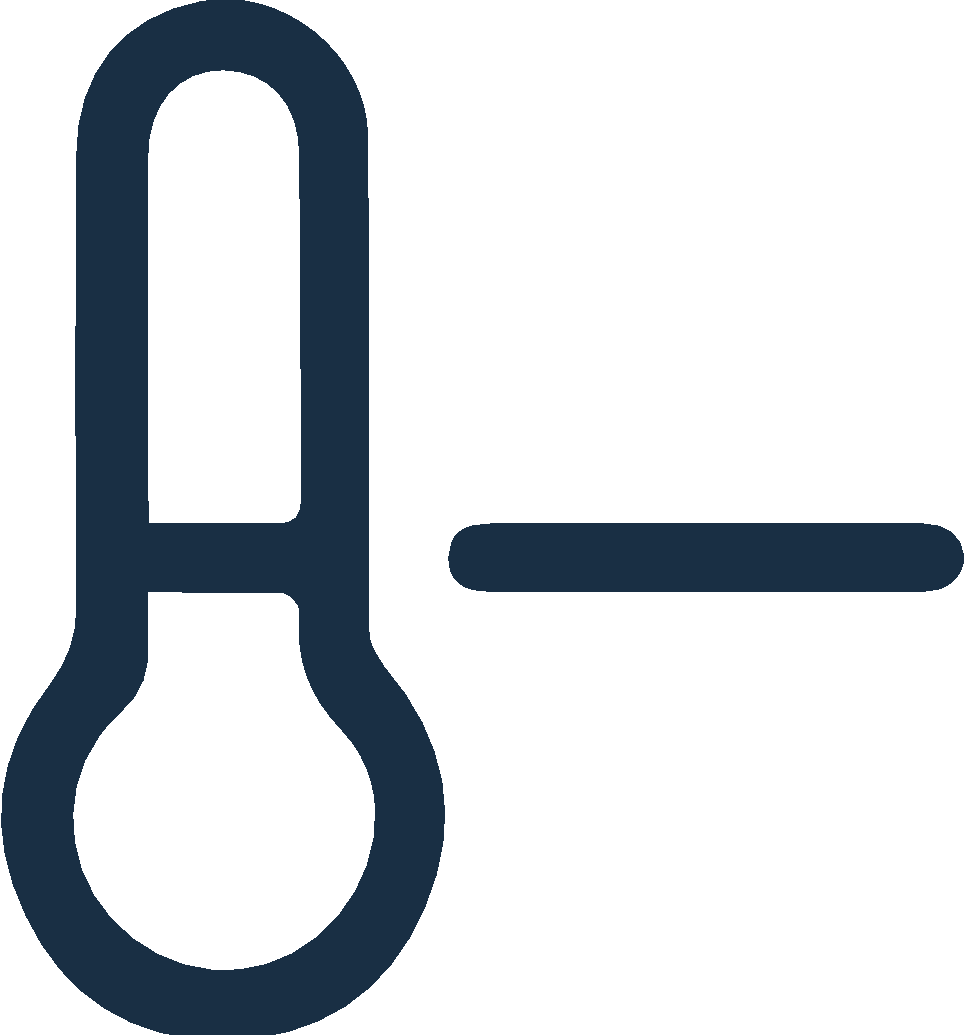 Totally bored
Not focused or engaged
Planning my escape
ICE COLD
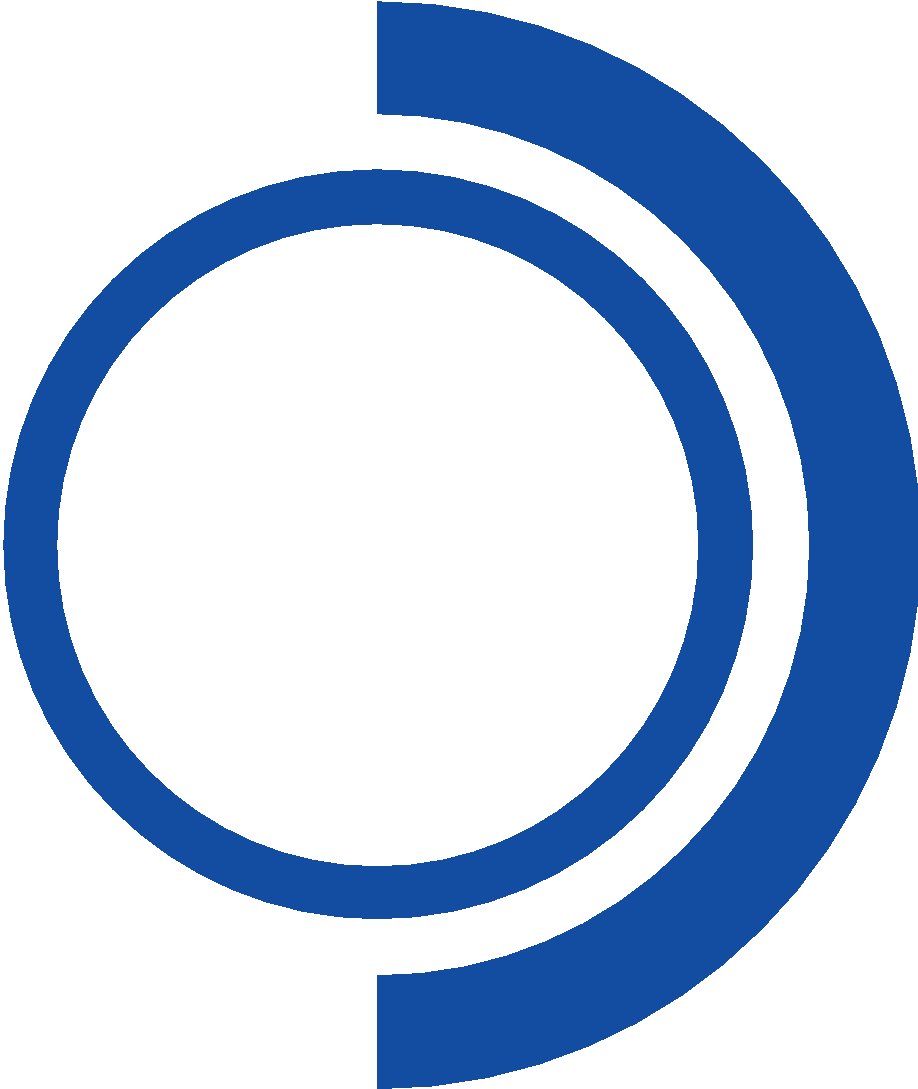 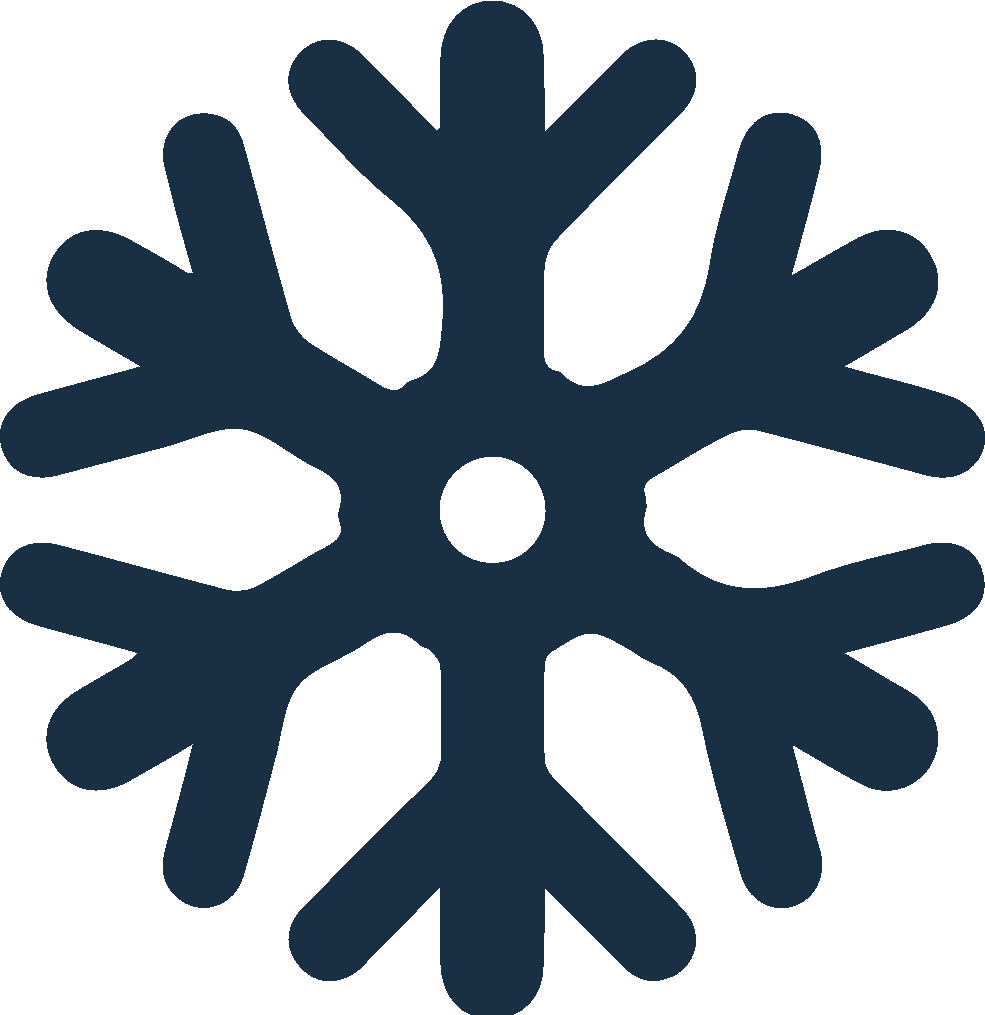 Chapter 3: Child Trauma
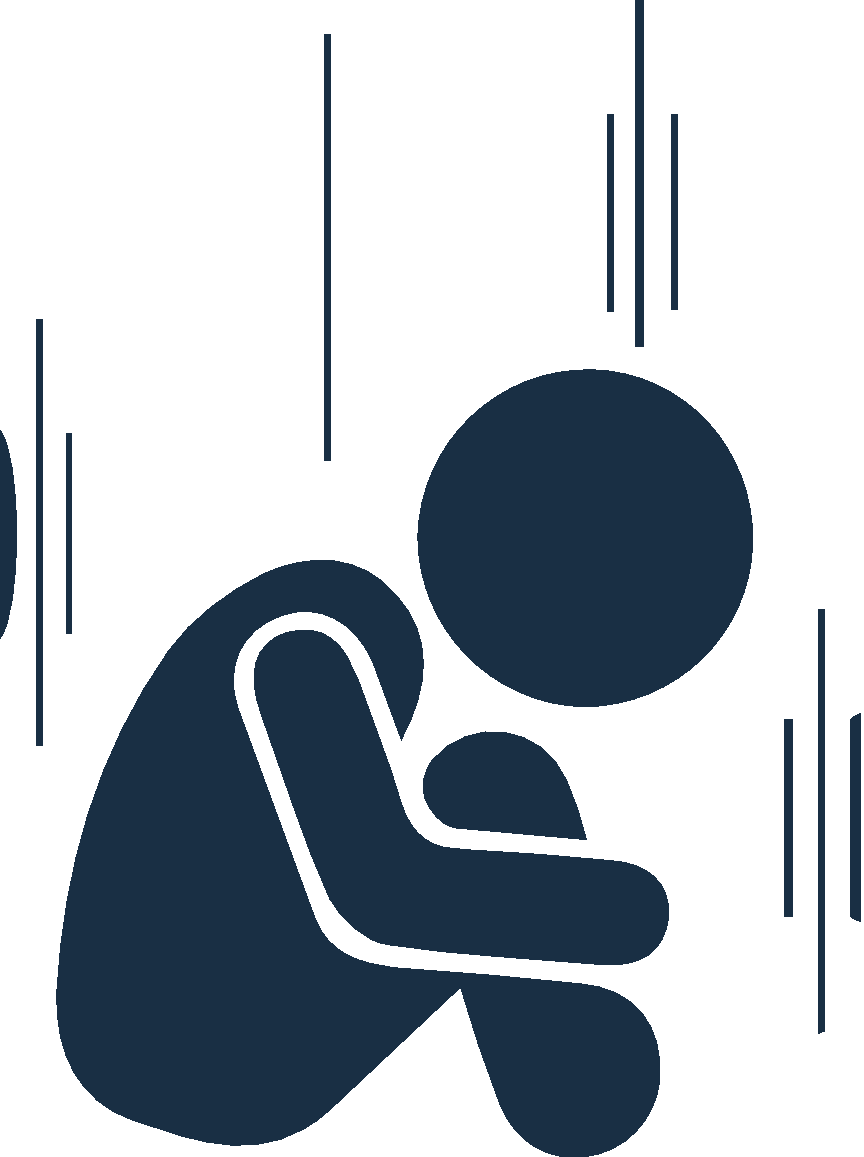 When a child witnesses or experiences an event that poses a threat (real or perceived) to the life or well-being of them or someone close to them:

The event causes feelings of fear, helplessness or horror.
The child is unable to cope with the intense feelings.
Chapter 3: Types of Trauma
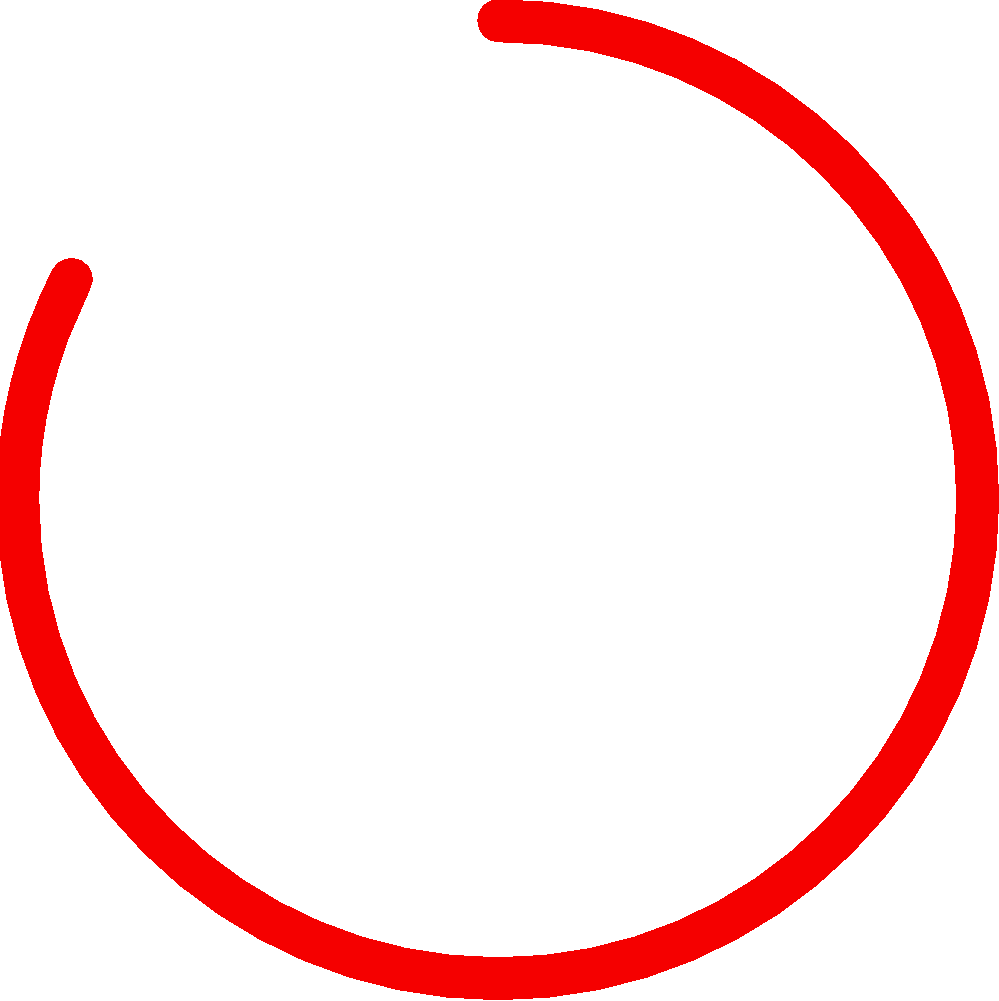 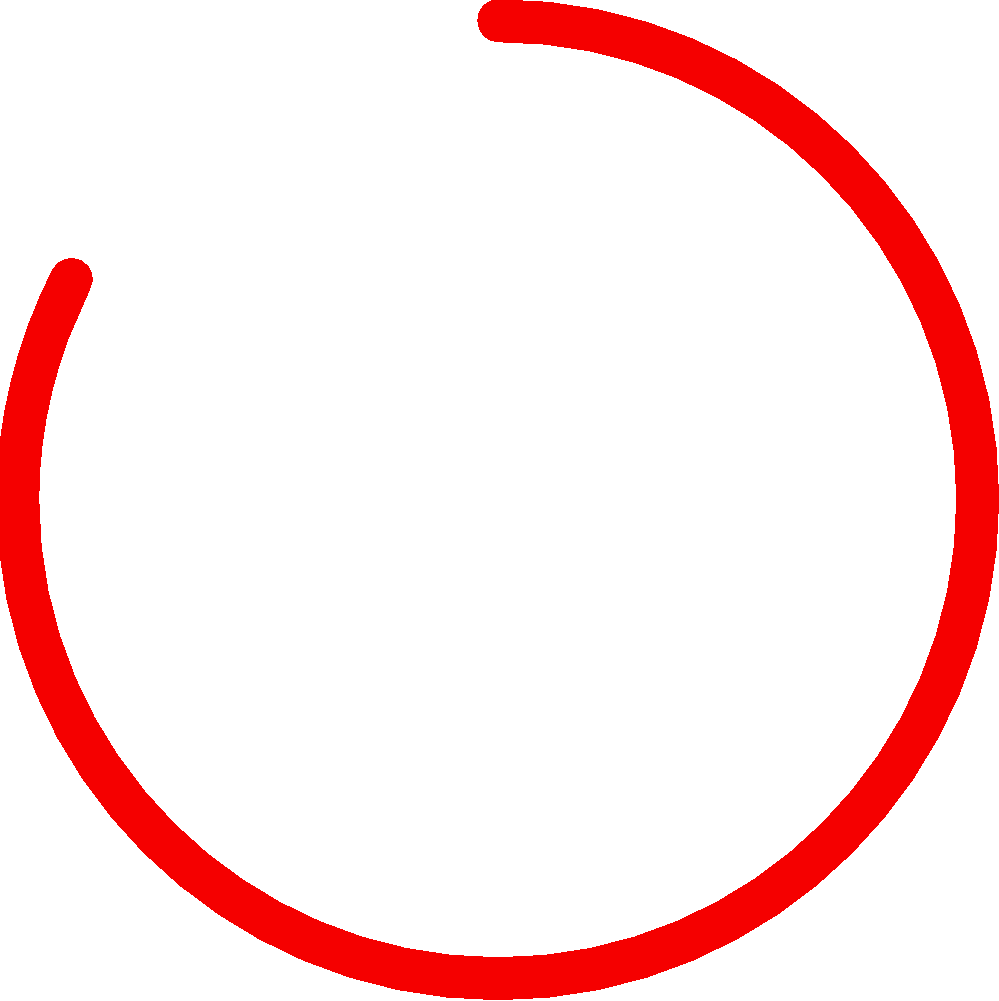 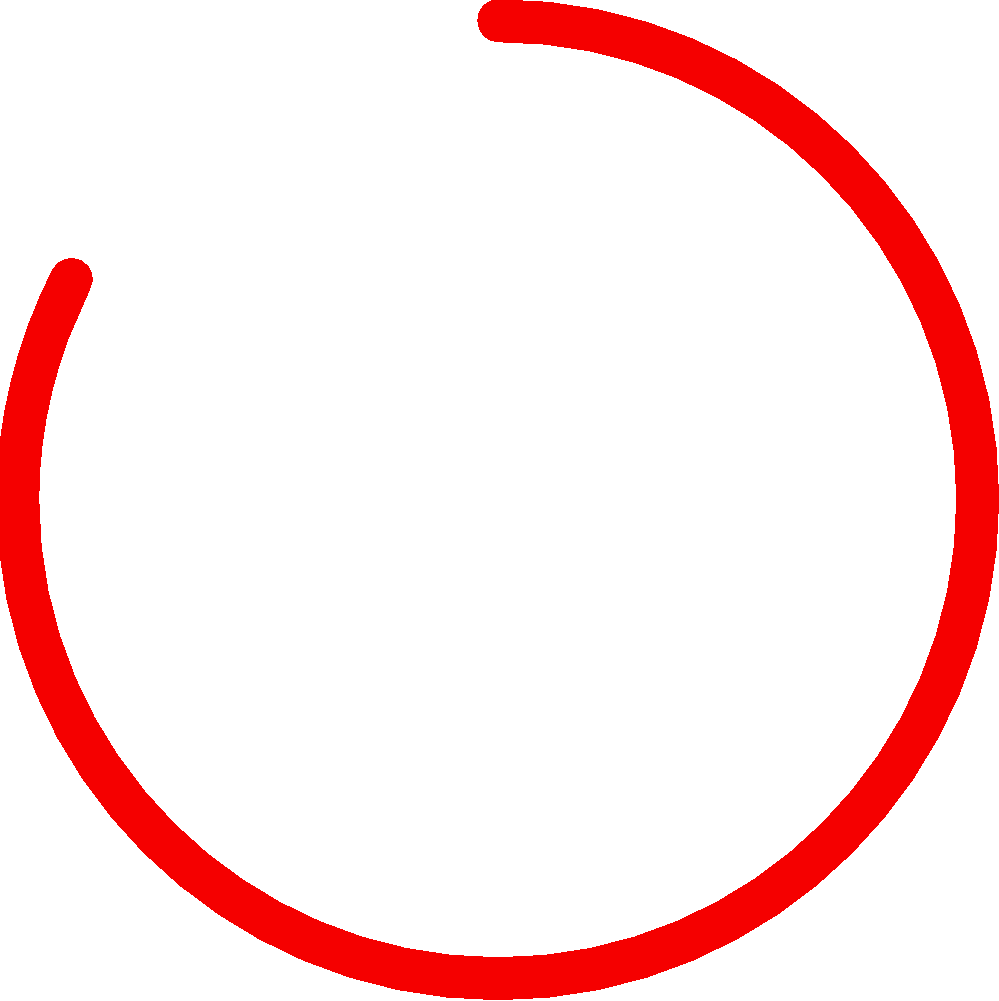 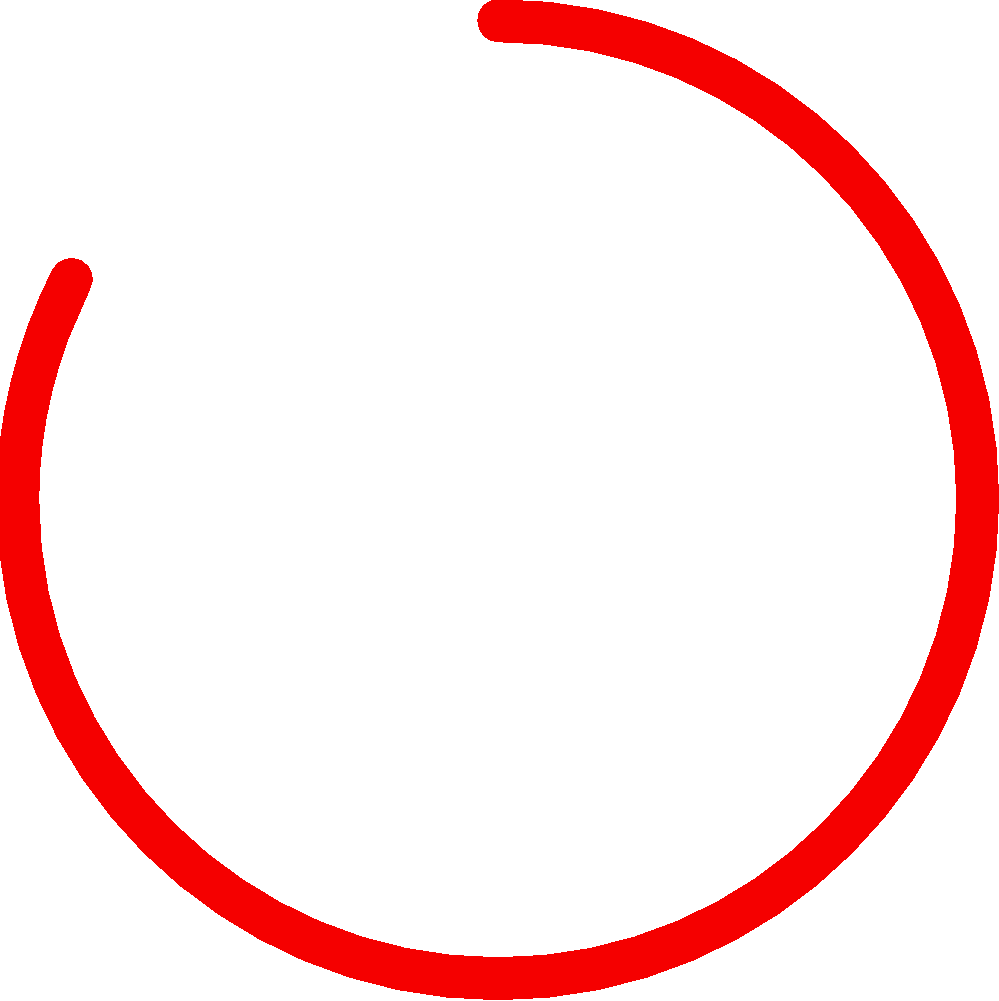 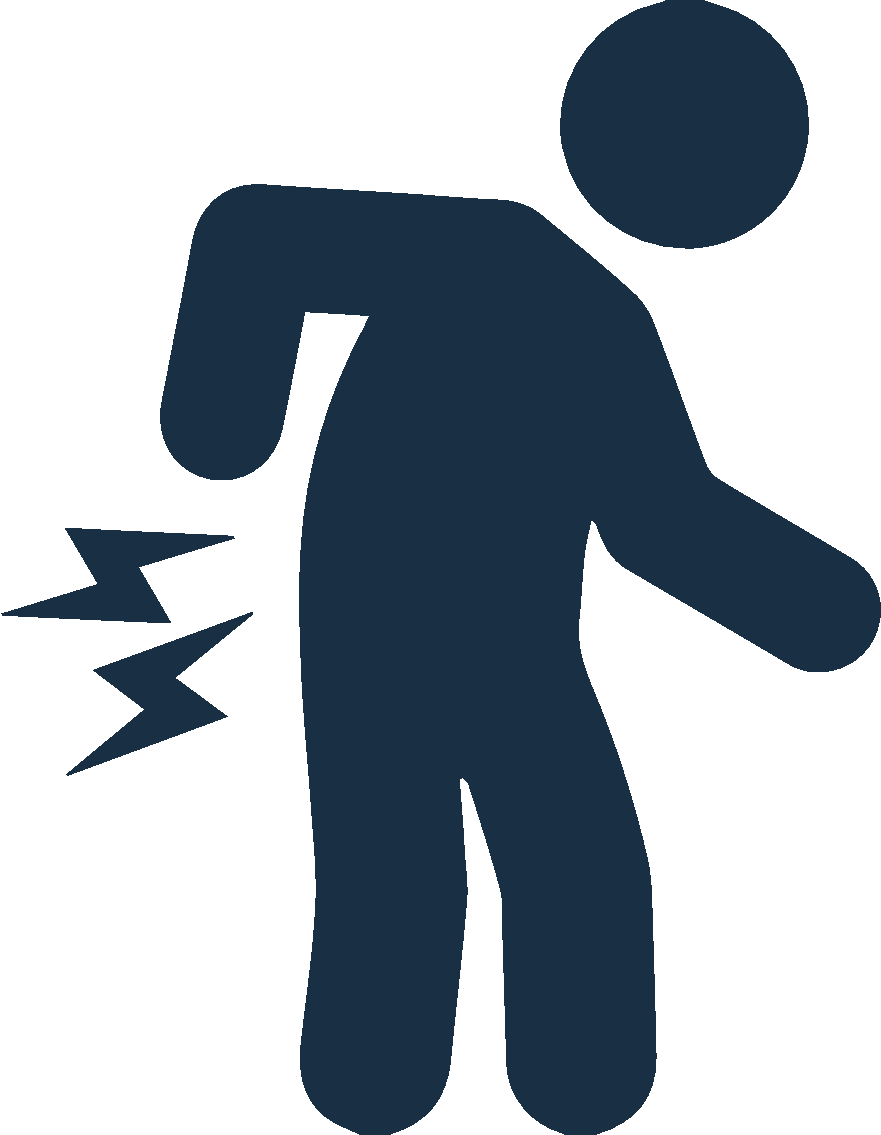 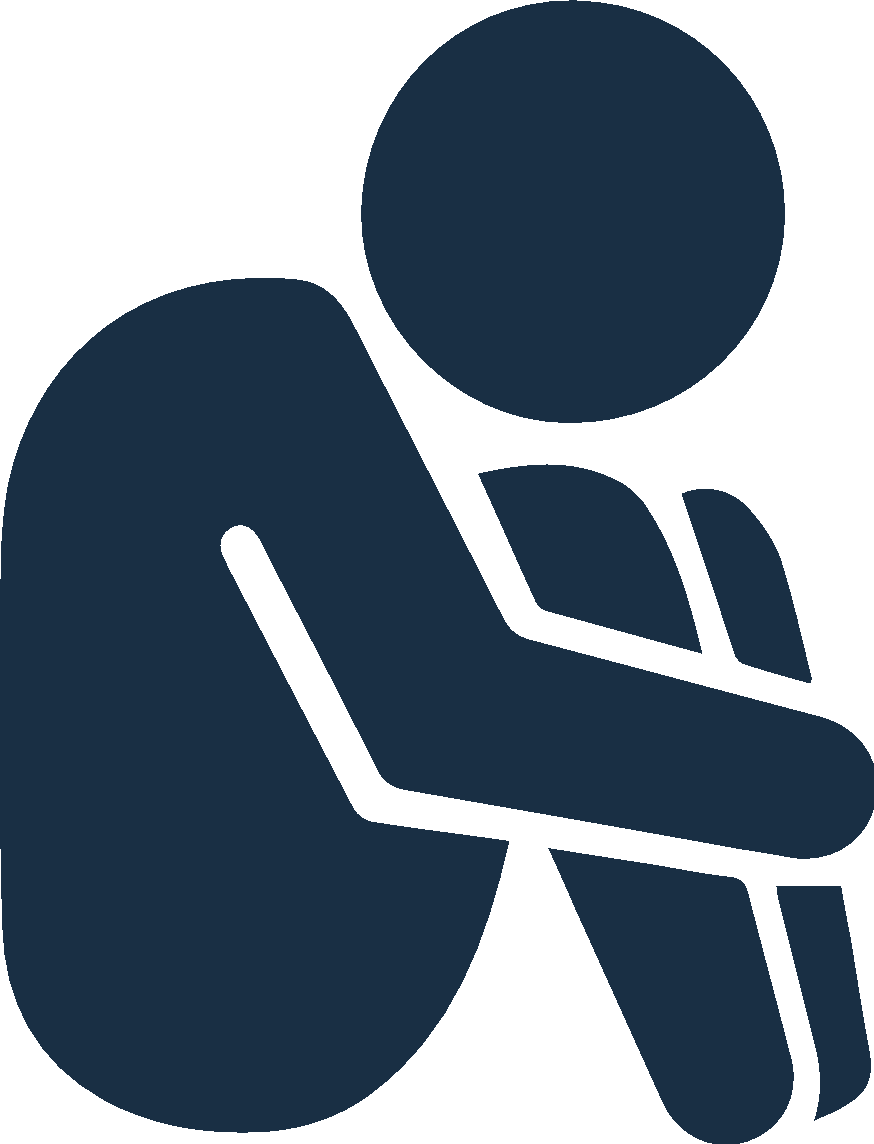 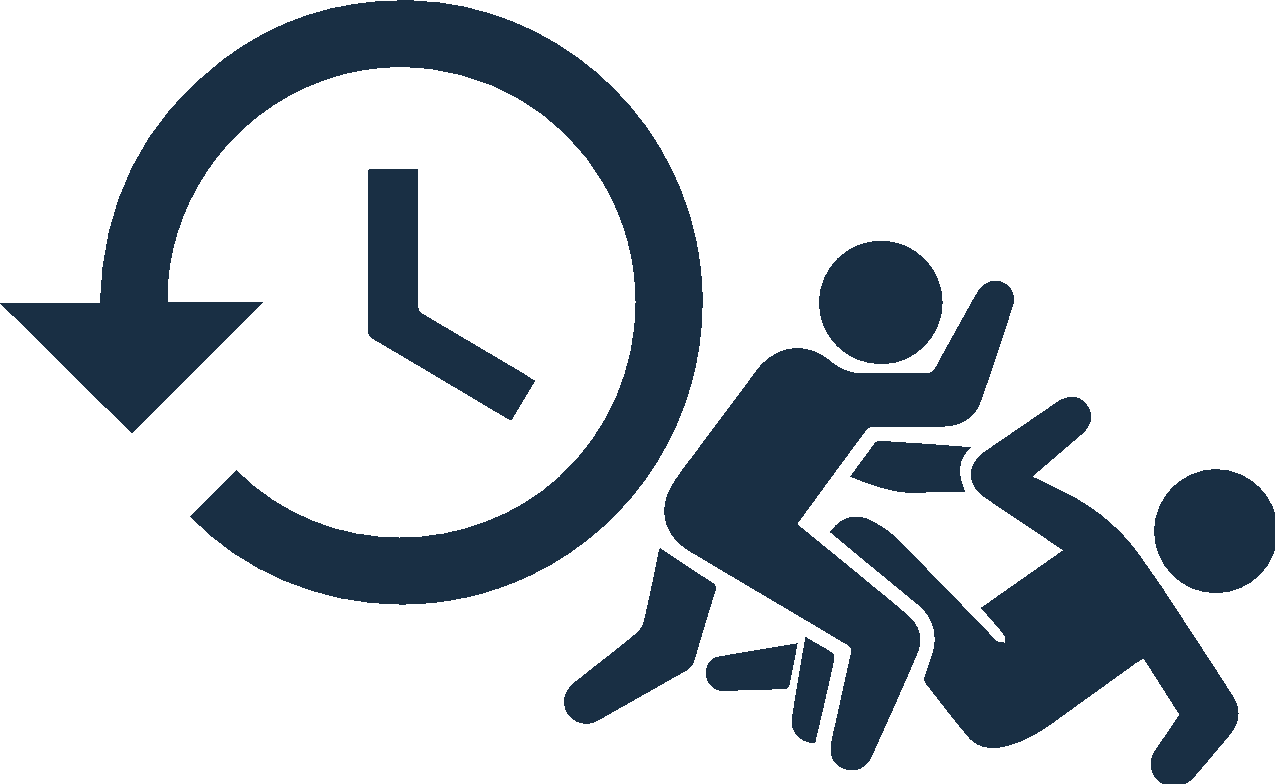 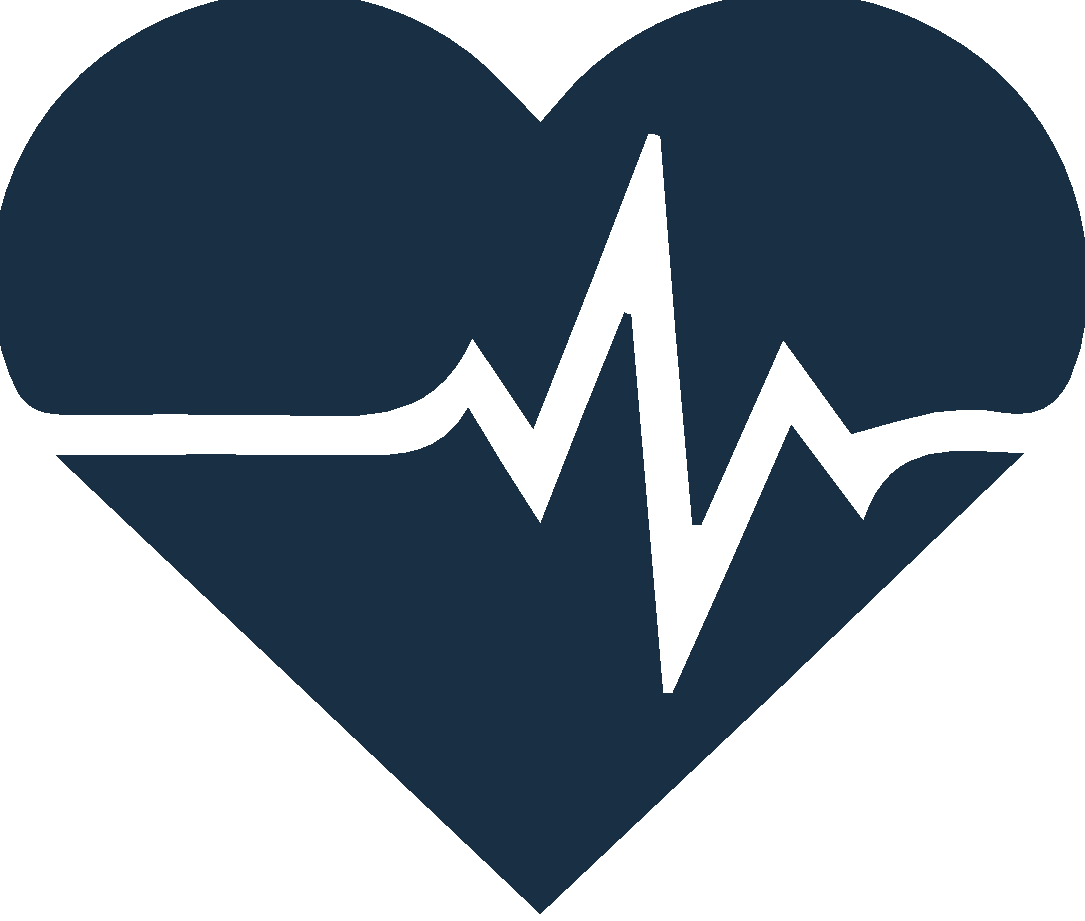 Complex
Acute
Chronic
Historical
Chapter 3: Child Trauma
Review Shane’s Story
1B
Chapter 3: Types of Trauma
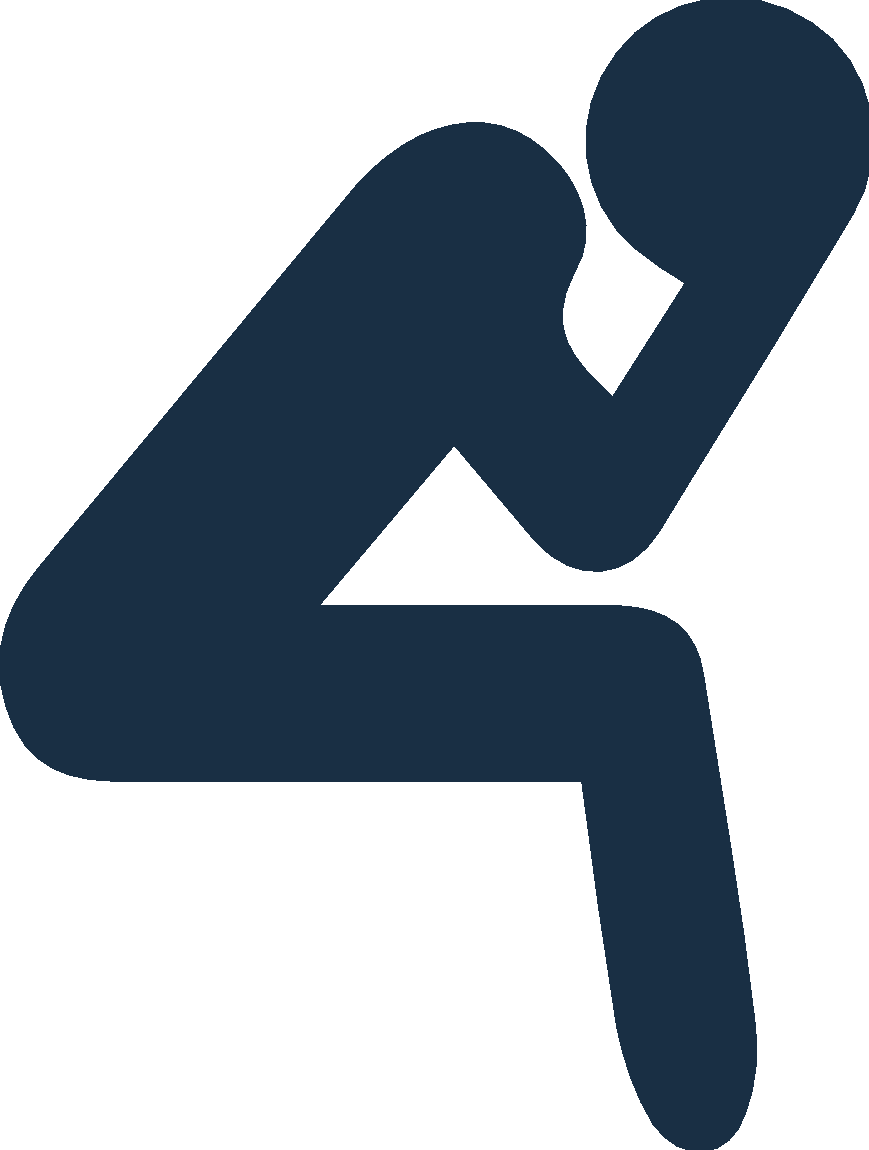 Treat children as individuals, not victims.
Consider the child’s past experiences.
You may request a trauma screening for the child.
Parents may have unresolved trauma histories.
Parents also may undergo a trauma screening.
Chapter 3: Long Term Effects of Childhood Trauma
Video: Adverse Childhood Experiences
Read the Adverse Childhood Experiences (ACE) Calculator
Chapter 3: Long-Term Effects of Childhood Trauma
Think about the Black-Smith case from your Pre-Work:

What long-term effects might trauma have on Francis’ health and well-being?

Once Tammy’s case closes, will her trauma affect her health and well-being? Why or why not?
Chapter 3: The Separation Experience
Children experience trauma if removed from the home.
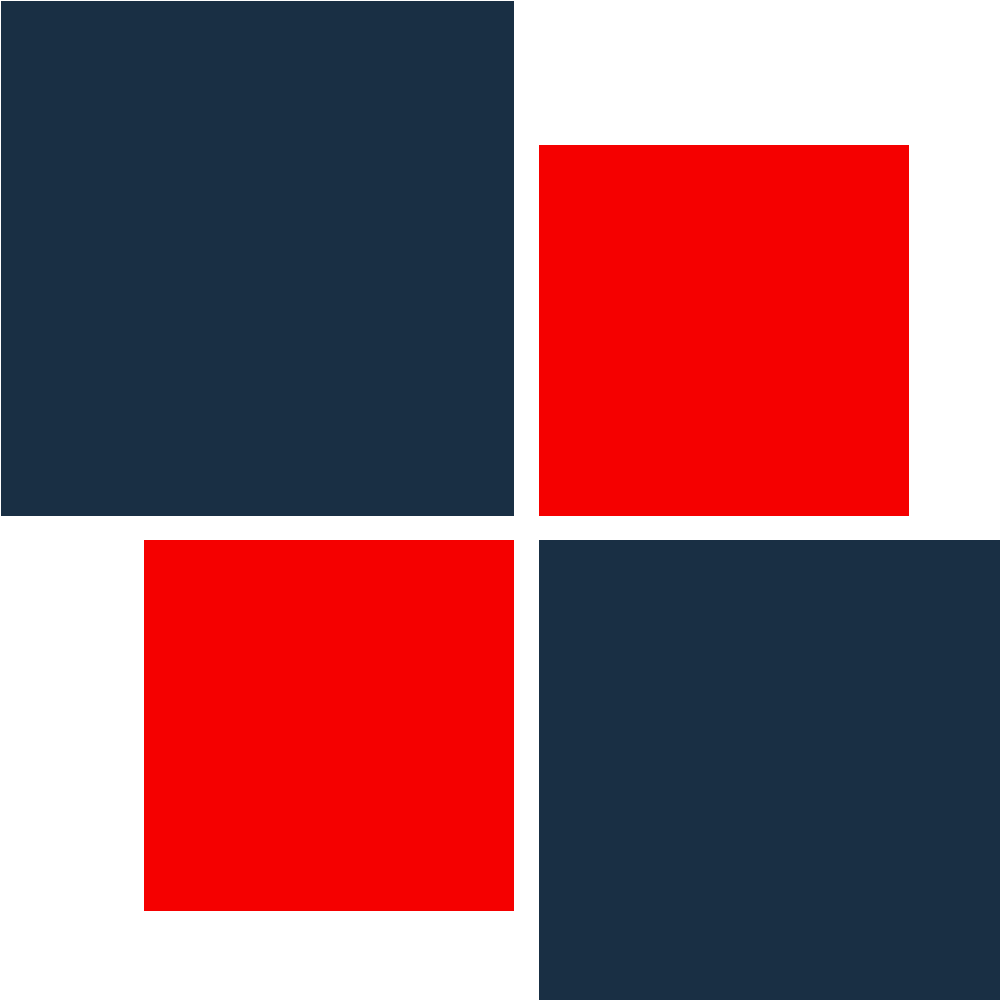 Each new placement increases damage to their emotional and psychological health.
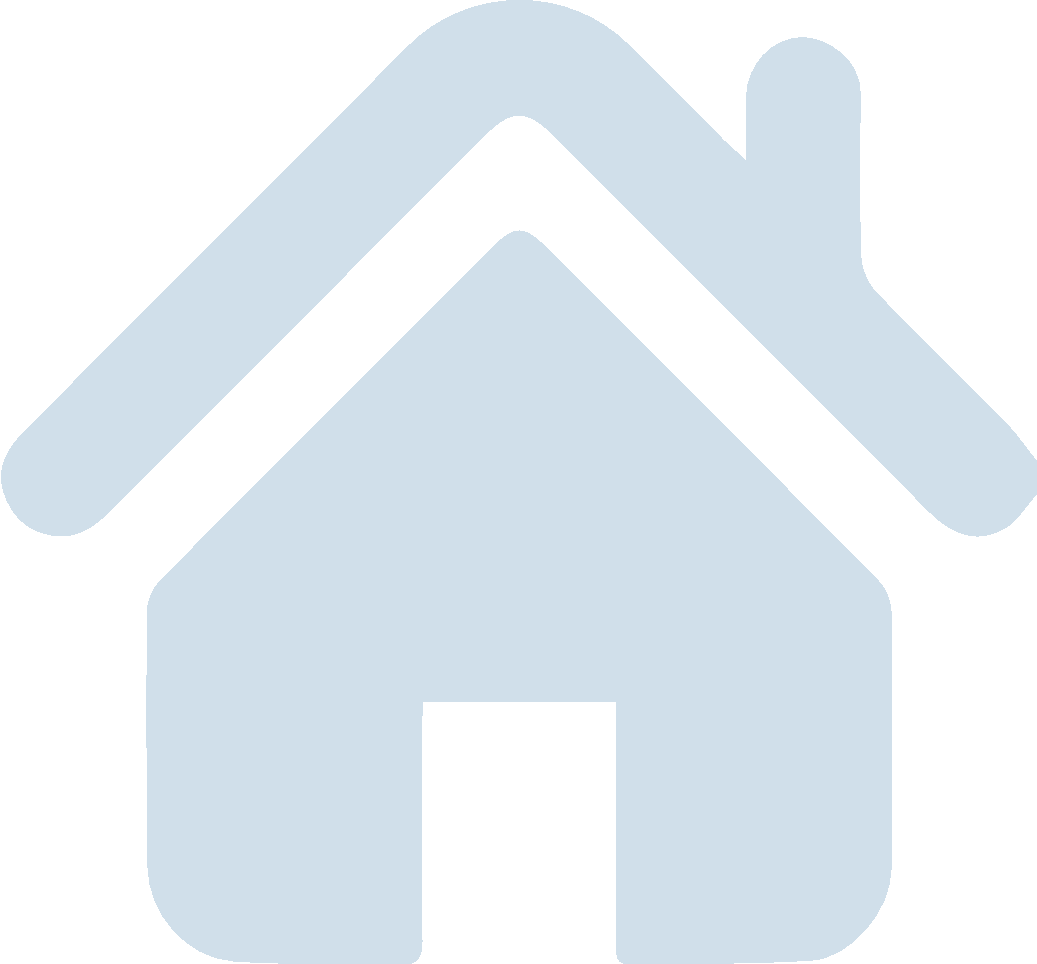 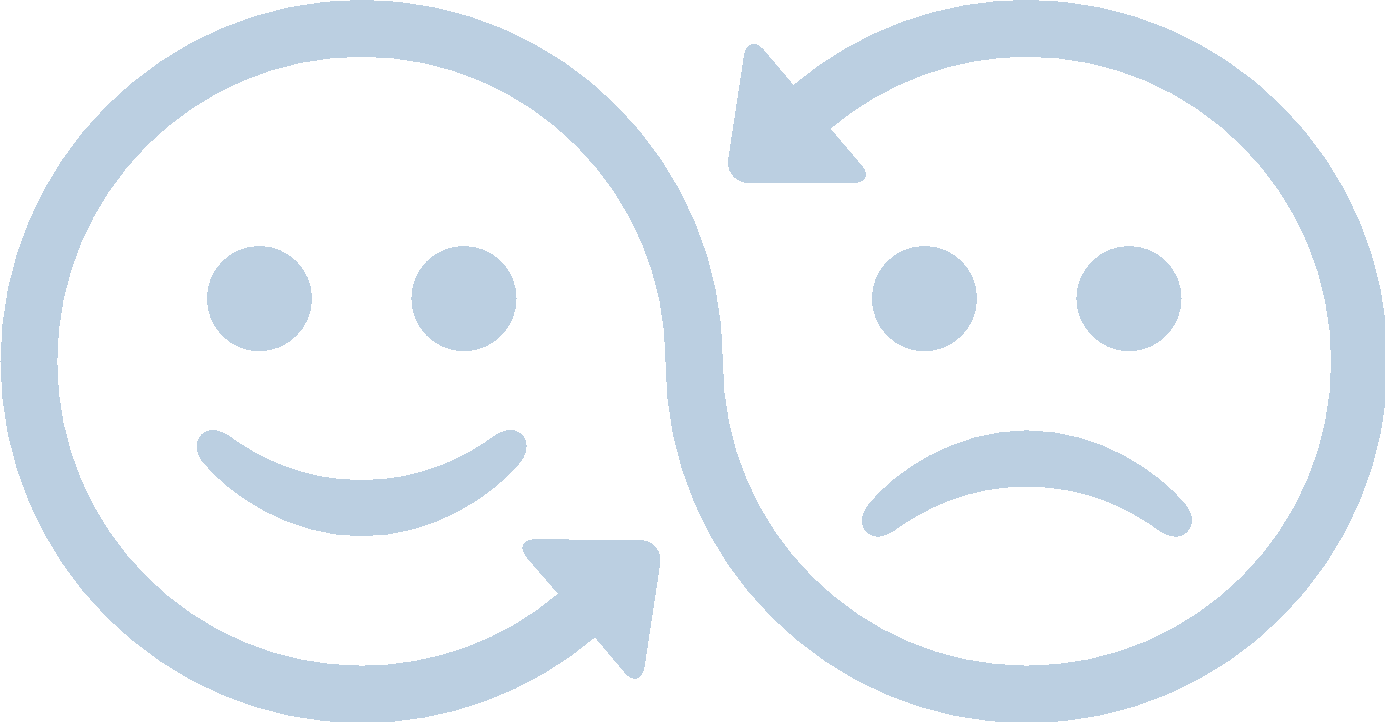 When removed from homes, they feel isolated and detached.
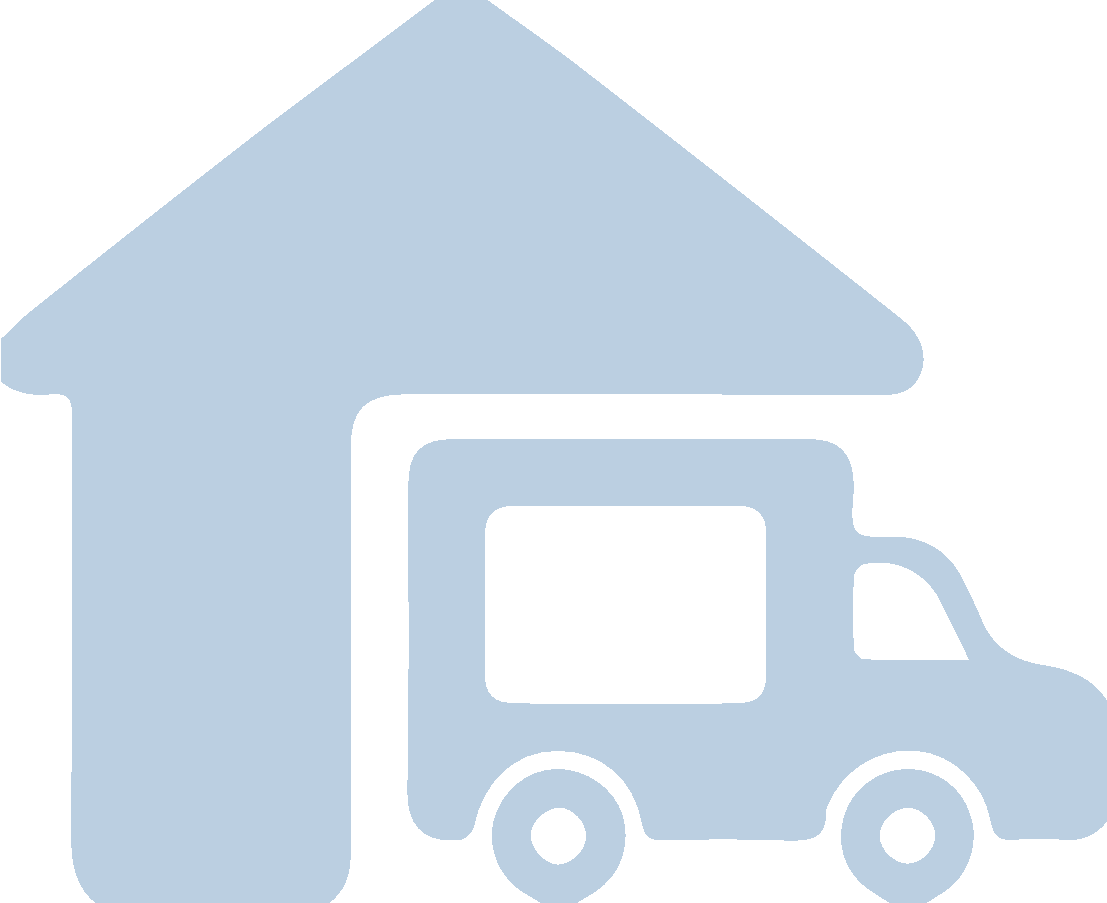 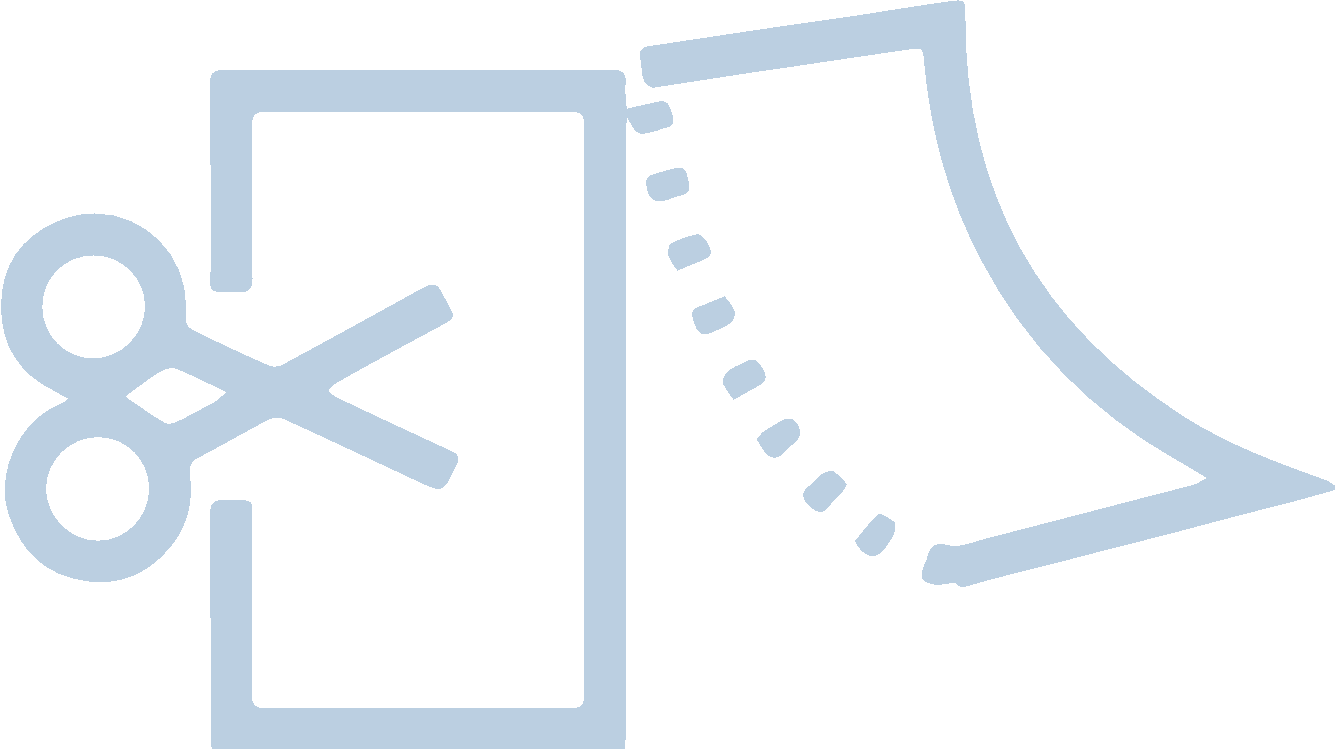 For safety, sometimes they must be moved.
Chapter 3: The Separation Experience
The Separation Experience
1B
Chapter 3: Resilience
Resilience – Part 1
1B
Chapter 3: Resilience
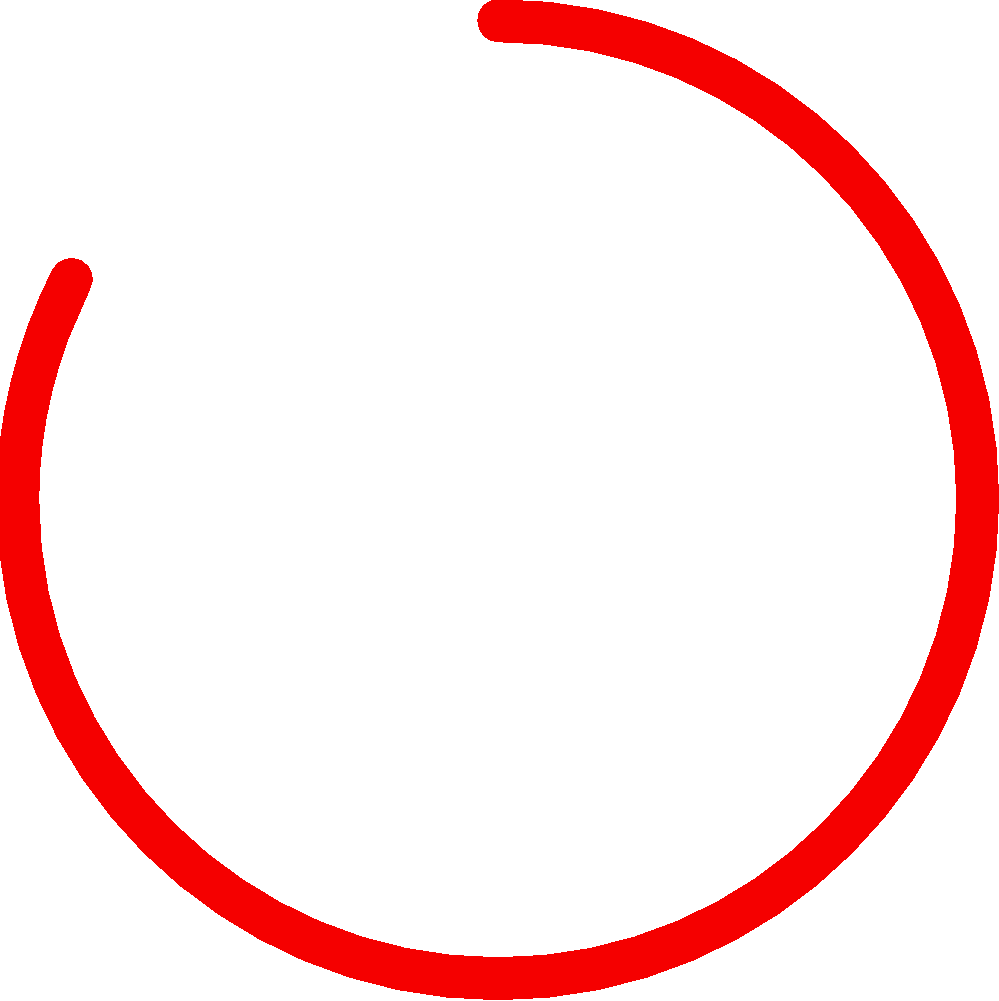 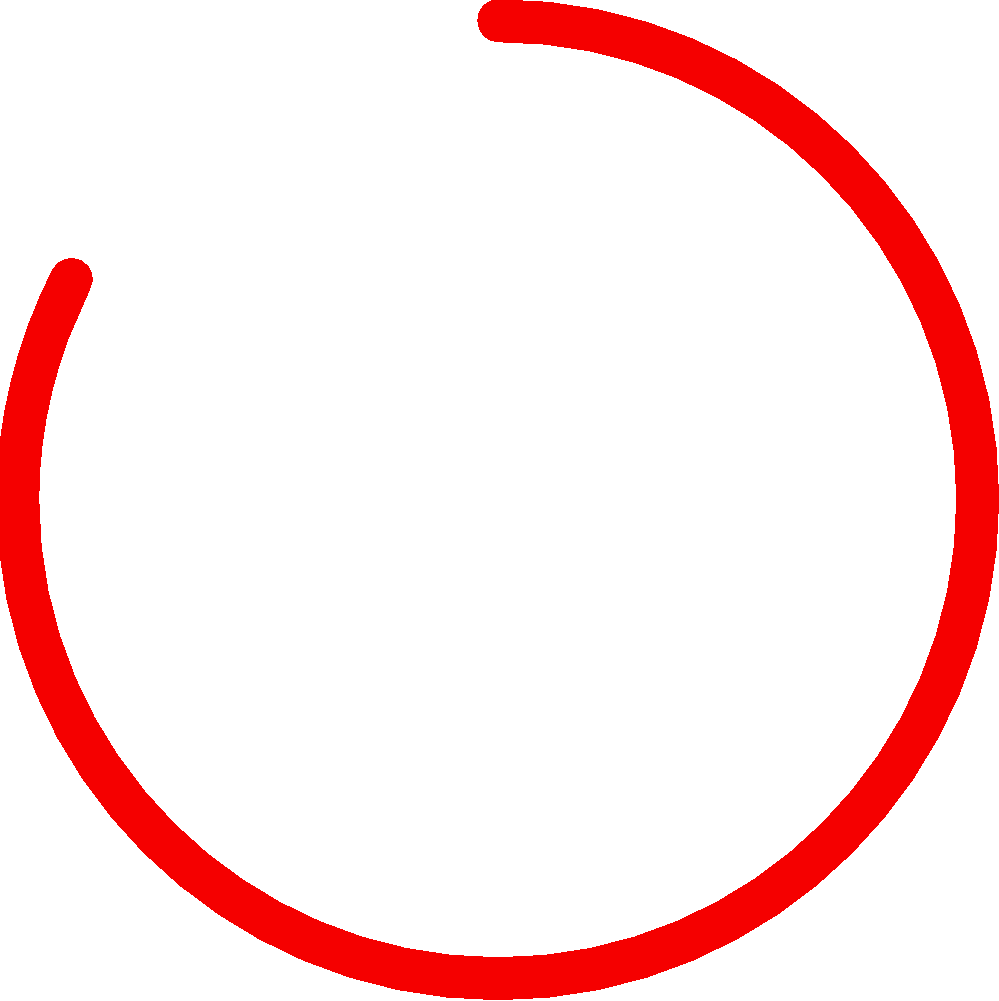 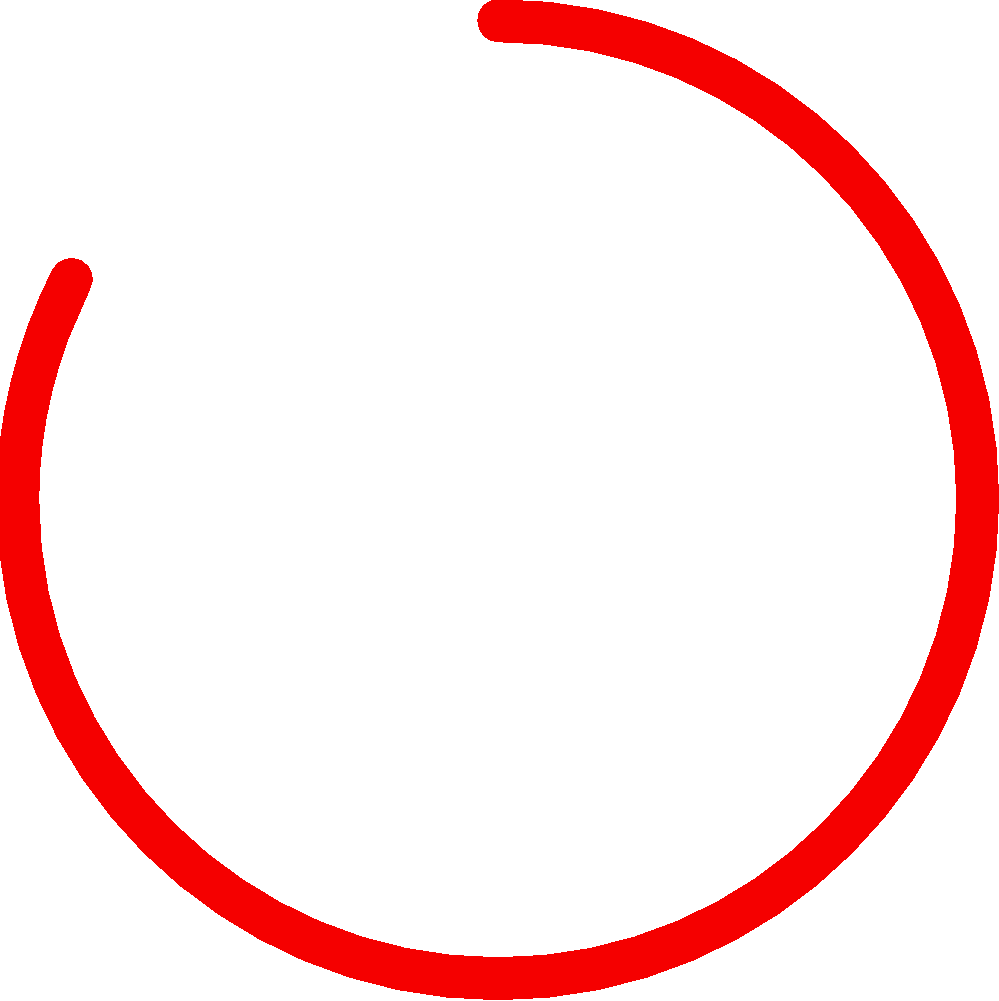 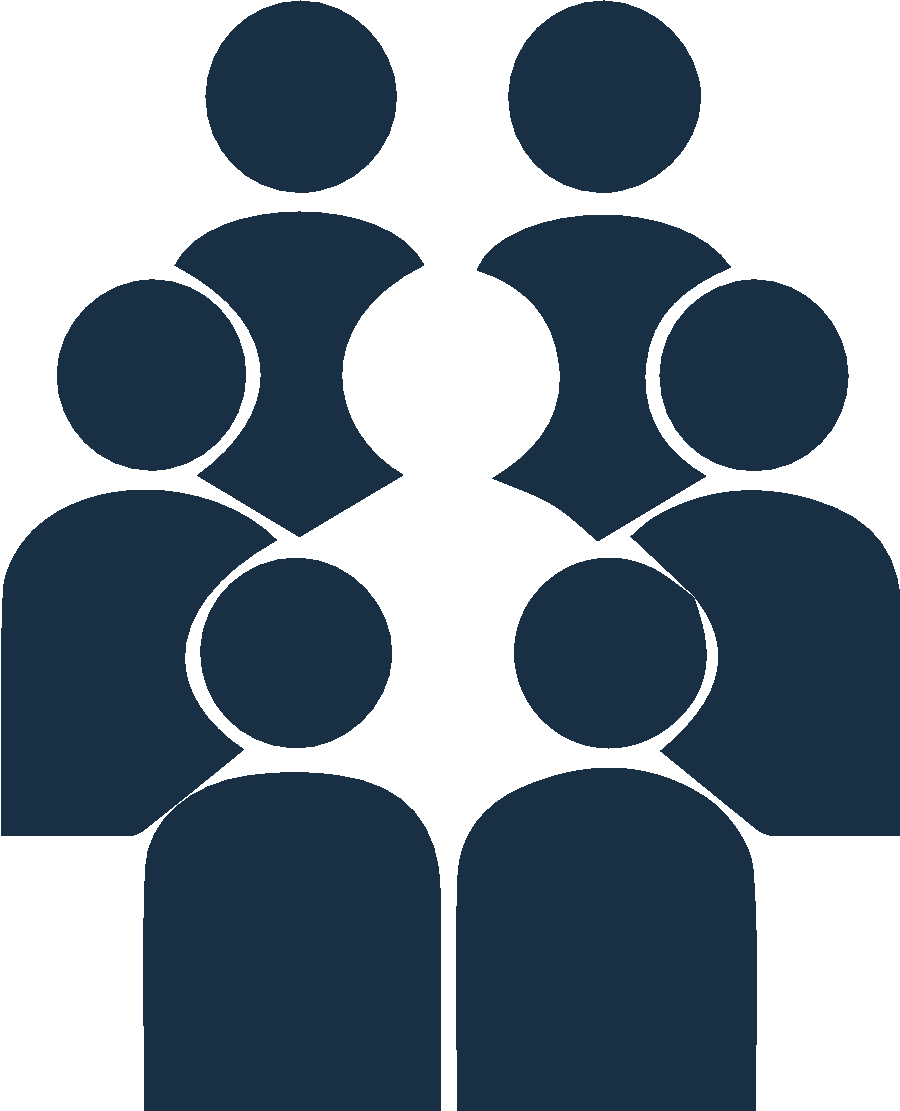 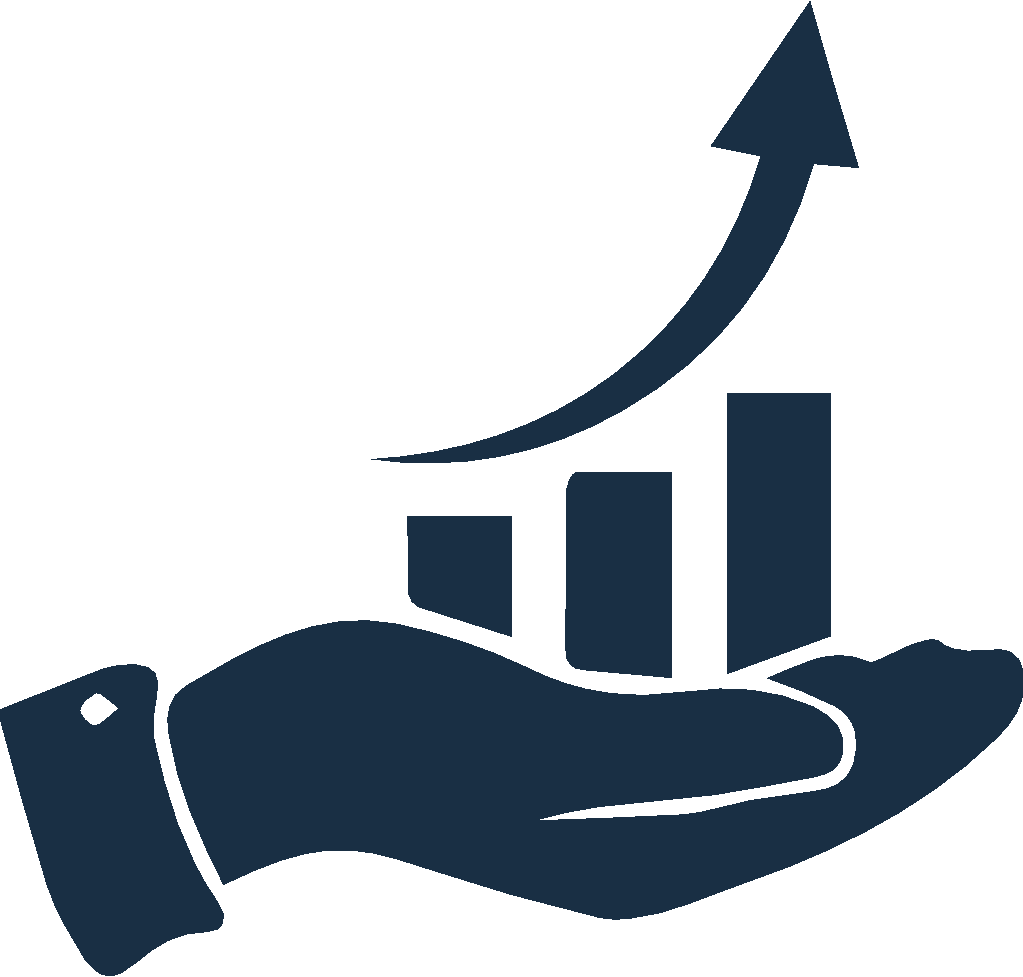 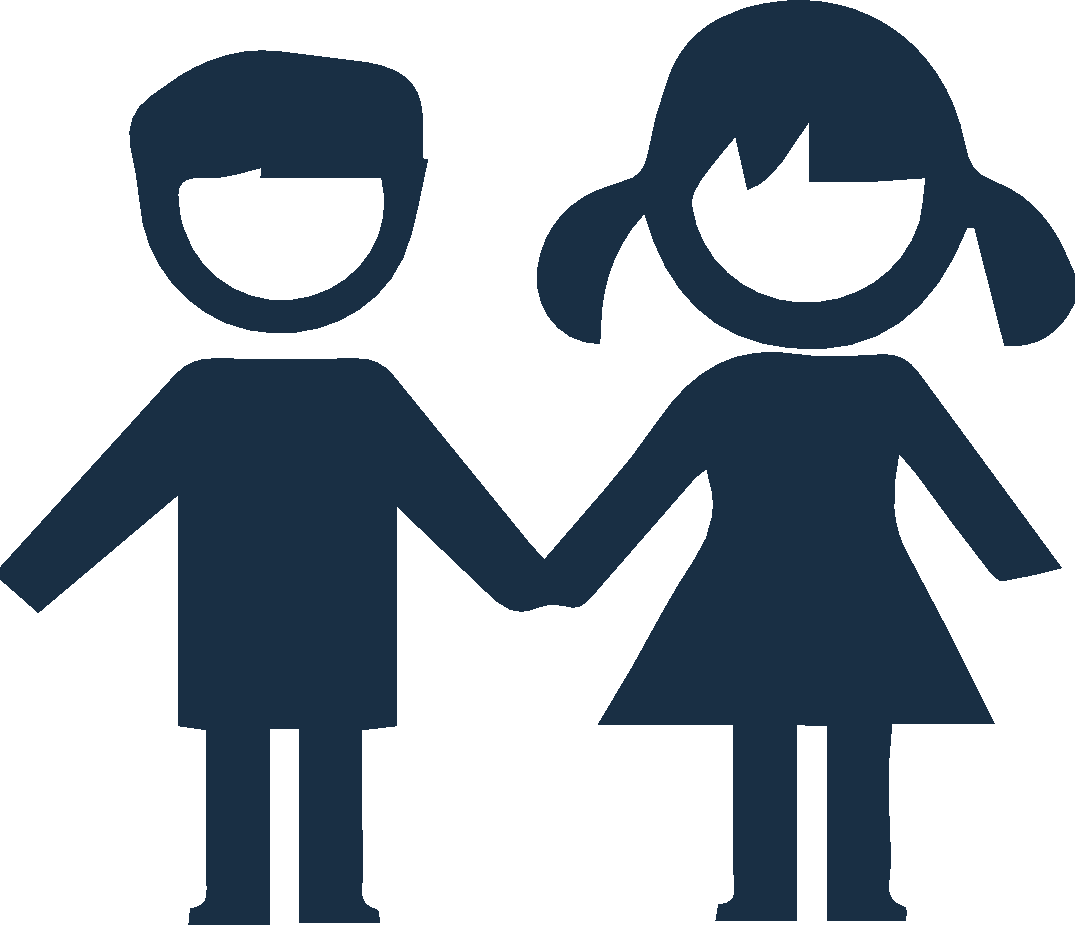 Some children are naturally more resilient than others.
Resilience is very individual.
Resilience can be built and enhanced through practice.
Chapter 3: The Seven C’s of Resilience
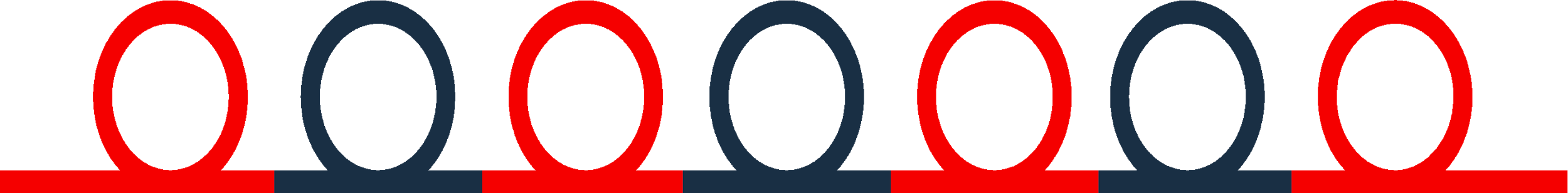 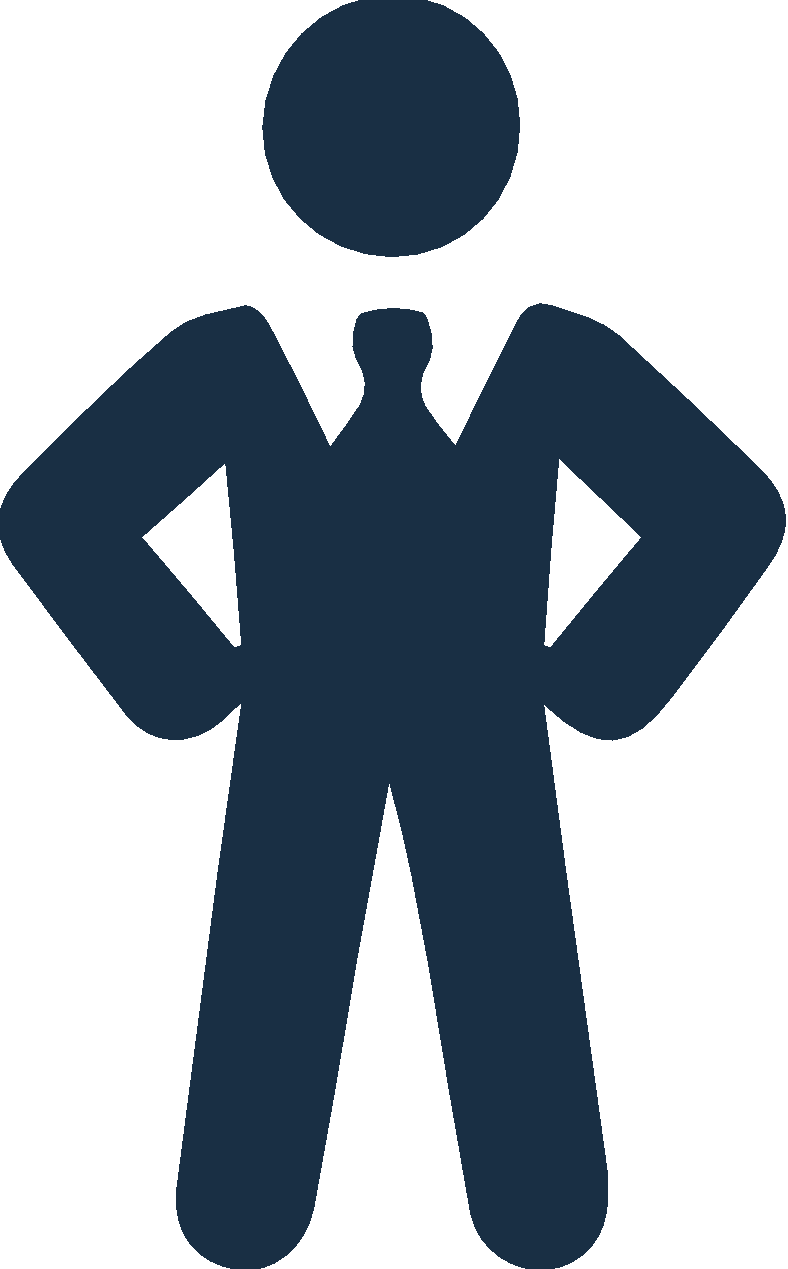 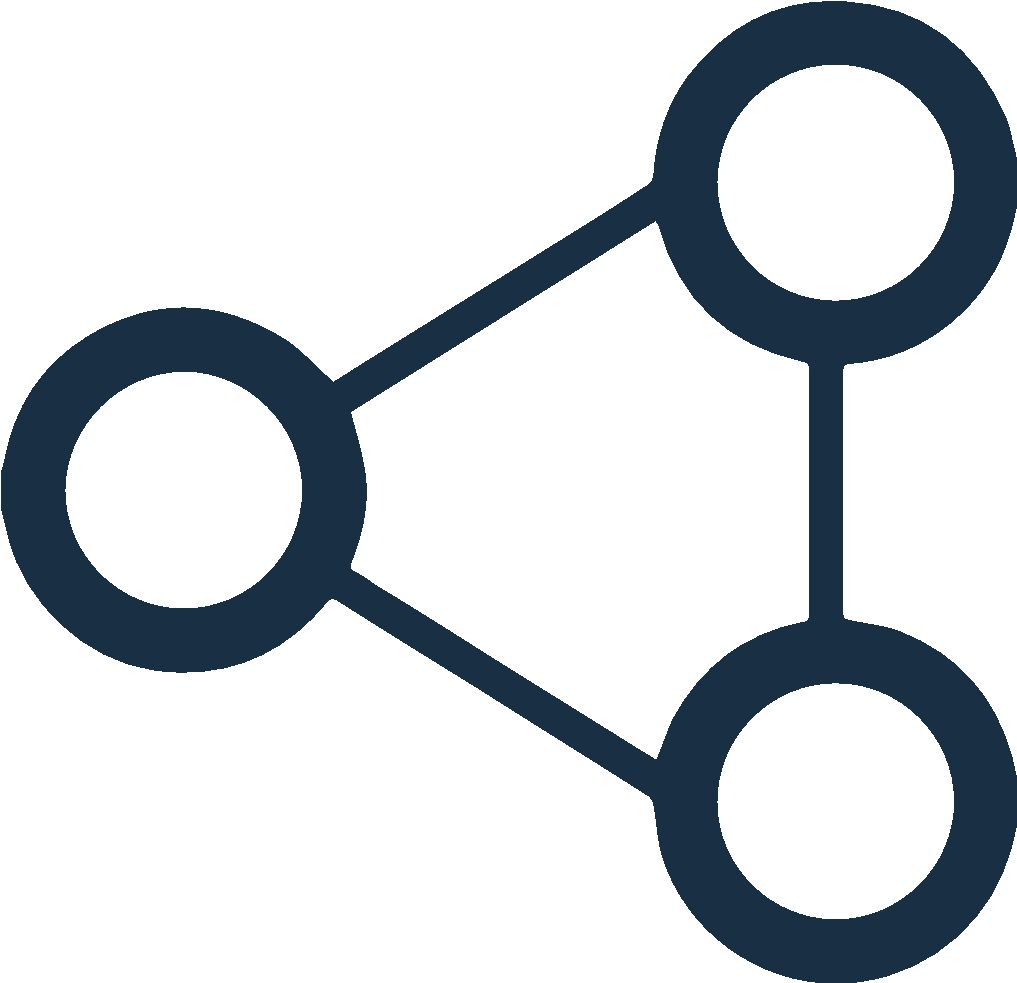 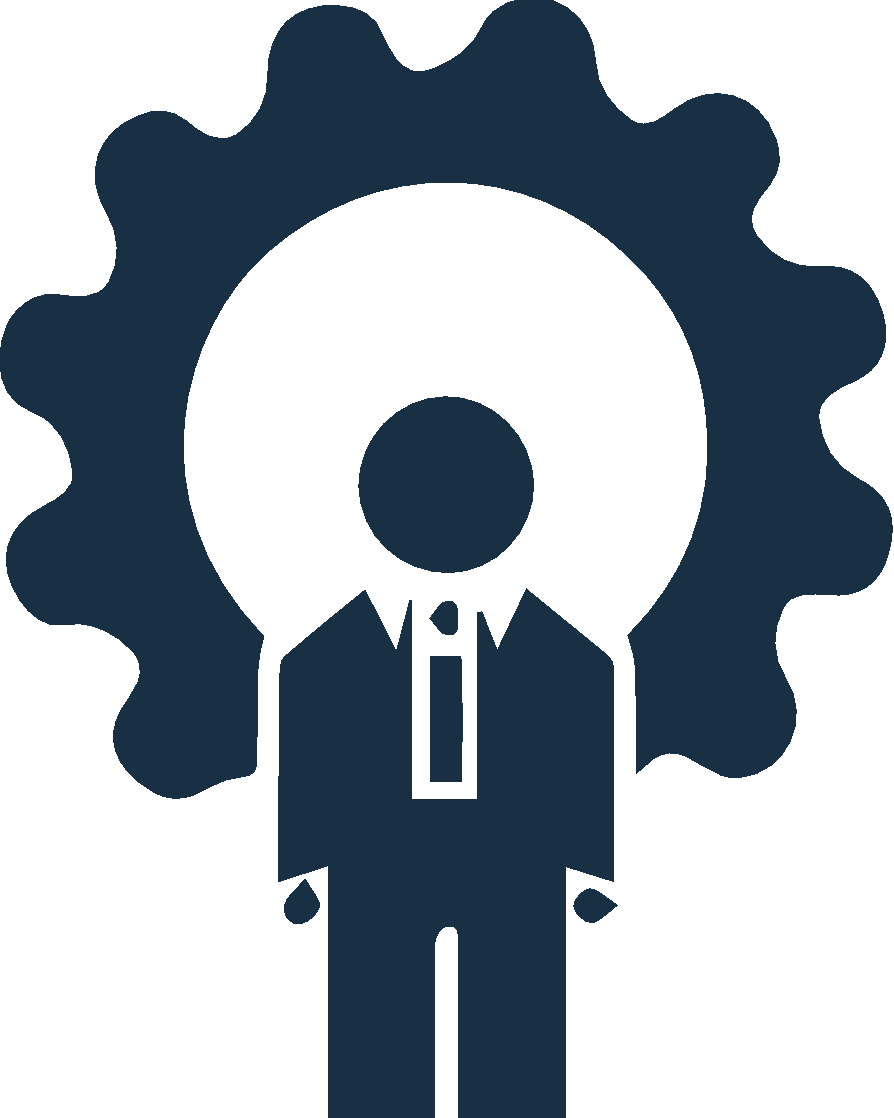 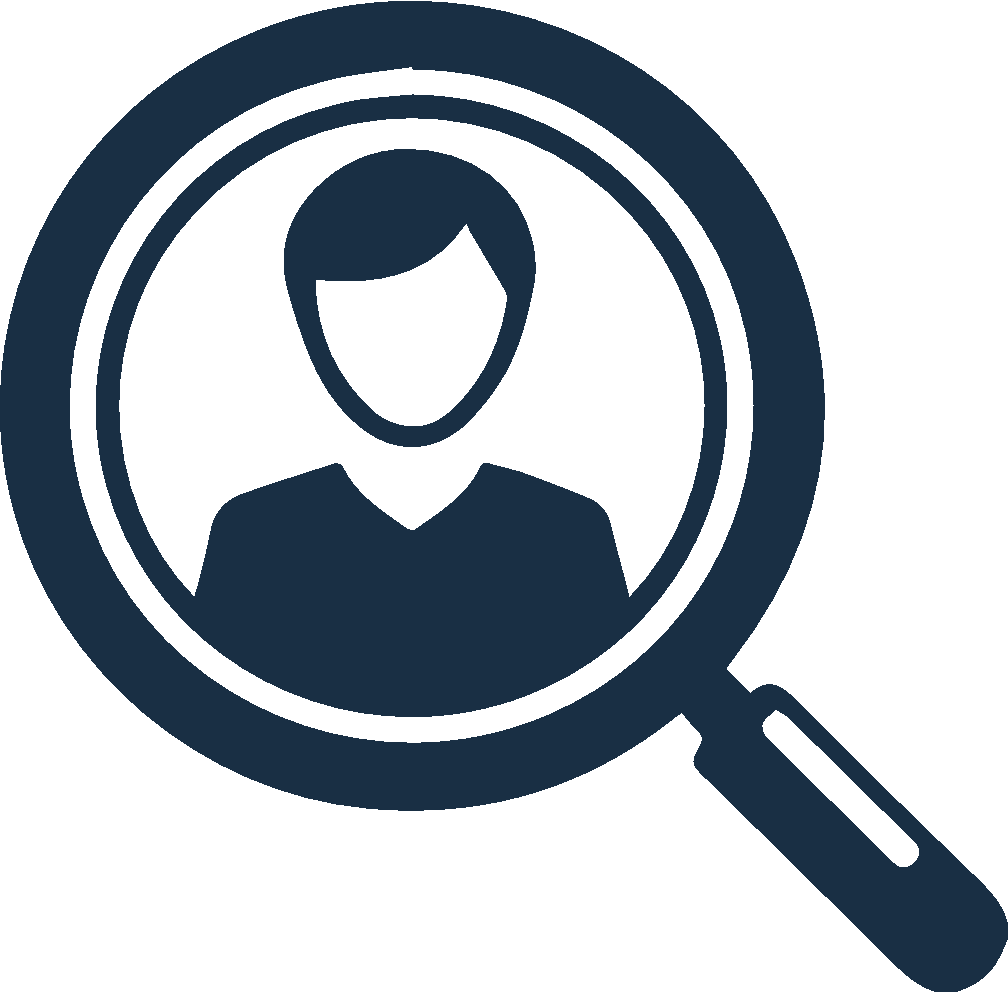 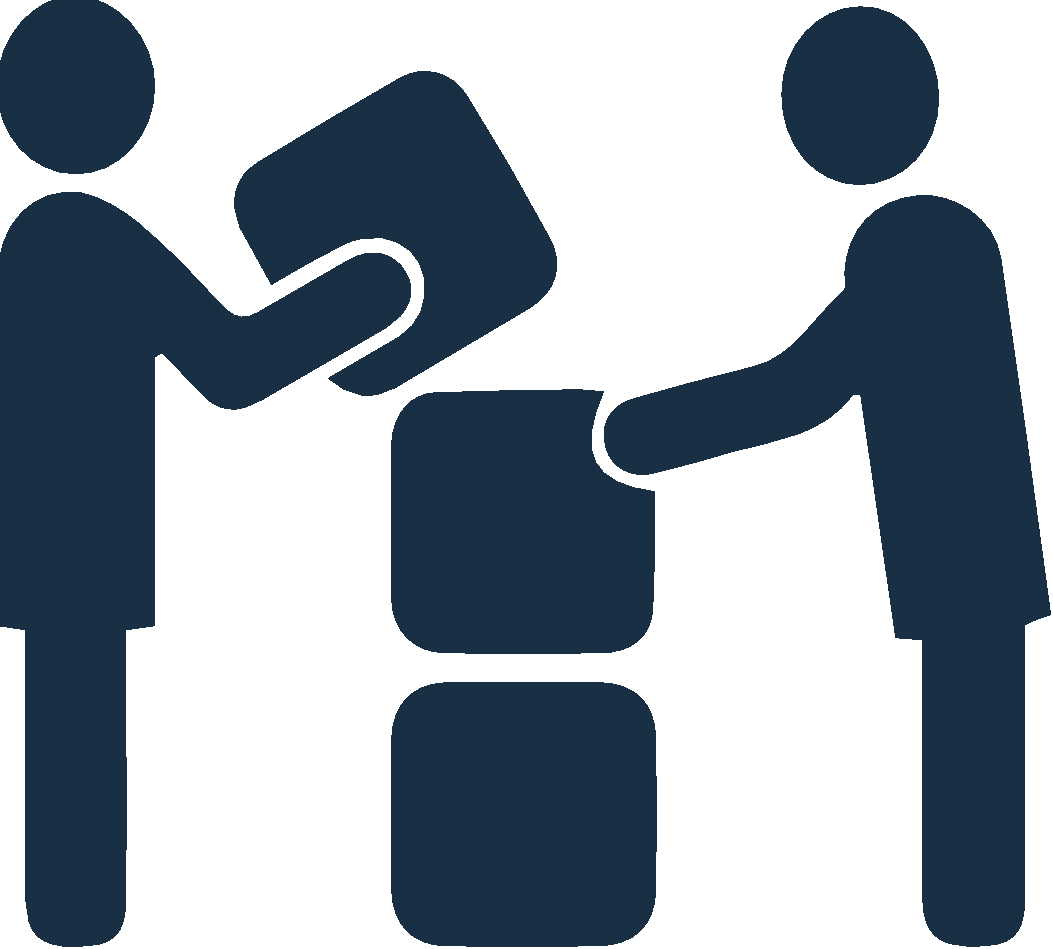 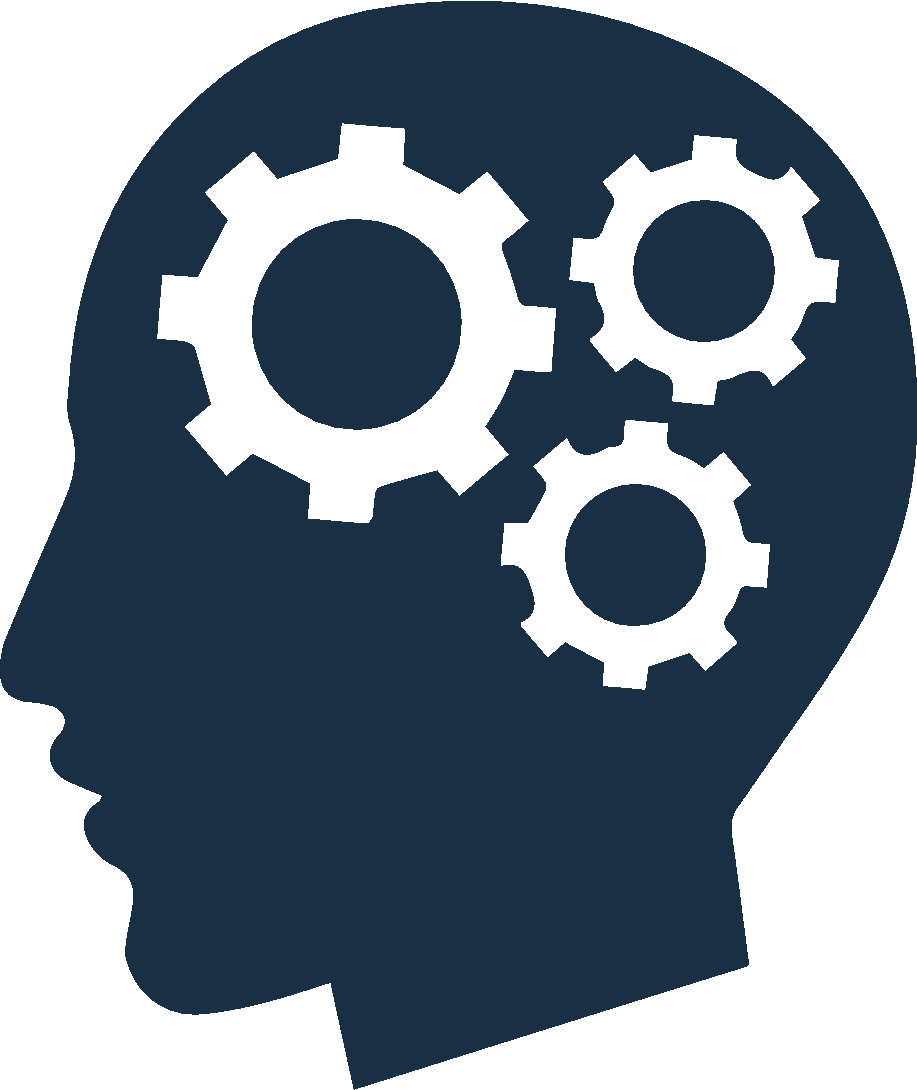 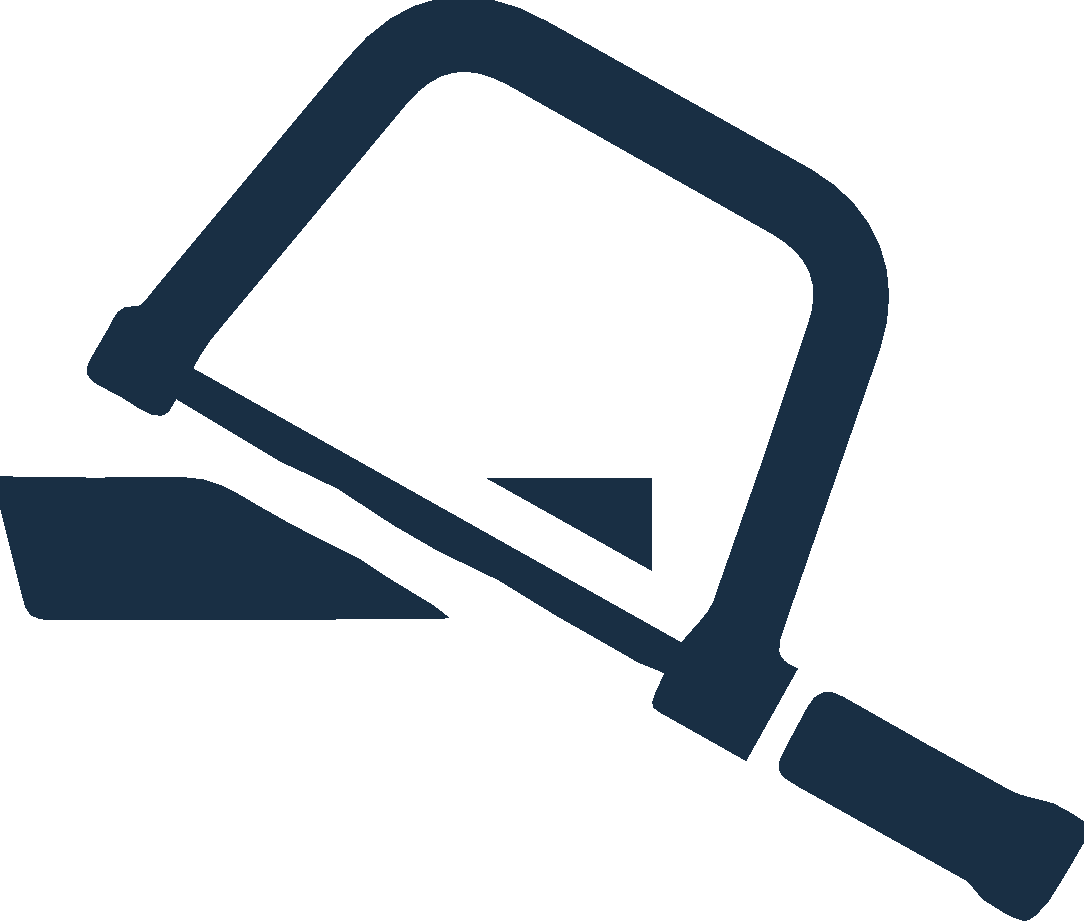 Contribution
Coping
Control
Character
Competence
Confidence
Connection
Chapter 3: Trauma, Resilience, and Communication Skills
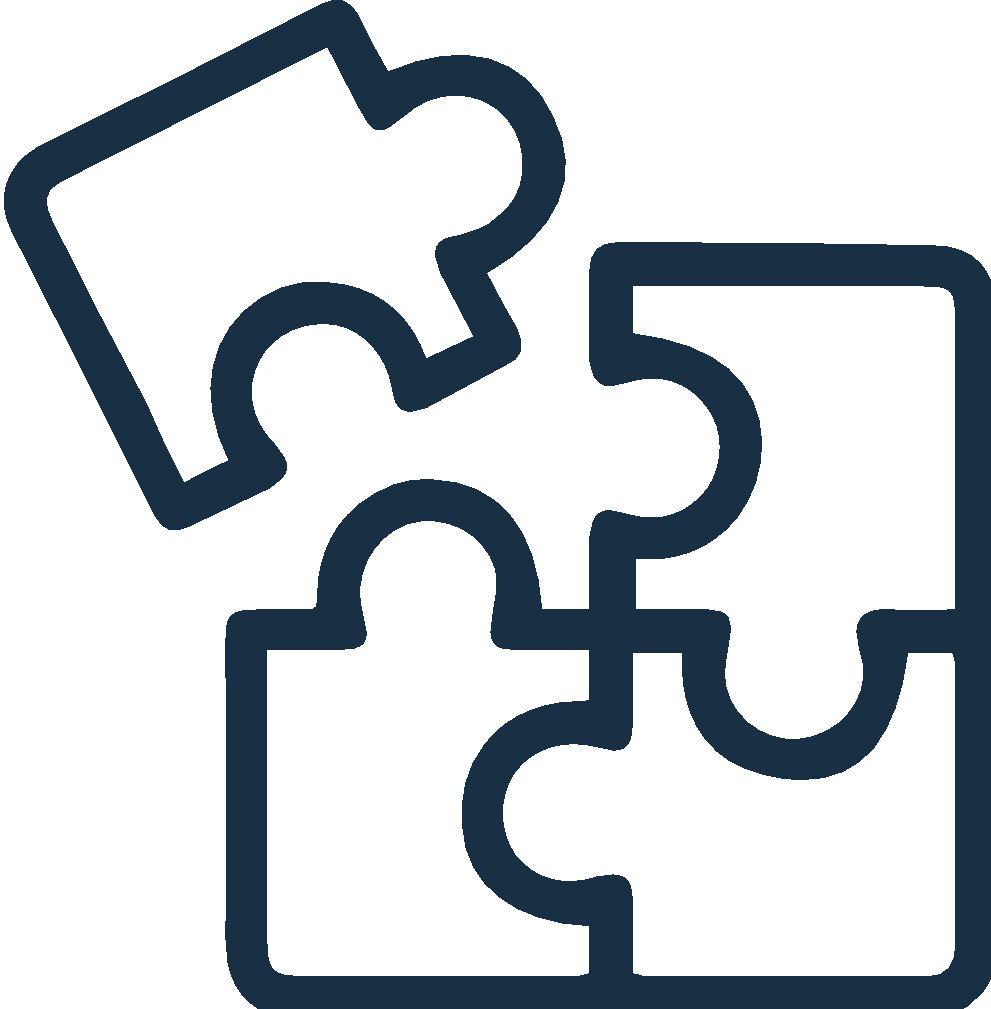 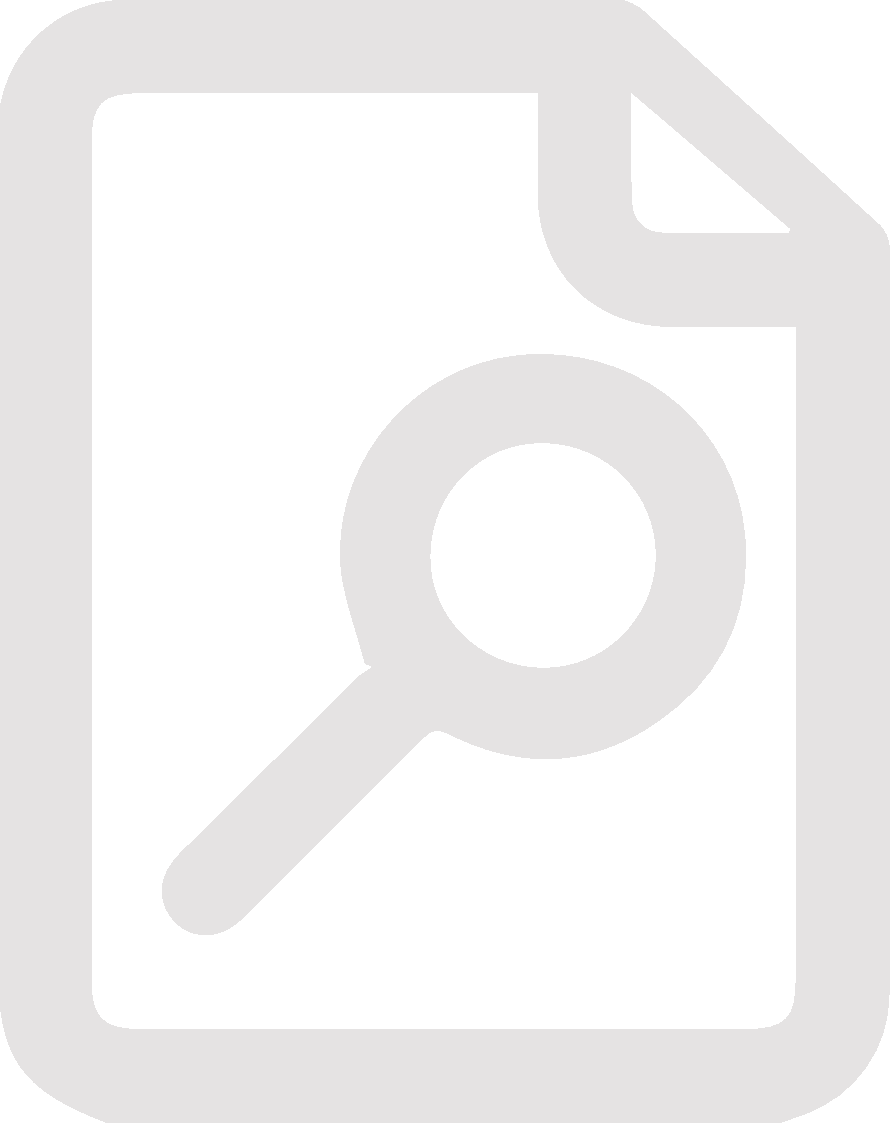 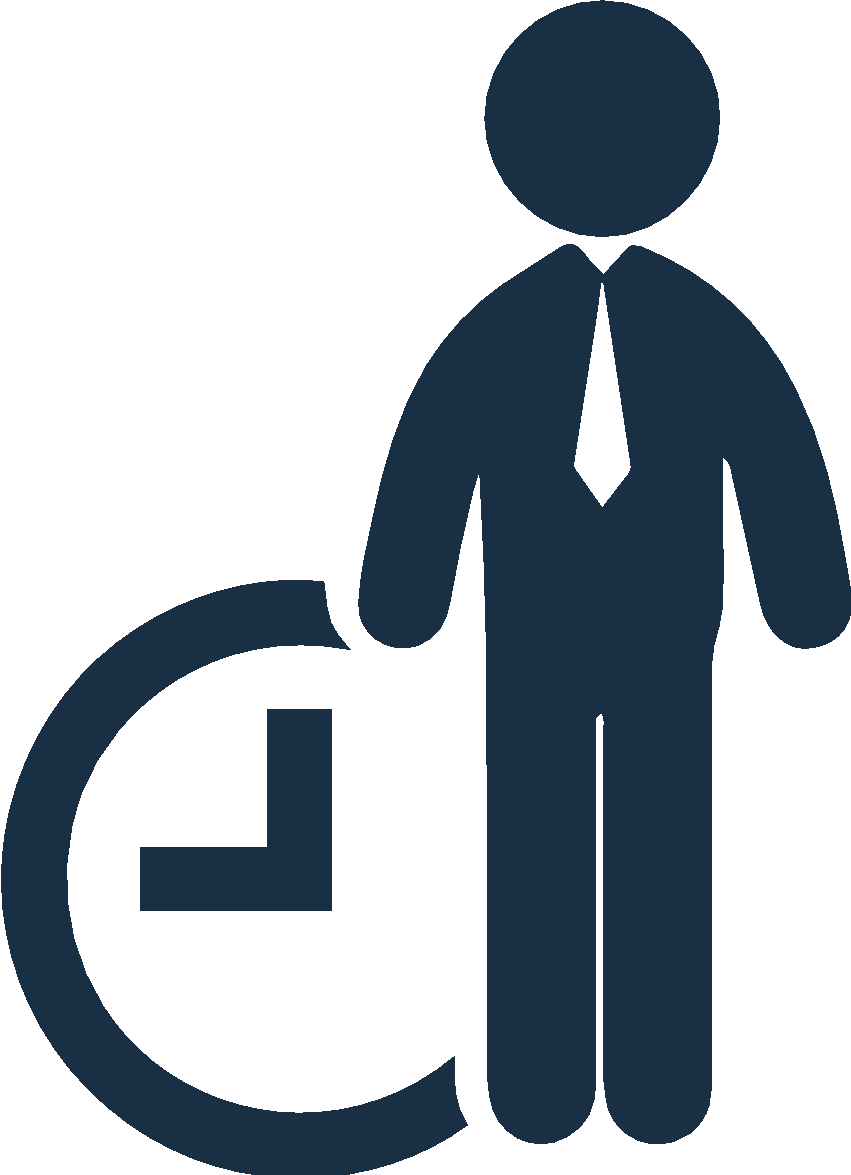 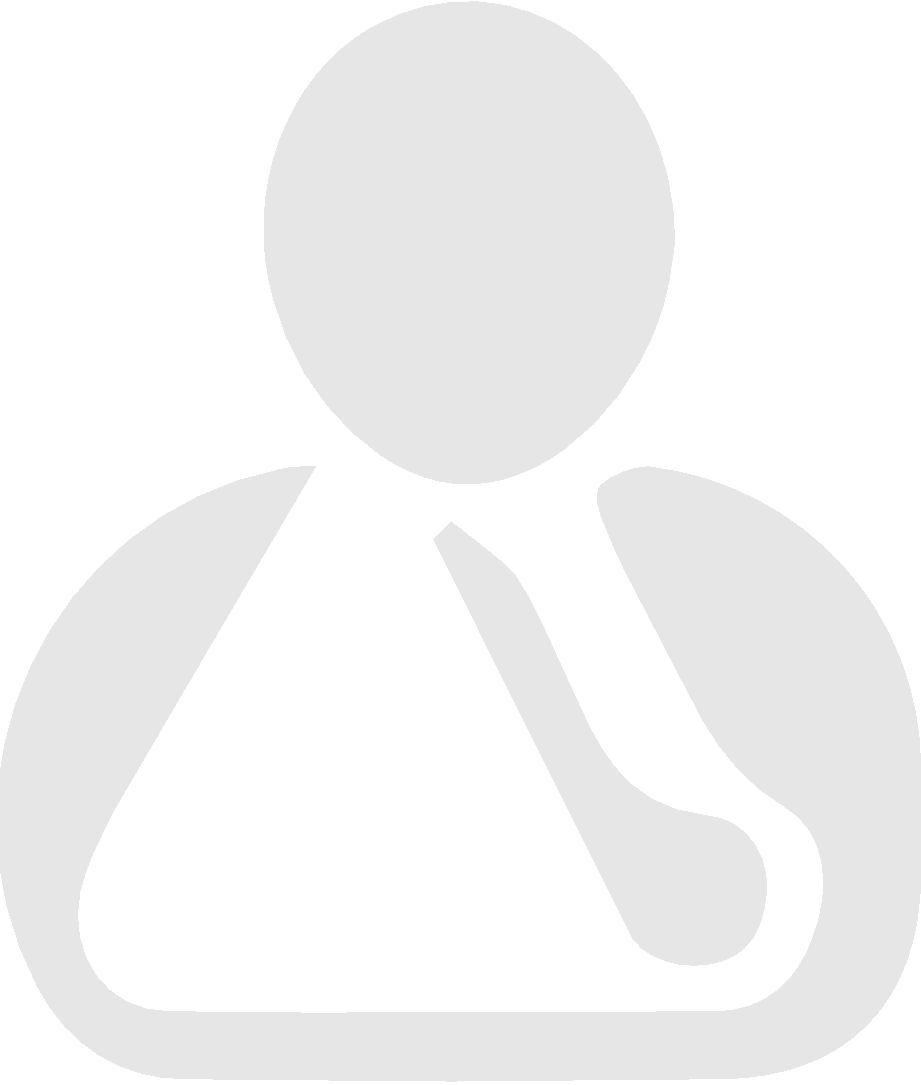 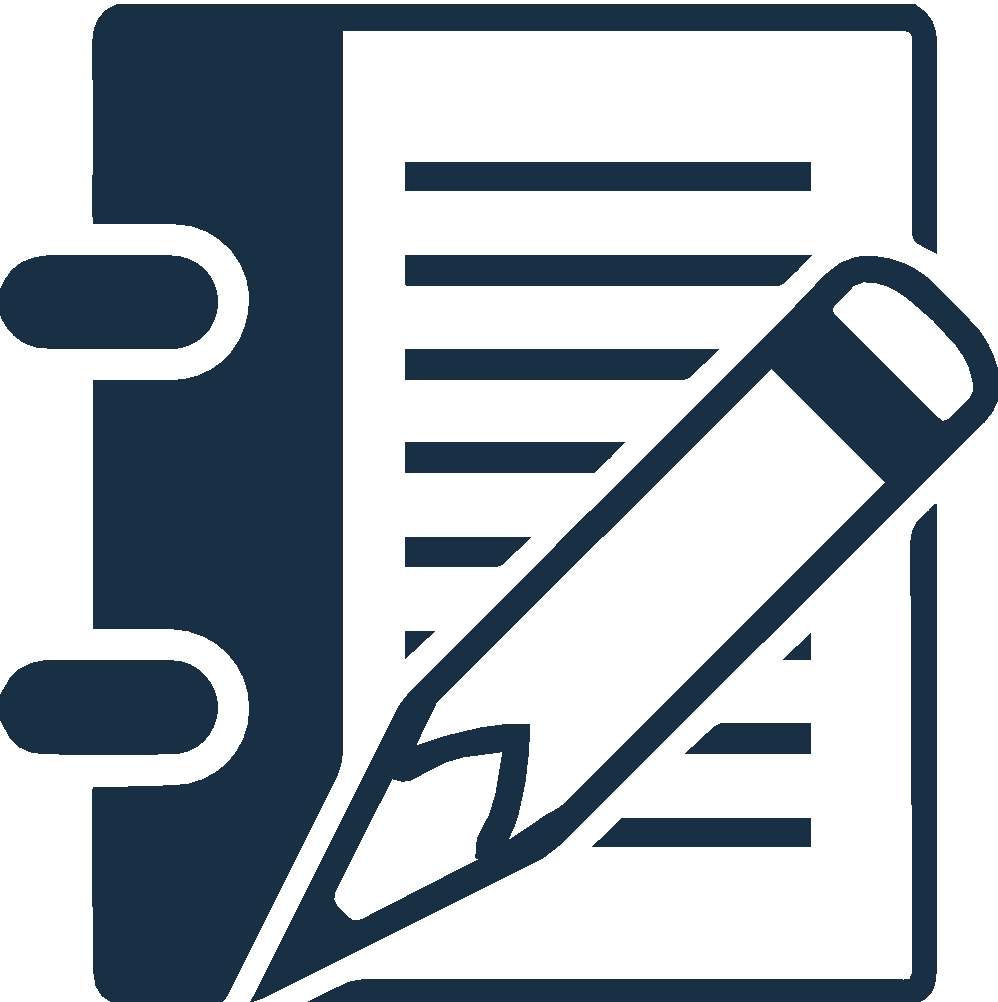 Pre-Work Recap, Chapter Overview and Competencies
Trauma and Resilience
Skill Building: Communication and Interviewing
Working a Case
Chapter Wrap-Up: Review and Evaluation  
Chapter 4: Pre-Work
Chapter 3: The Basic Elements of Communication
The Basic Elements of Communication
1B
Chapter 3: Basics of Communication
Effective communication is critical to your ability to advocate for children and requires:
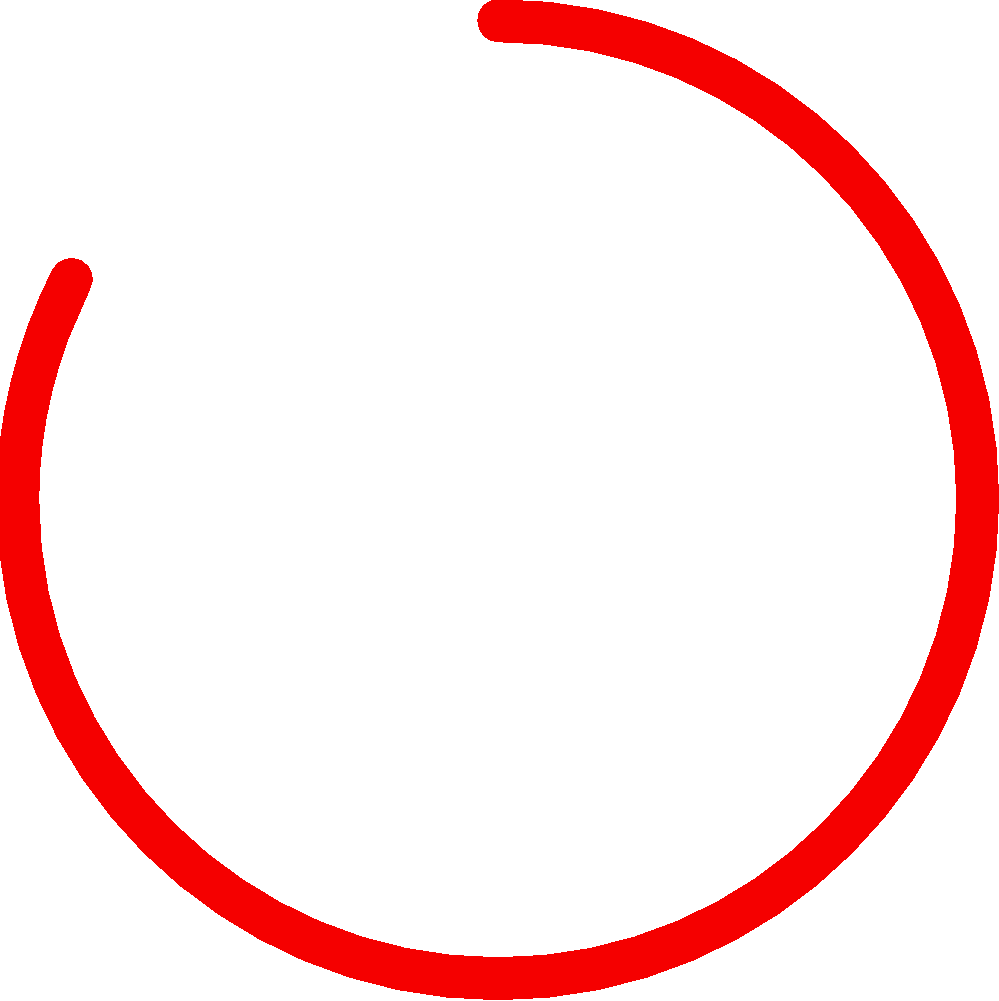 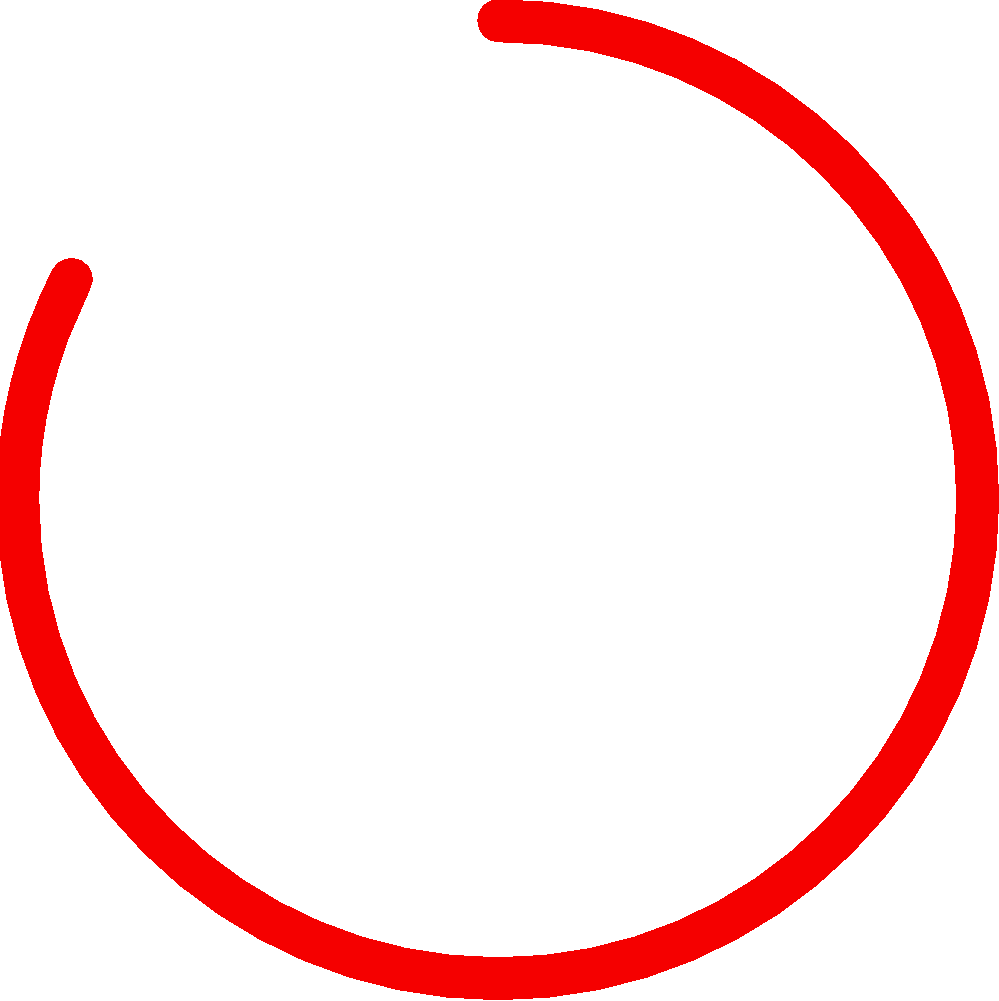 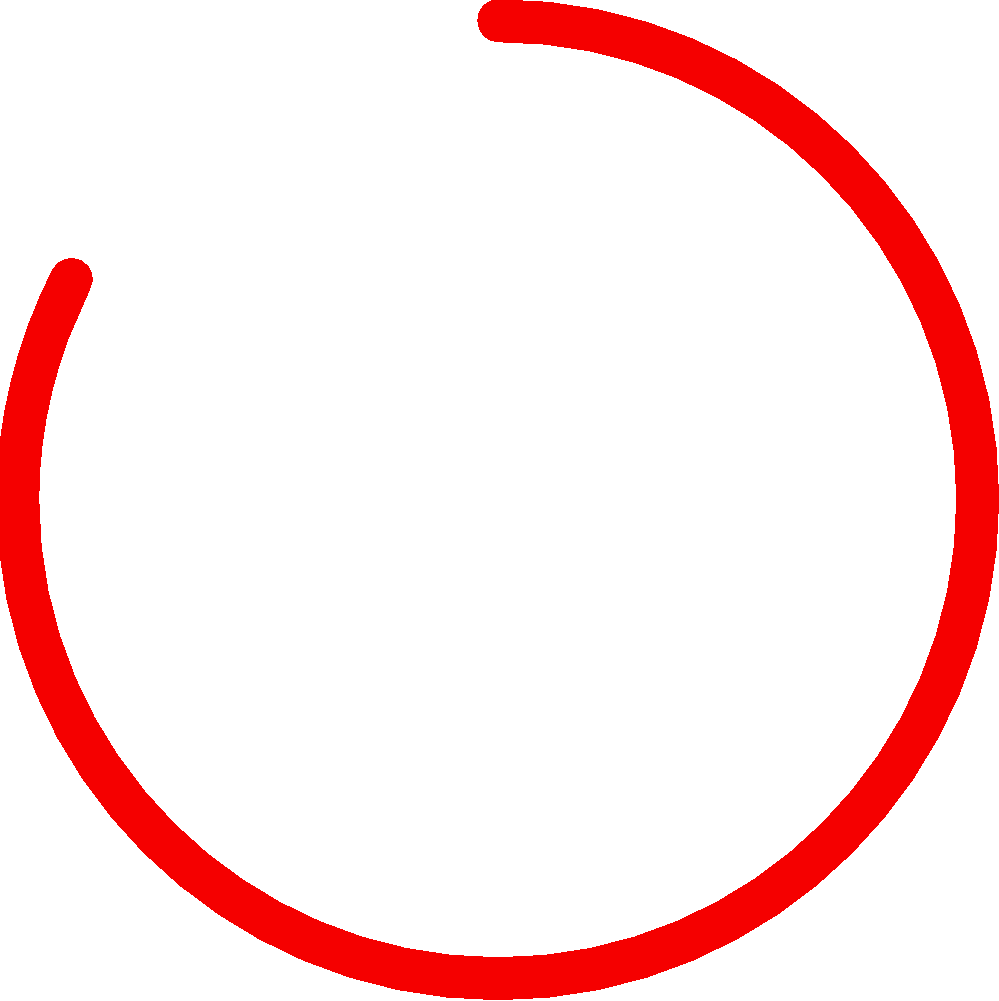 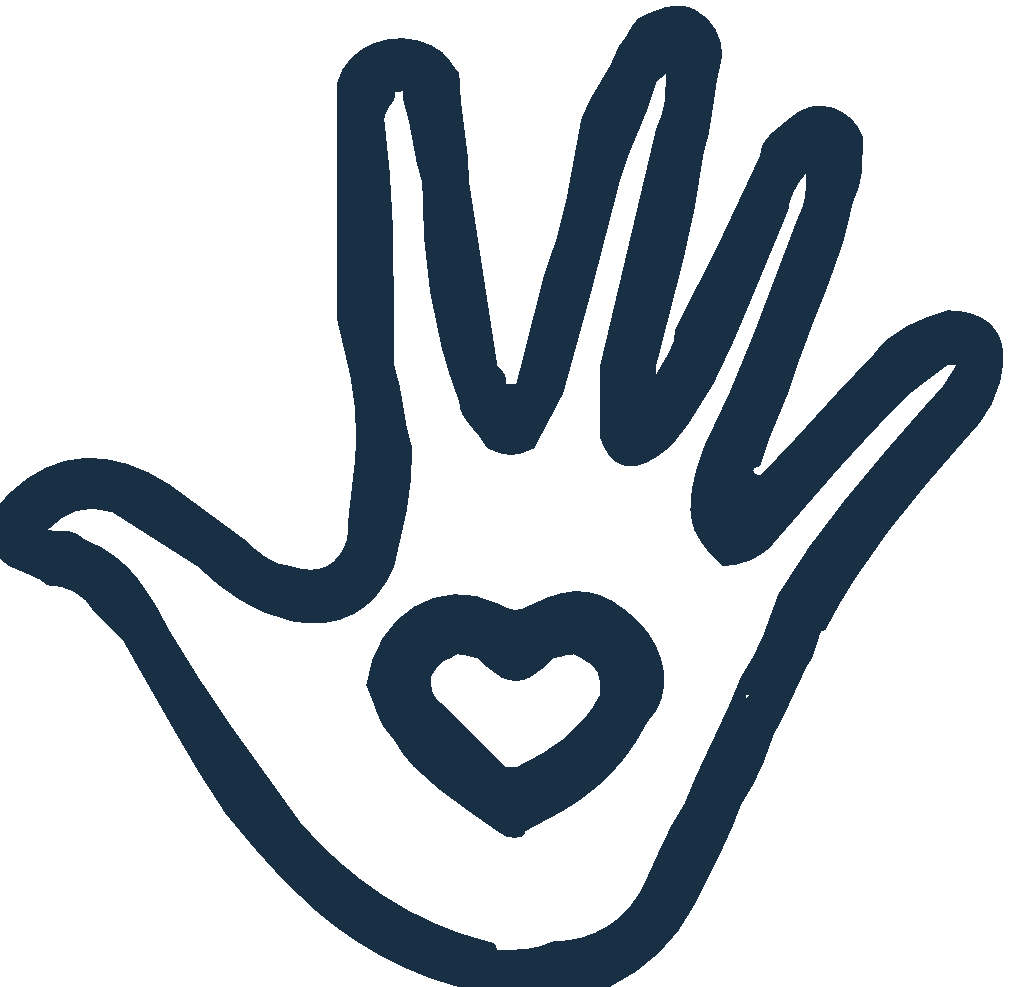 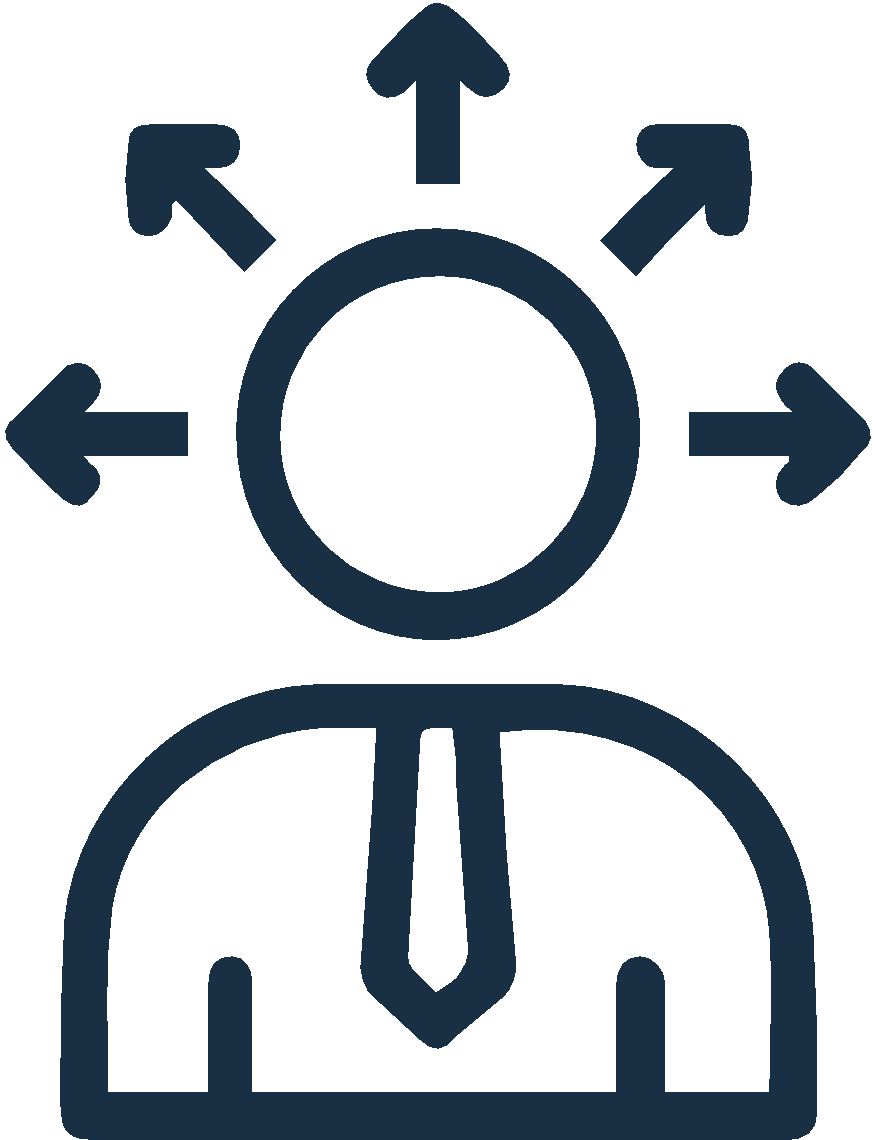 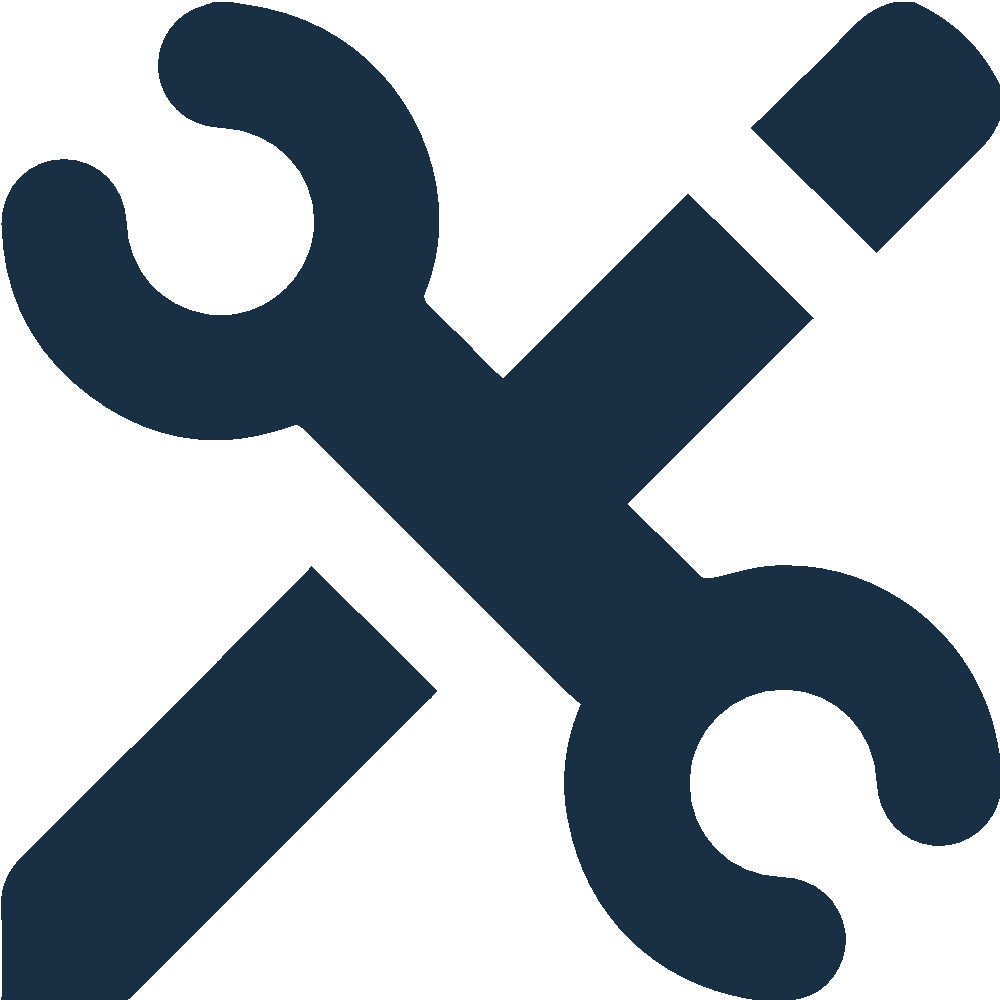 Self-awareness
Sensitivity
Skills
Chapter 3: Basics of Communication (Cont’d.)
Three components of communication:
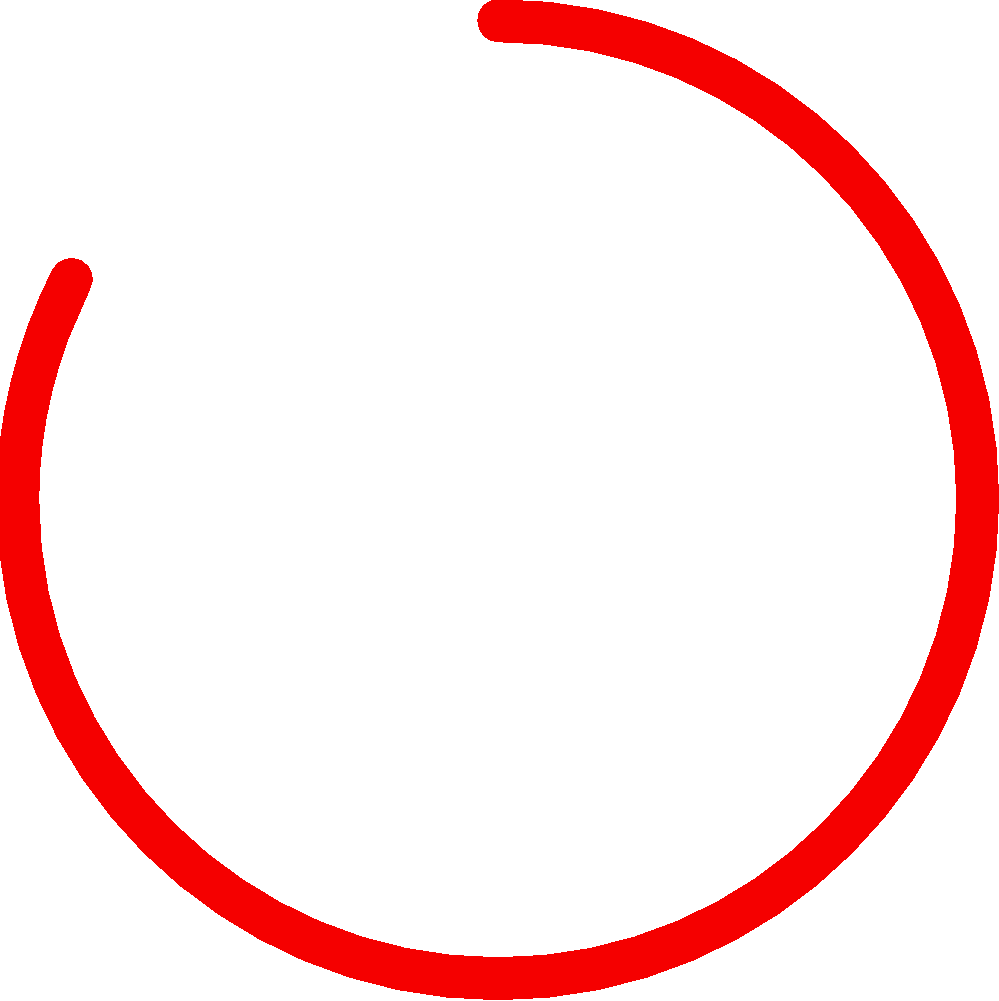 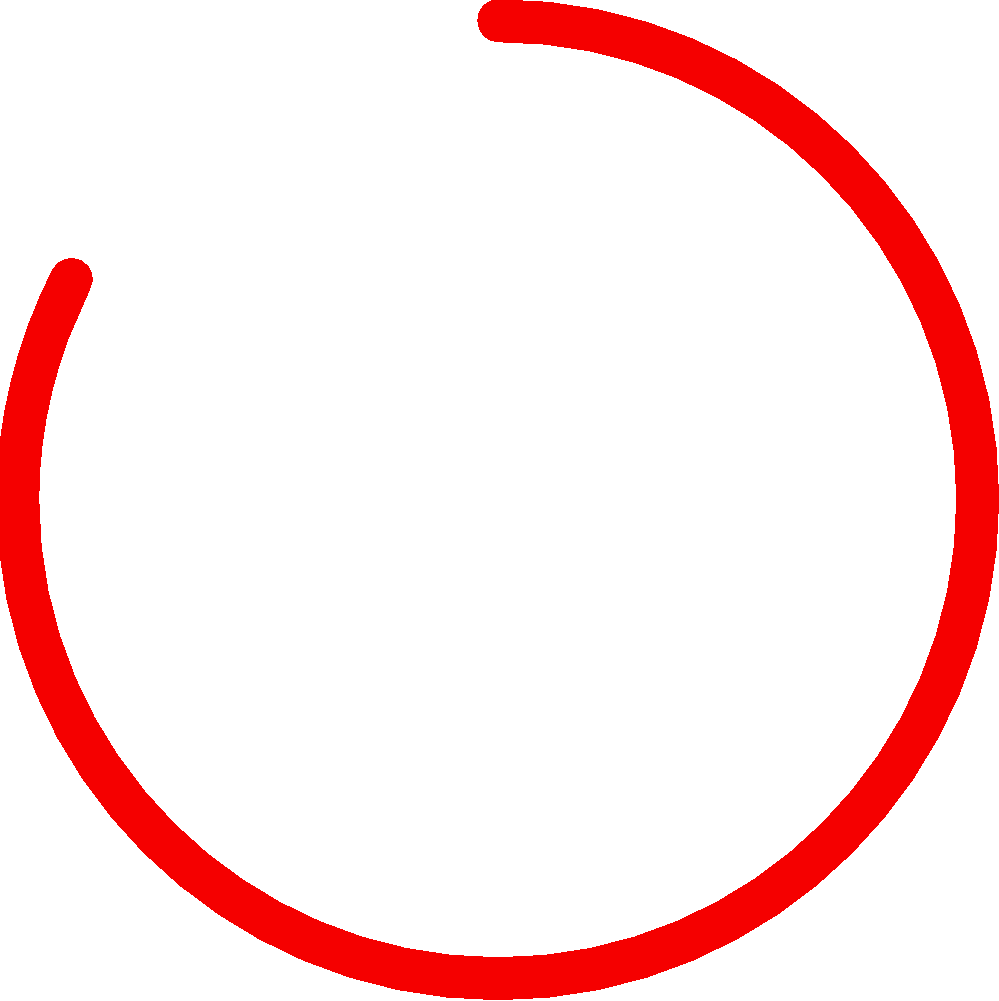 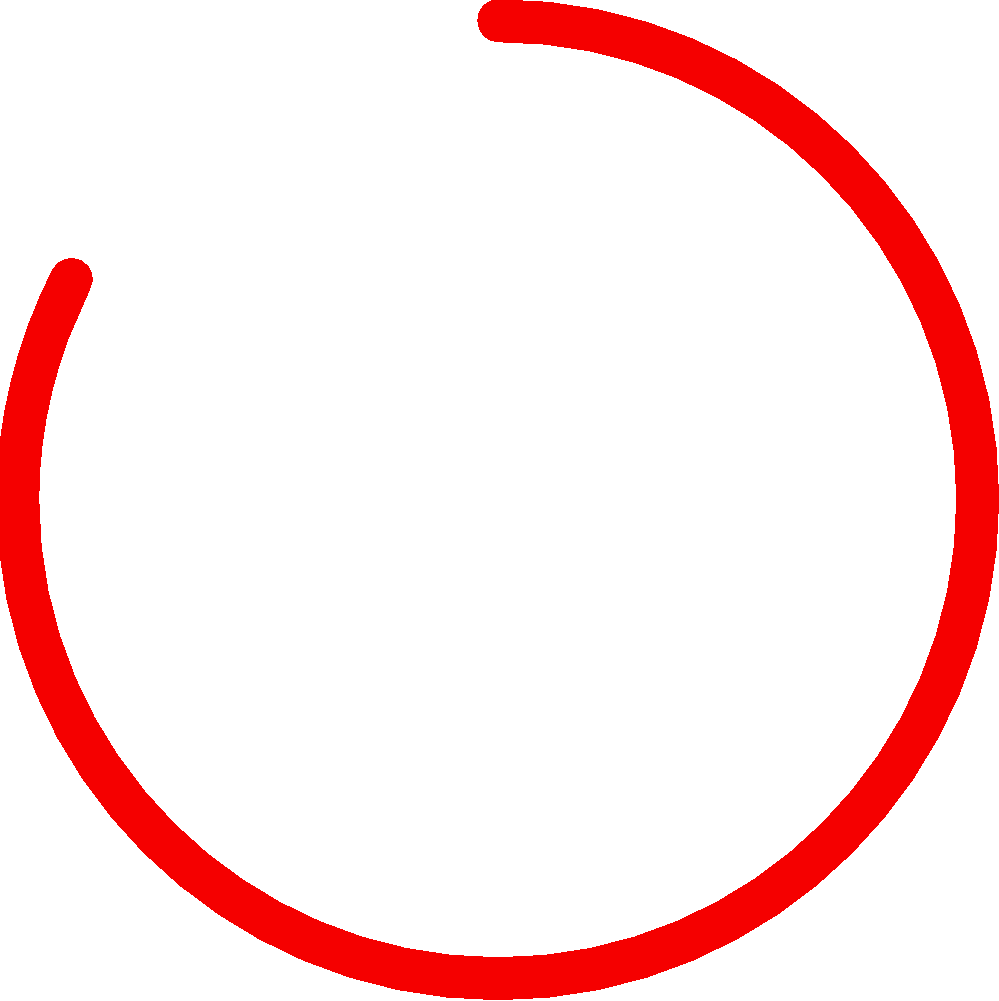 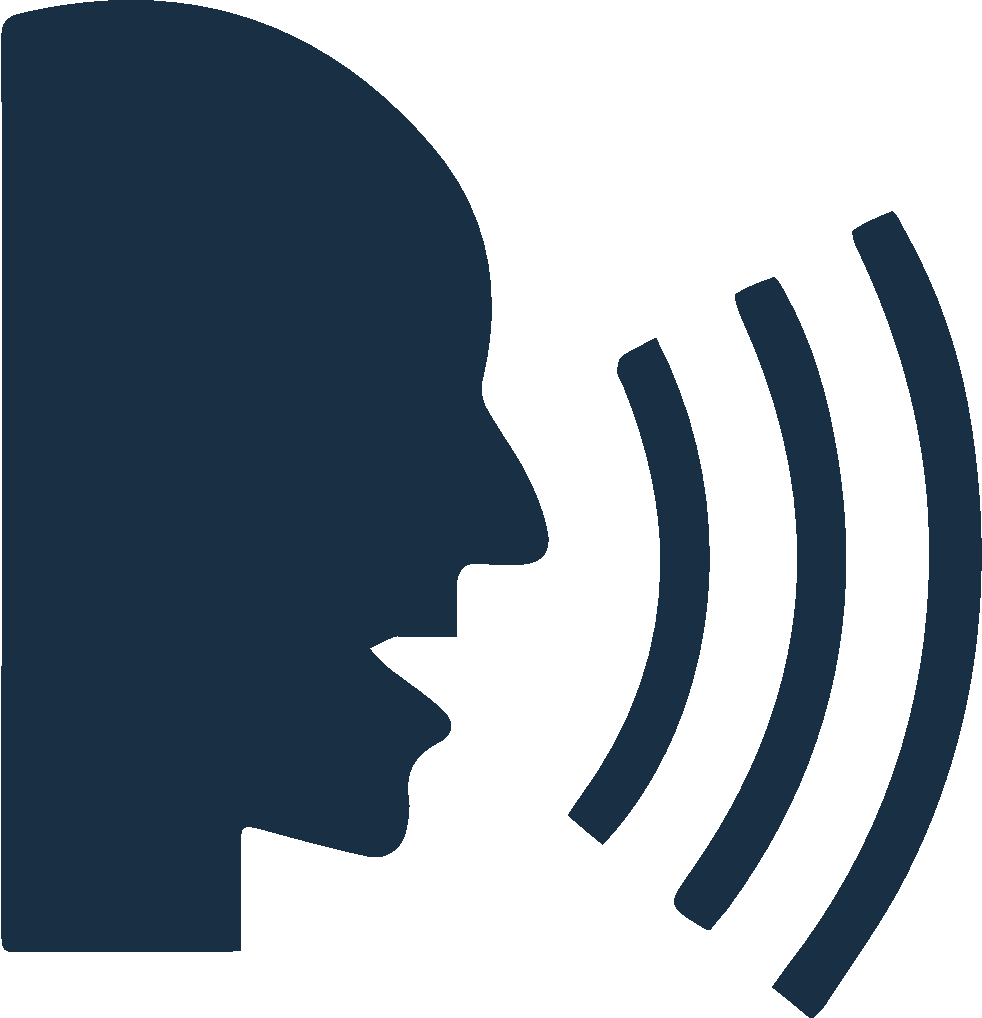 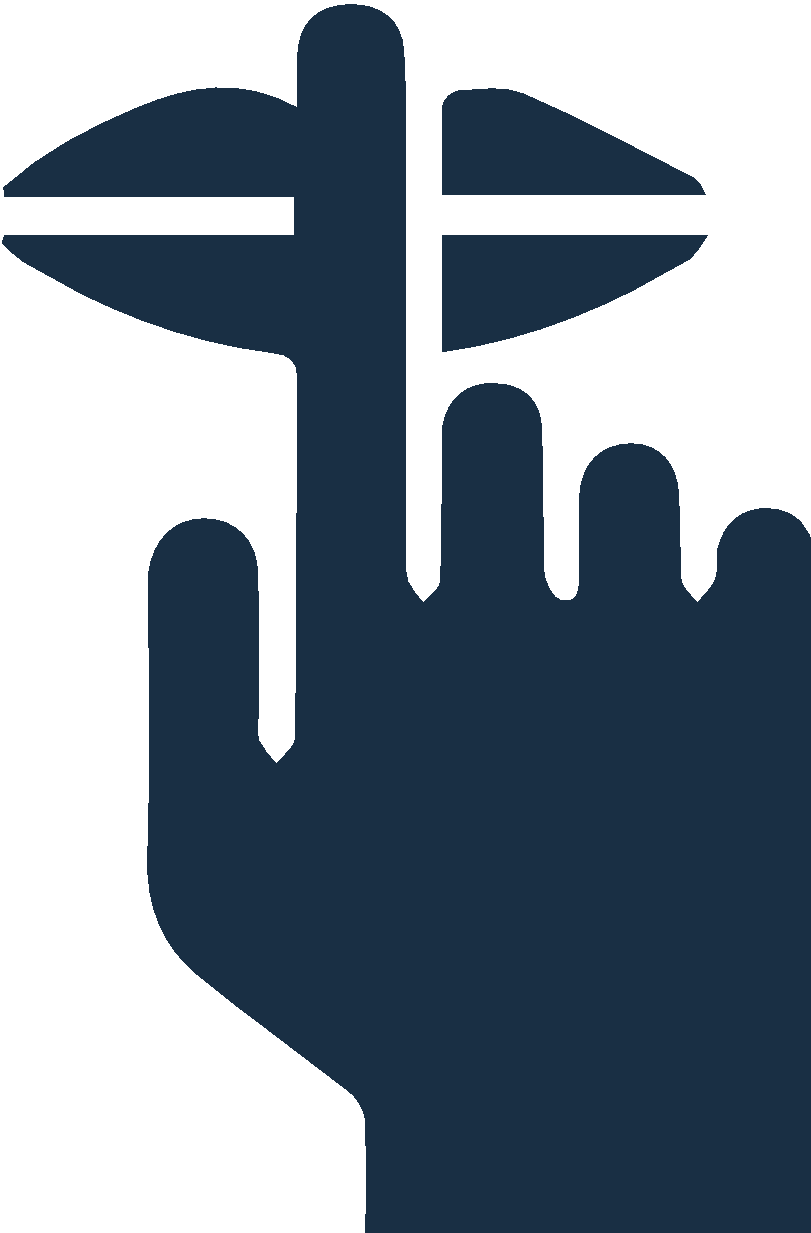 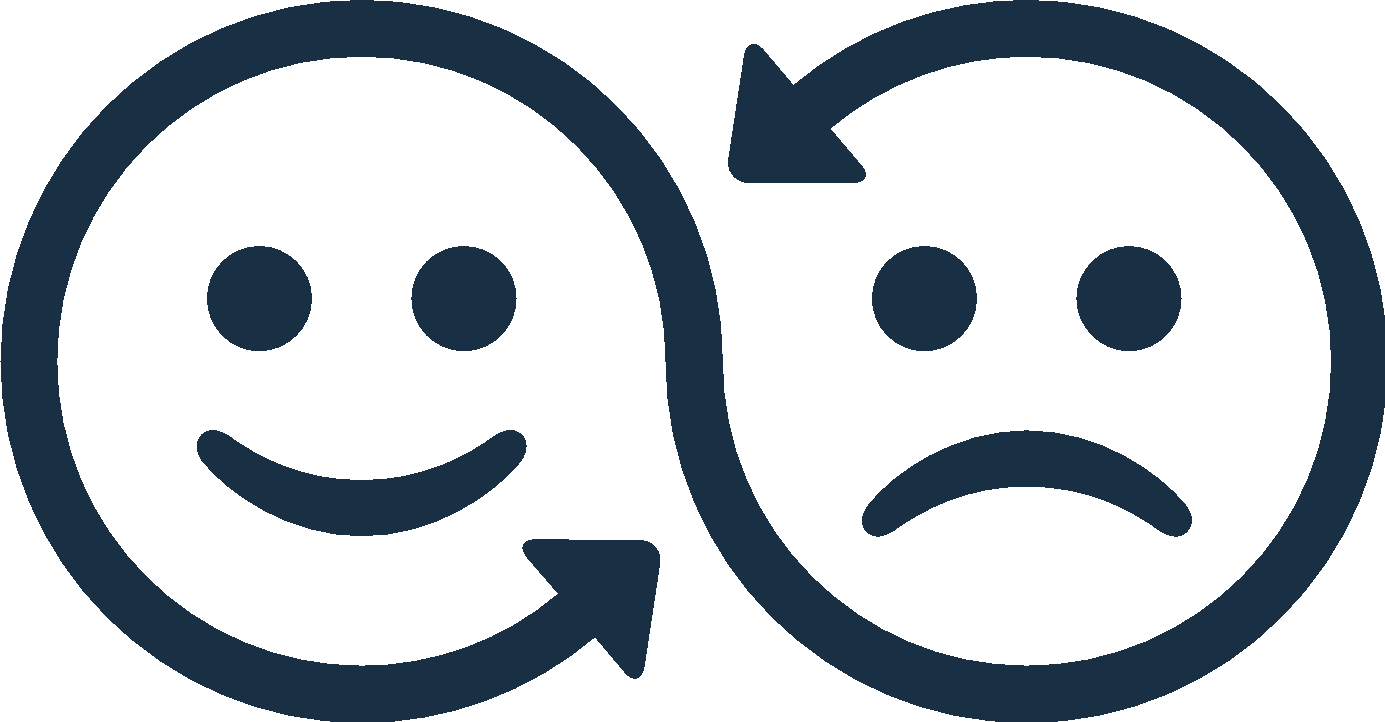 Verbal component - refers to the actual words spoken
Nonverbal component - refers to gestures, tone of voice, and other unspoken means of conveying a message
Feelings component - refers to the feelings experienced as a result of the communication
Chapter 3: Types of Questions
Open-Ended Questions
Encourage others to engage in a dialogue with you.
Cannot be answered with a simple yes, no or one-word answer.
Close-Ended Questions 
Are useful when you are trying to obtain factual information. 
Can be answered with a simple yes or no, or with a single word or short phrase
Chapter 3: Turn into an Open-Ended Question for a Child
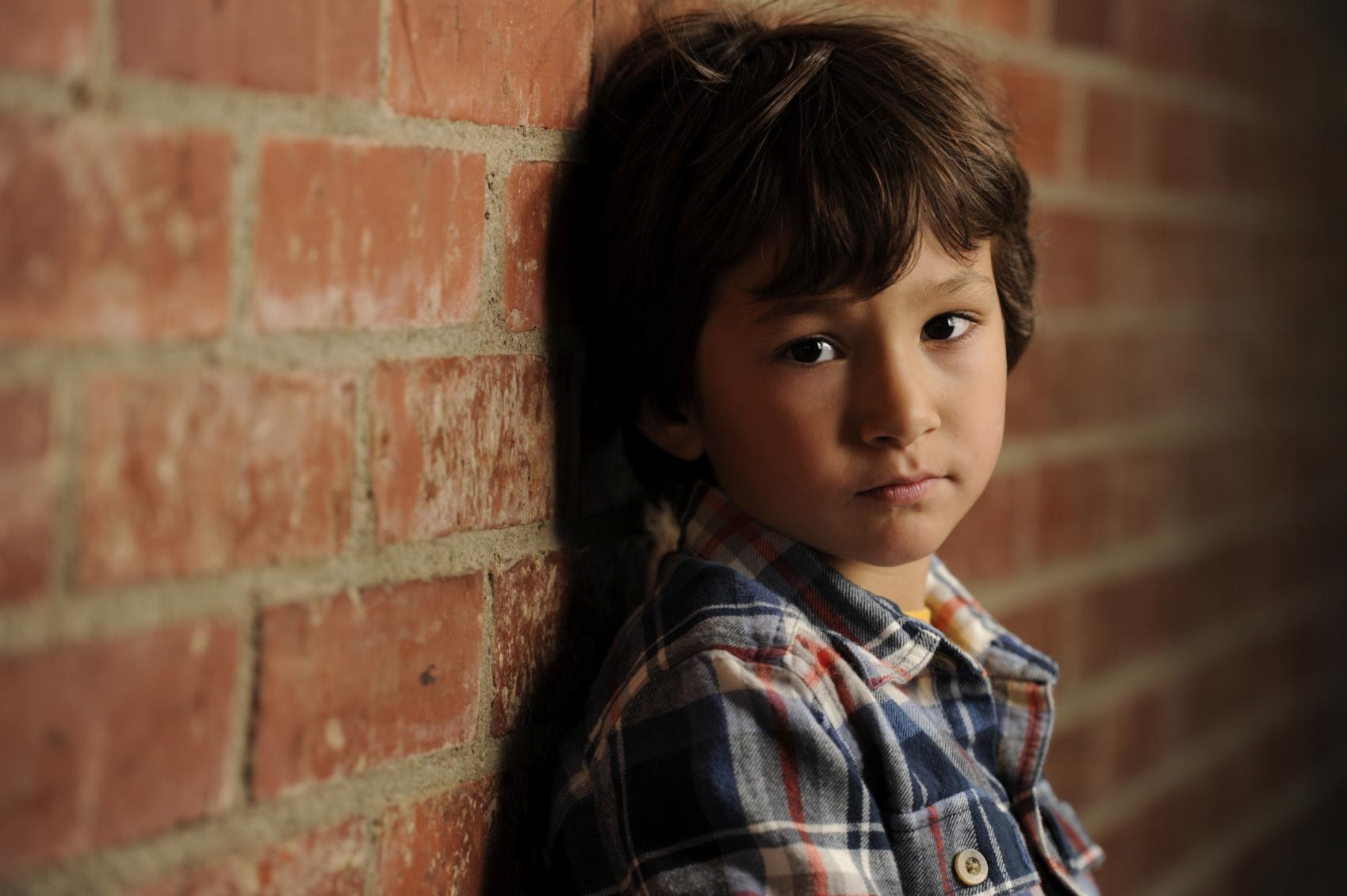 Do you want to live with your mother or your father?
Chapter 3: Turn into an Open-Ended Question for a Parent
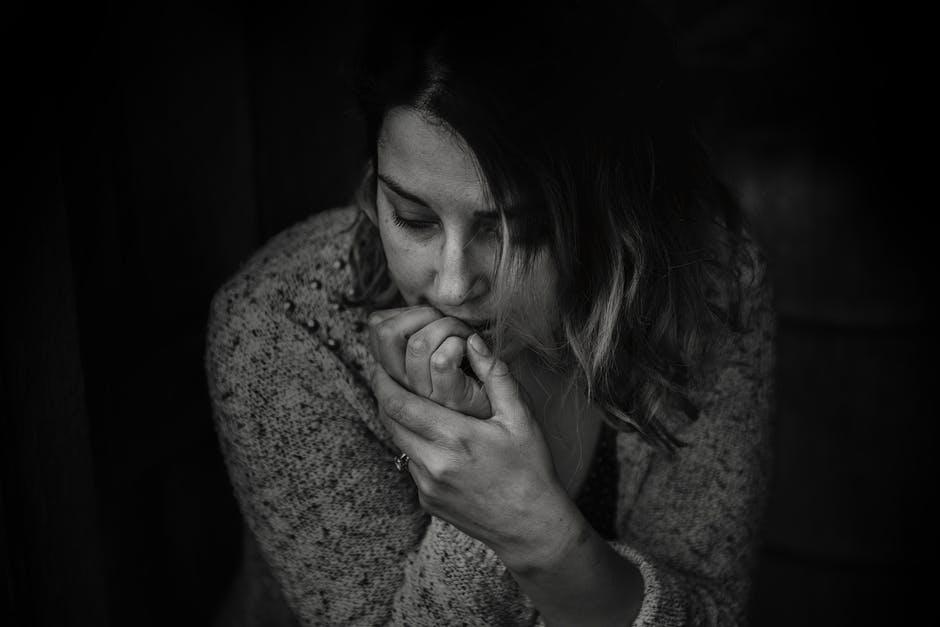 You seem unhappy lately. Are you?
Chapter 3: Turn into an Open-Ended Question for a Parent
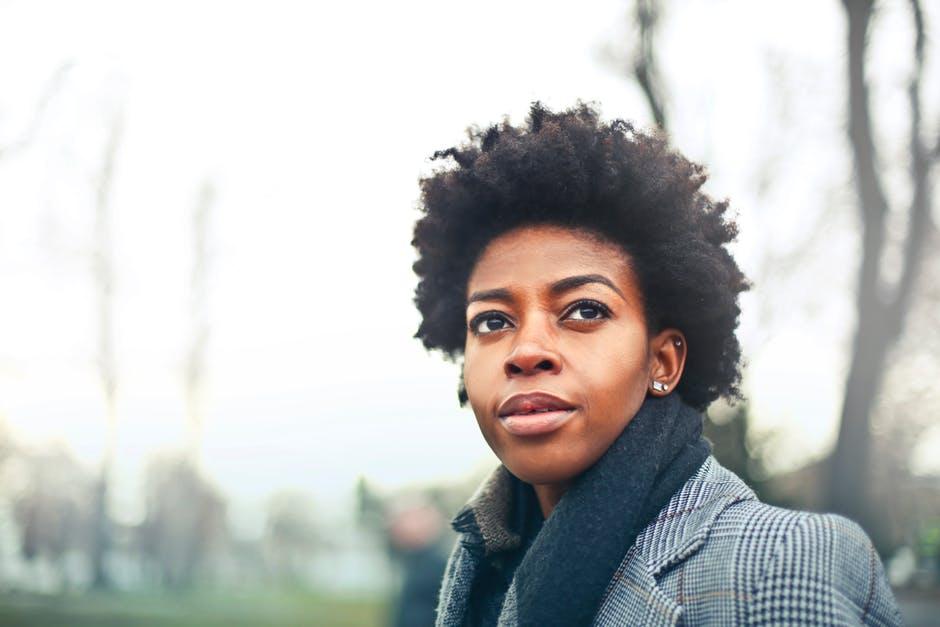 Do you understand the difference between a CASA/GAL volunteer and a caseworker?
Chapter 3: The CASA/GAL Volunteer Interview
“Interviewing Skills: Talking with a 4-year-old 
(Part 2)”
Chapter 3: Working a Case
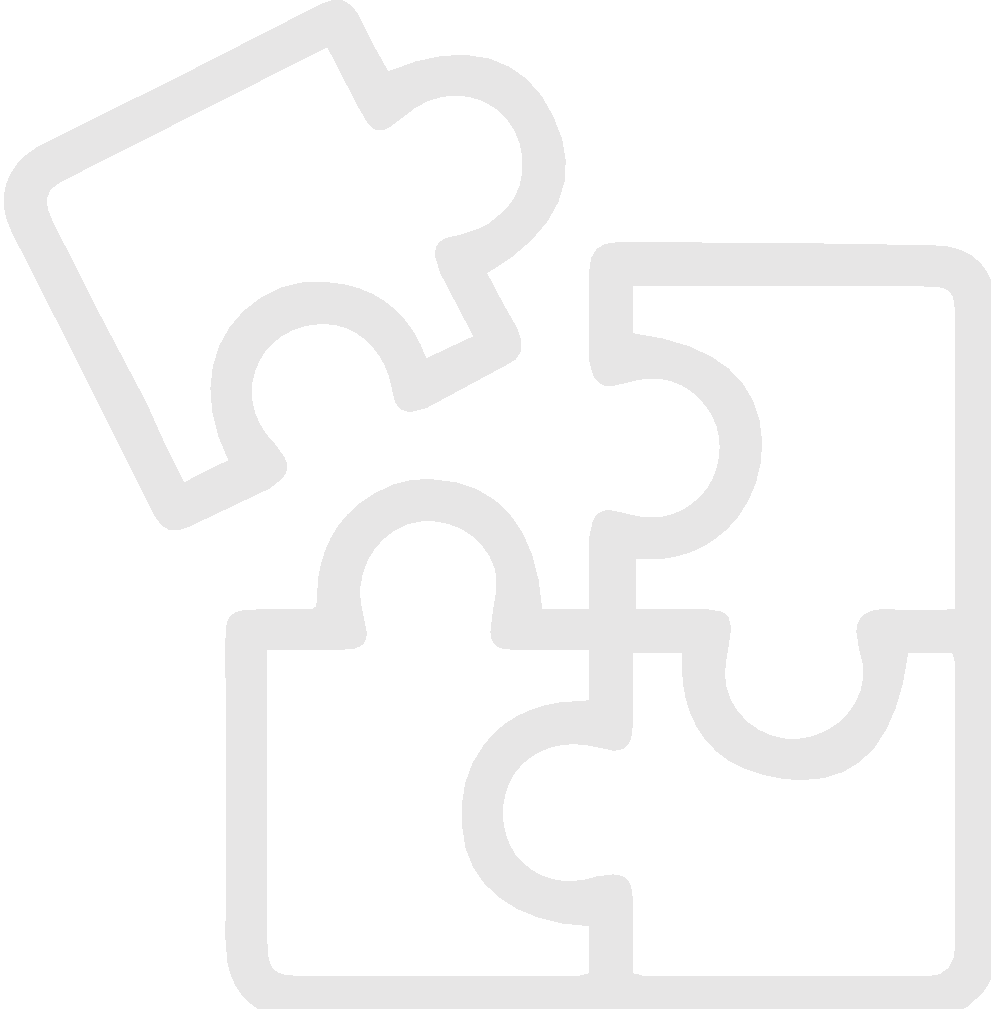 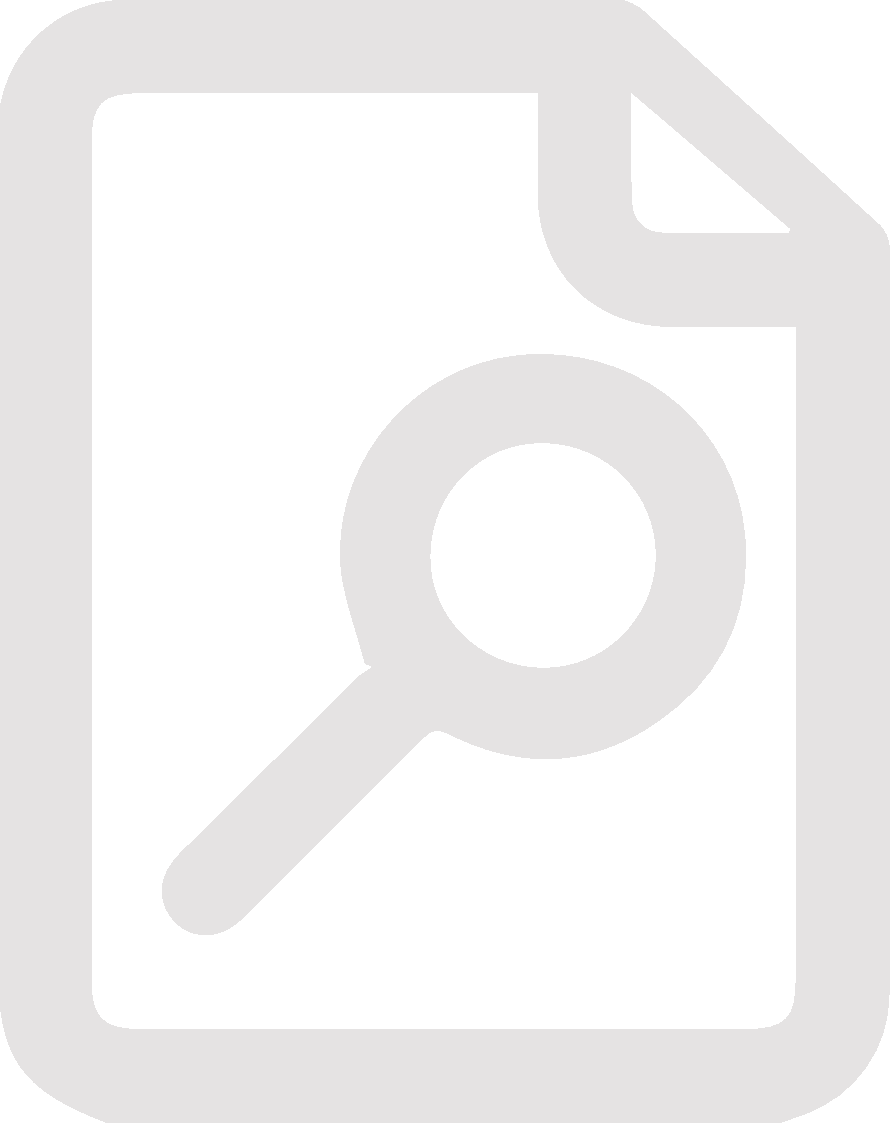 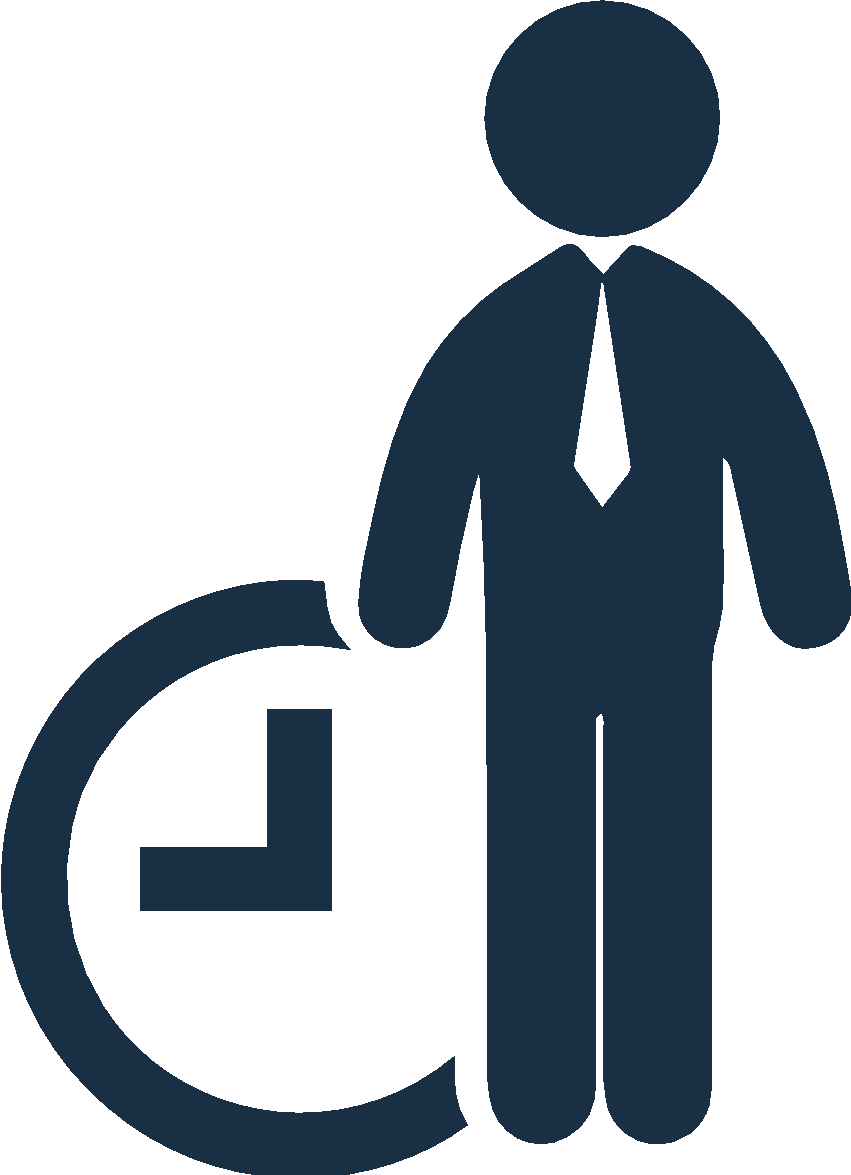 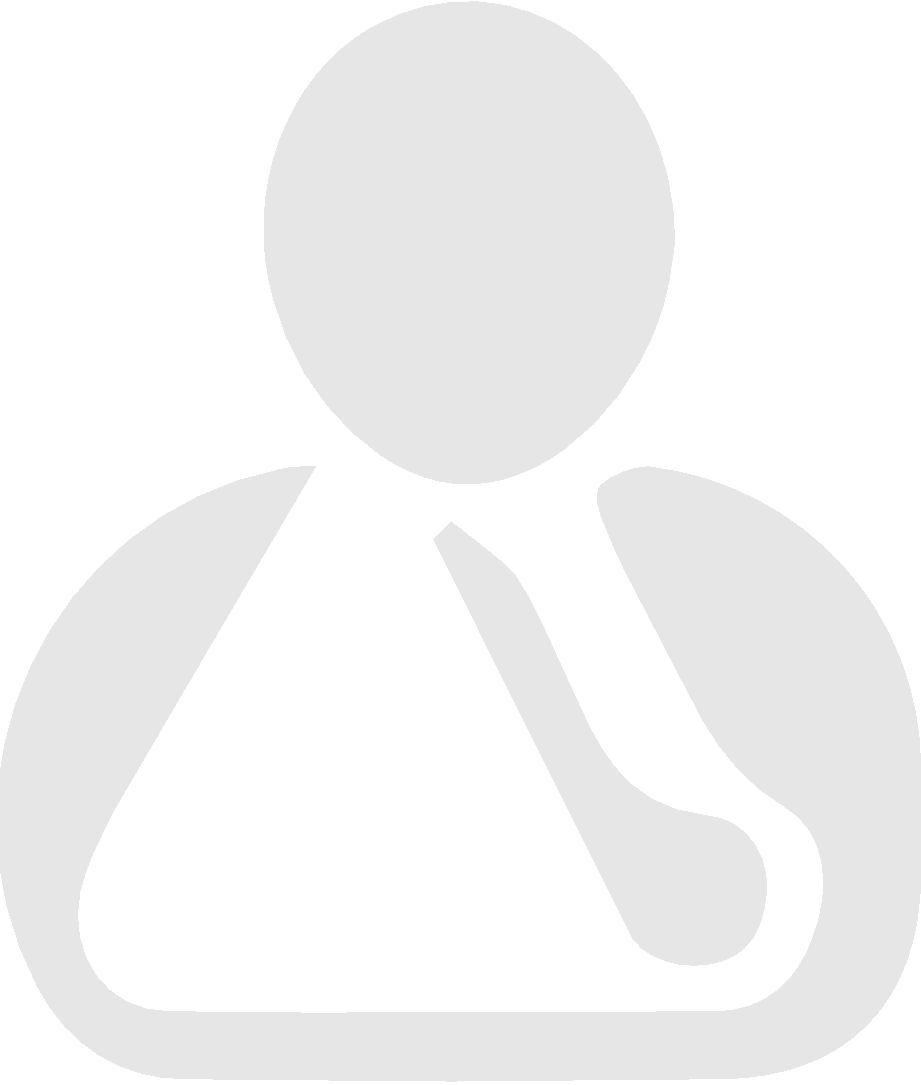 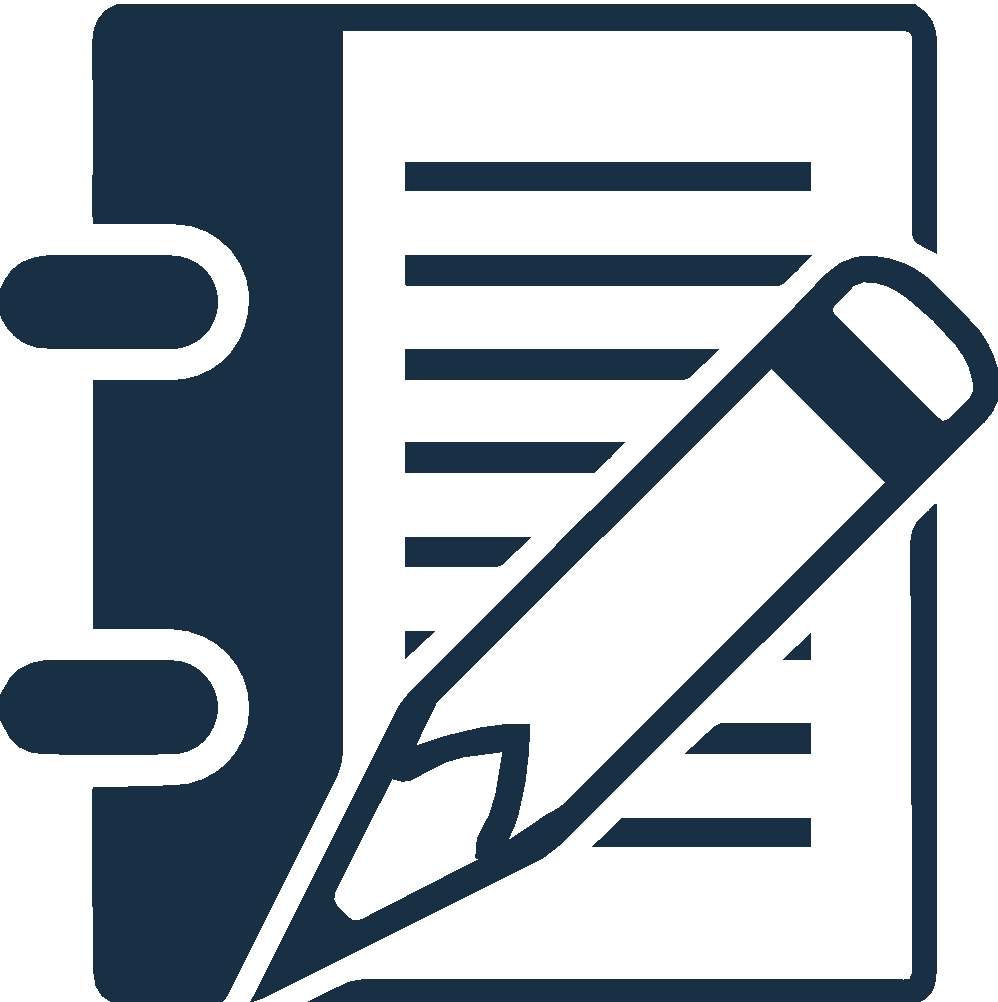 Trauma and Resilience
Skill Building: Communication and Interviewing
Working a Case
Chapter Wrap-Up: Review and Evaluation  
Chapter 4: Pre-Work
Pre-Work Recap, Chapter Overview and Competencies
Chapter 3: The Black-Smith Case
What do you remember about the Black-Smith case?
Chapter 3: The Black-Smith Case
Black-Smith Case
Sept 15: Six-year-old Tammy made a call to 911 due to domestic violence in the home. Police found two children on the scene (Tammy, age 6; Grace, 4 months) and removed the children from the home due to parents being too inebriated to provide a safe home for their children
Sept 22: Tammy and Grace were moved from the emergency foster care placement and placed with licensed foster parents Linda and Dave Gilbert.
Chapter 3: The Black-Smith Case
Sept 25: Due to where the new foster home is located, Tammy moved to a new school. Linda reported this change has been very difficult for Tammy
Sept 29: Following an initial hearing, parents were ordered to receive drug/alcohol screenings, attend any recommended substance abuse treatment programs and provide random urinalysis.
Nov 29: Parents stipulated to adjudication, thereby acknowledging the issues are substance abuse, physical abuse and domestic violence services.
Chapter 3: The Black-Smith Case
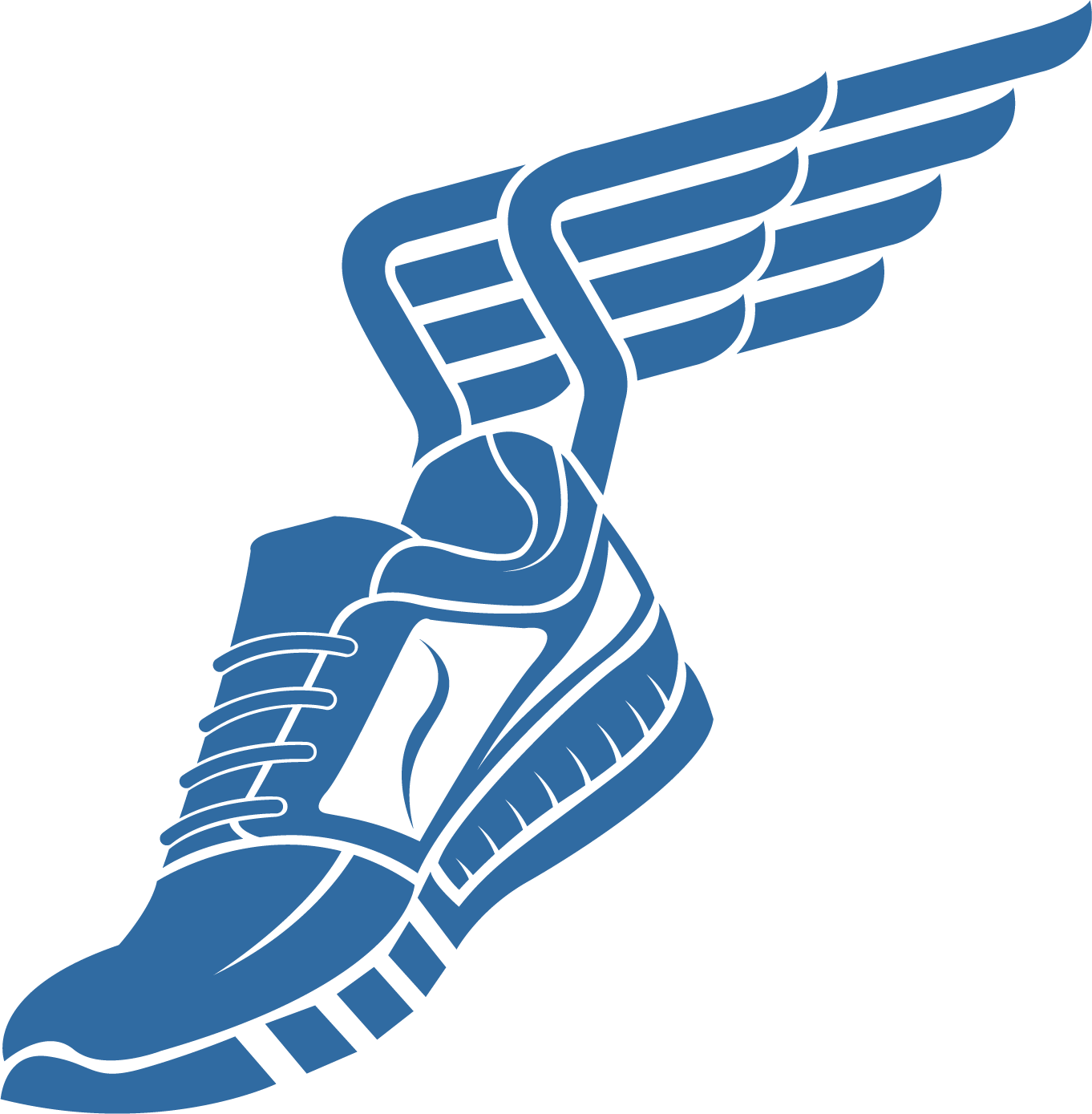 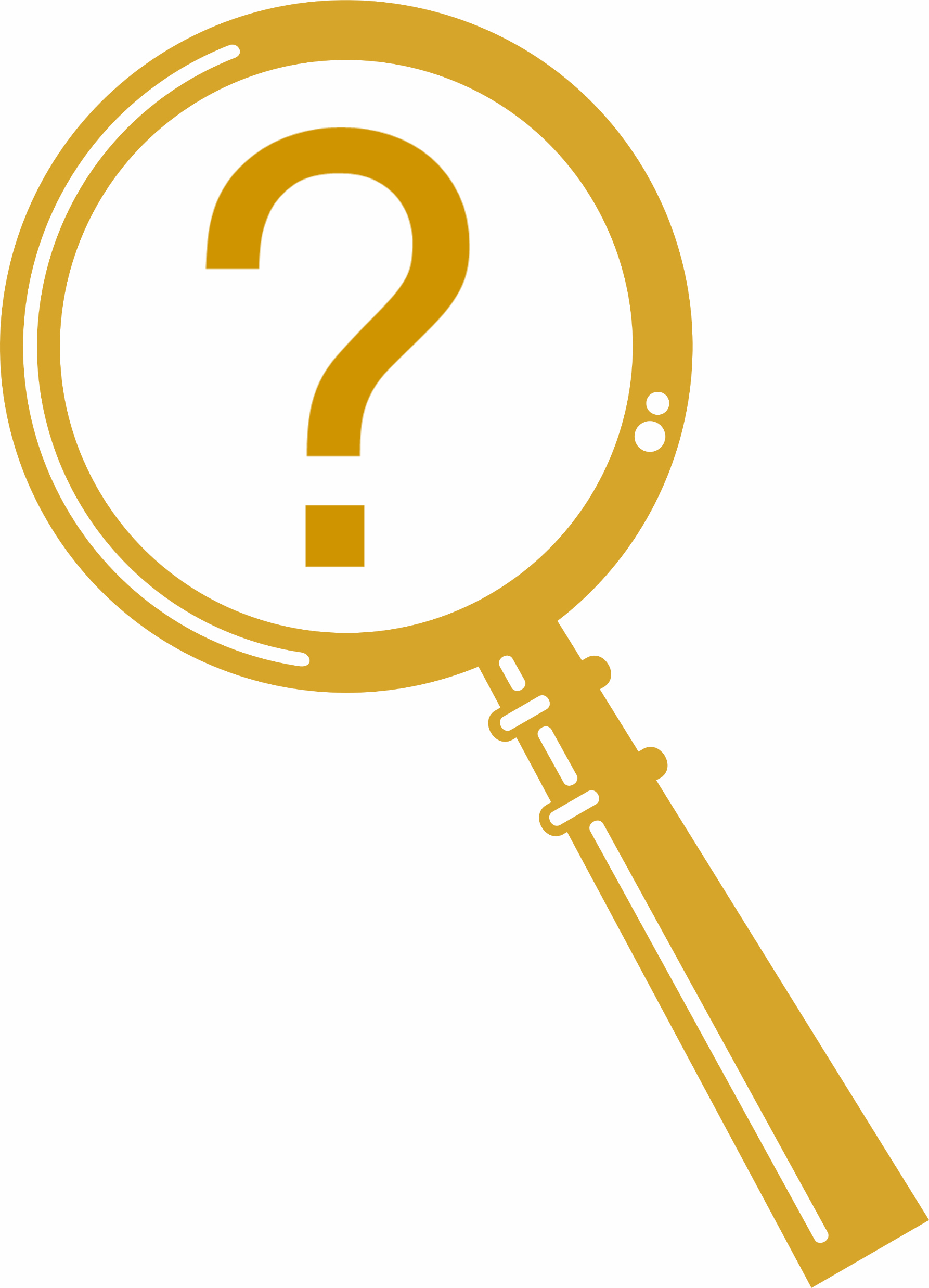 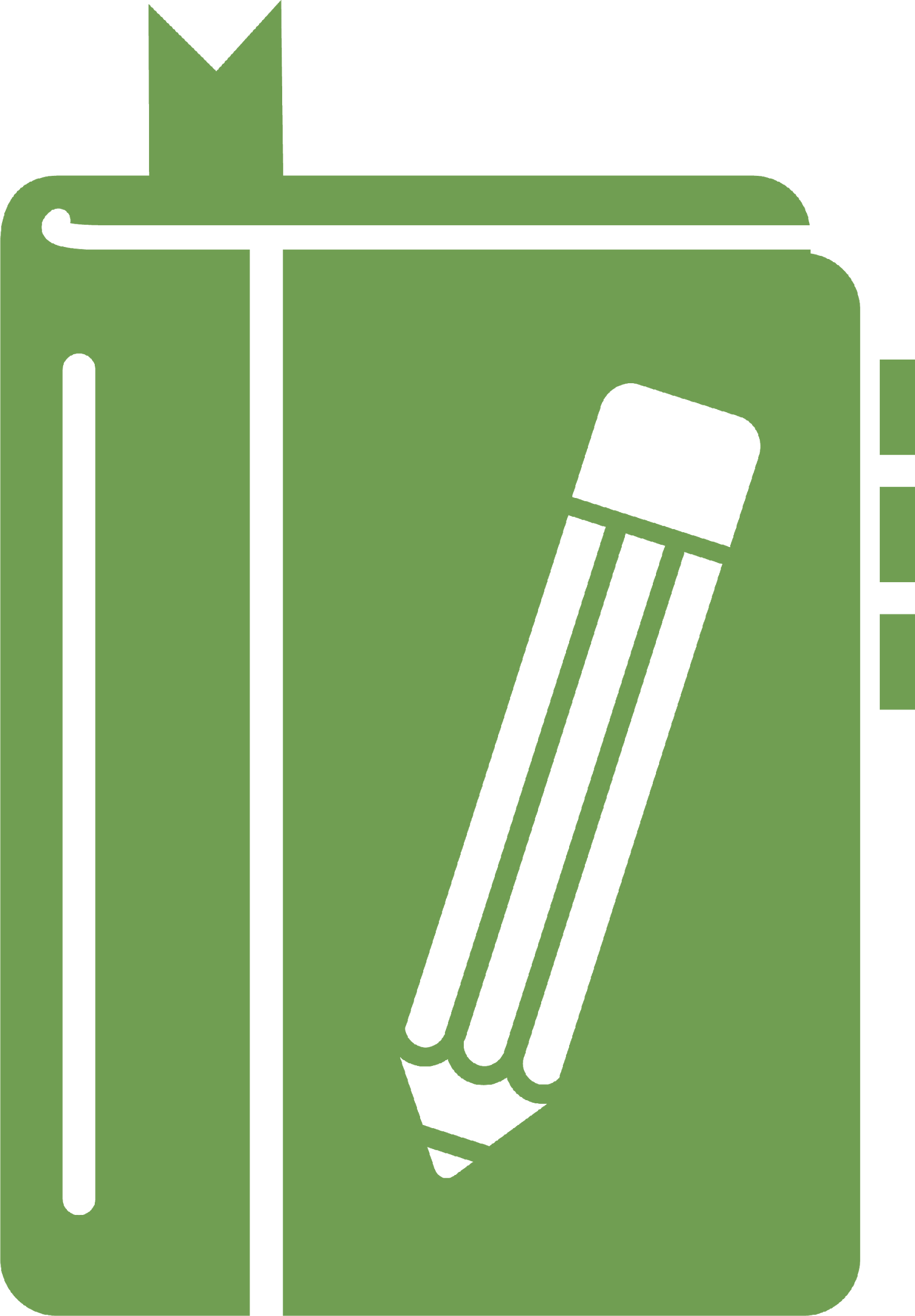 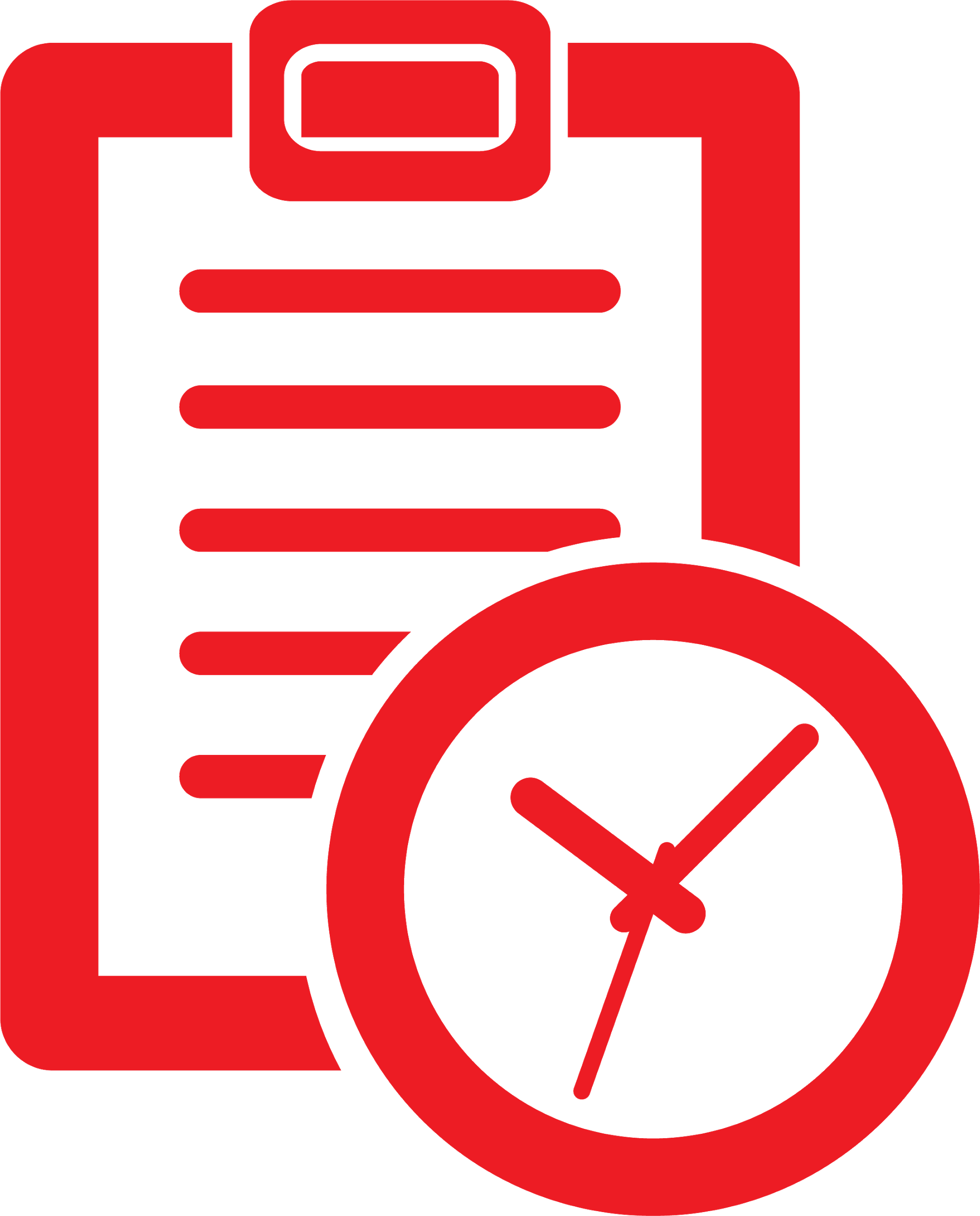 Moderator
Scribe
Runner
Questioner
Chapter 3: The Black-Smith Case
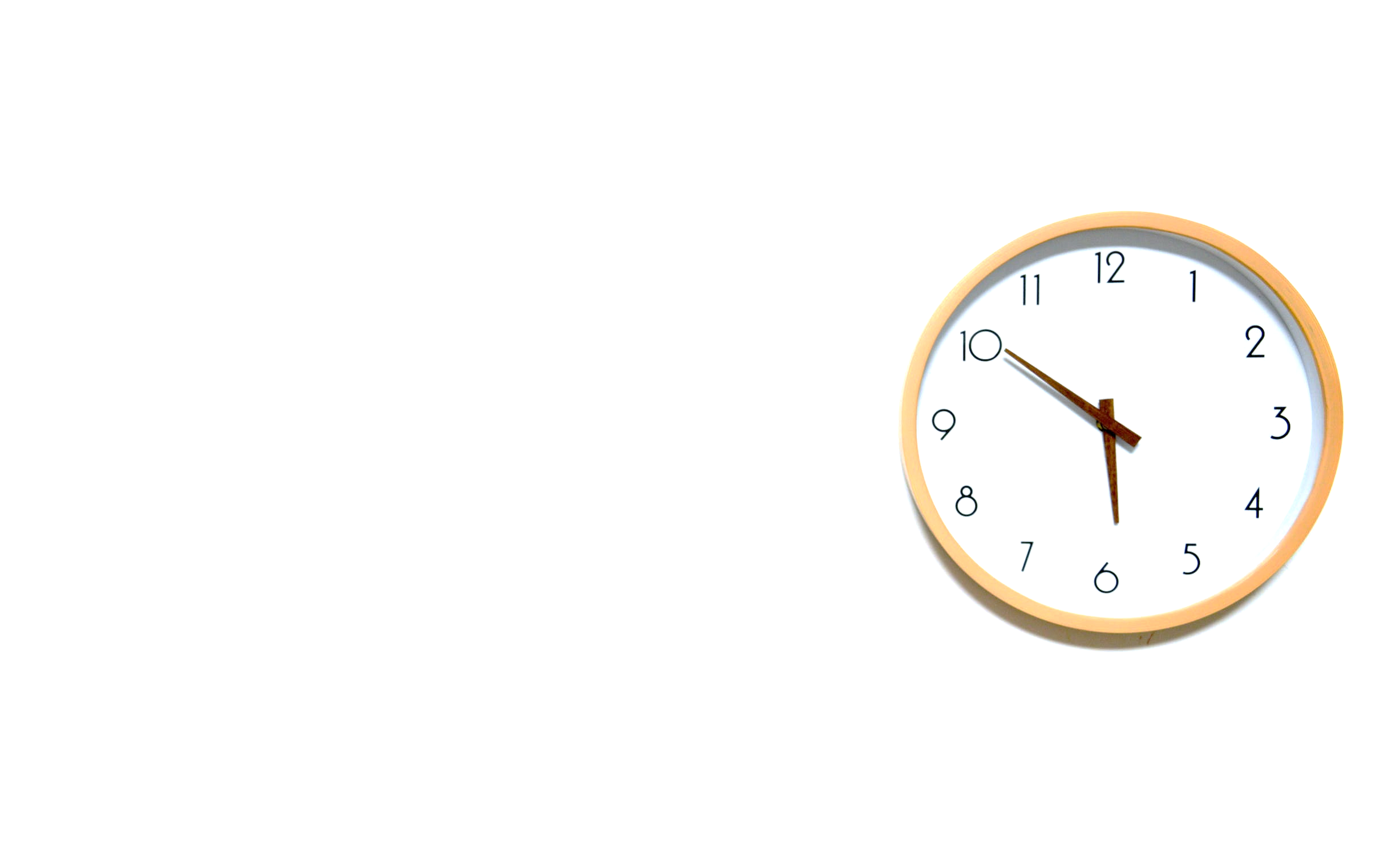 It’s time to work the case!
Chapter 3: Effective Recommendations
Recommendations are the result of your work on a case.
When you make written recommendations, you are asking the court to make an order.
The judge will decide whether or not to order the recommendations.
Recommendations should be written clearly and concisely.
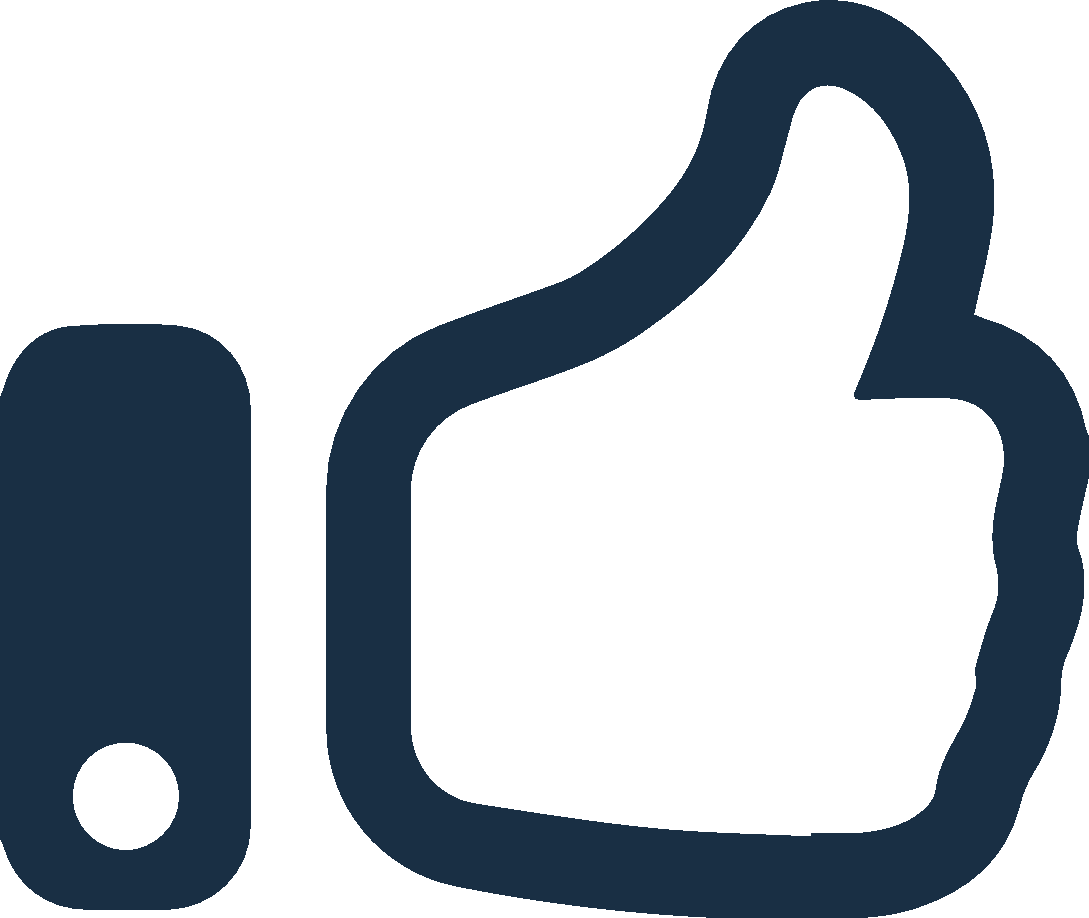 Chapter 3: Effective Recommendations (Cont’d.)
Consider the following when your write your recommendations:
7. Diagnostic assessment 
8. Services for parents
9. Educational needs
10. Community resources
11. Any other need the children 
      or parents may have
Custody and placement of child
Counseling 
Parental visitation 
Sibling visitations
Random drug screening 
Substance abuse assessments
Chapter 3: Effective Recommendations (Cont’d.)
Recommendations should:
Cover all the child’s needs.
Not set parents up for failure.
Be supported in the Case Summary.
Include outcome measures.
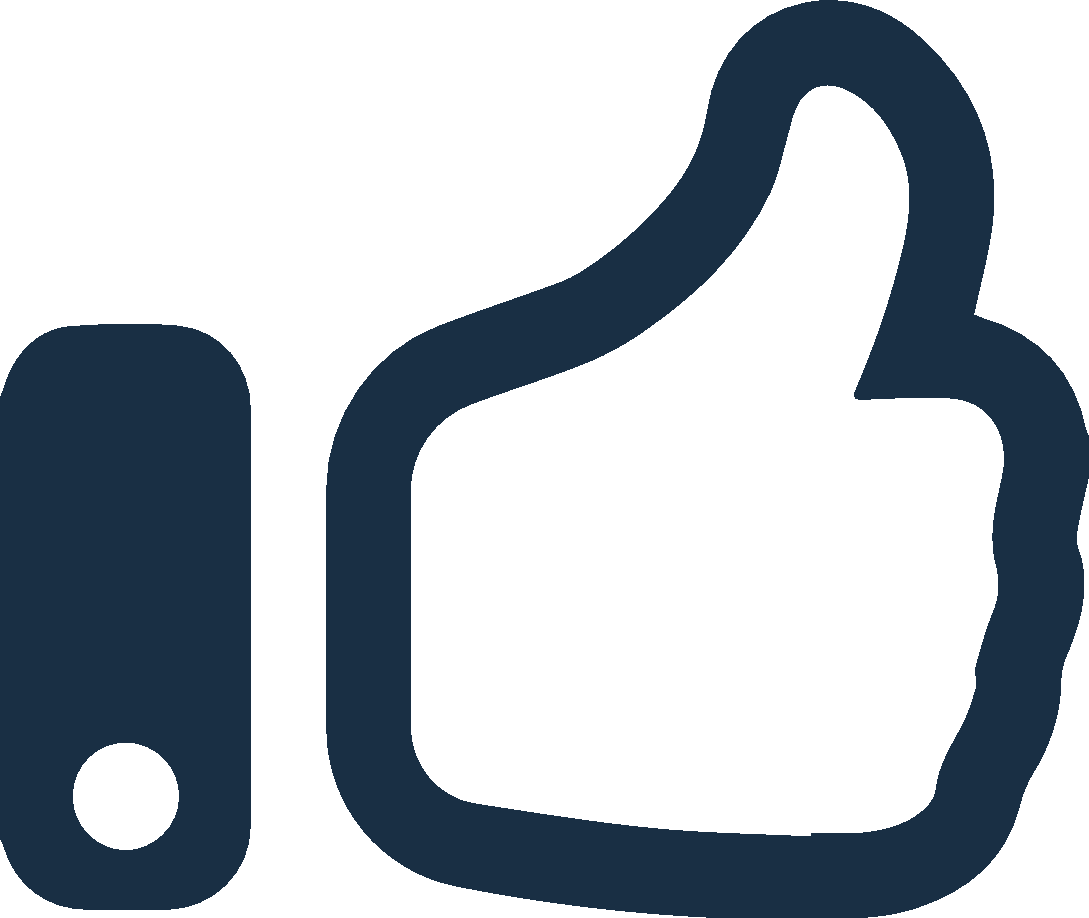 Chapter 3: Trauma, Resilience, and Communication Skills
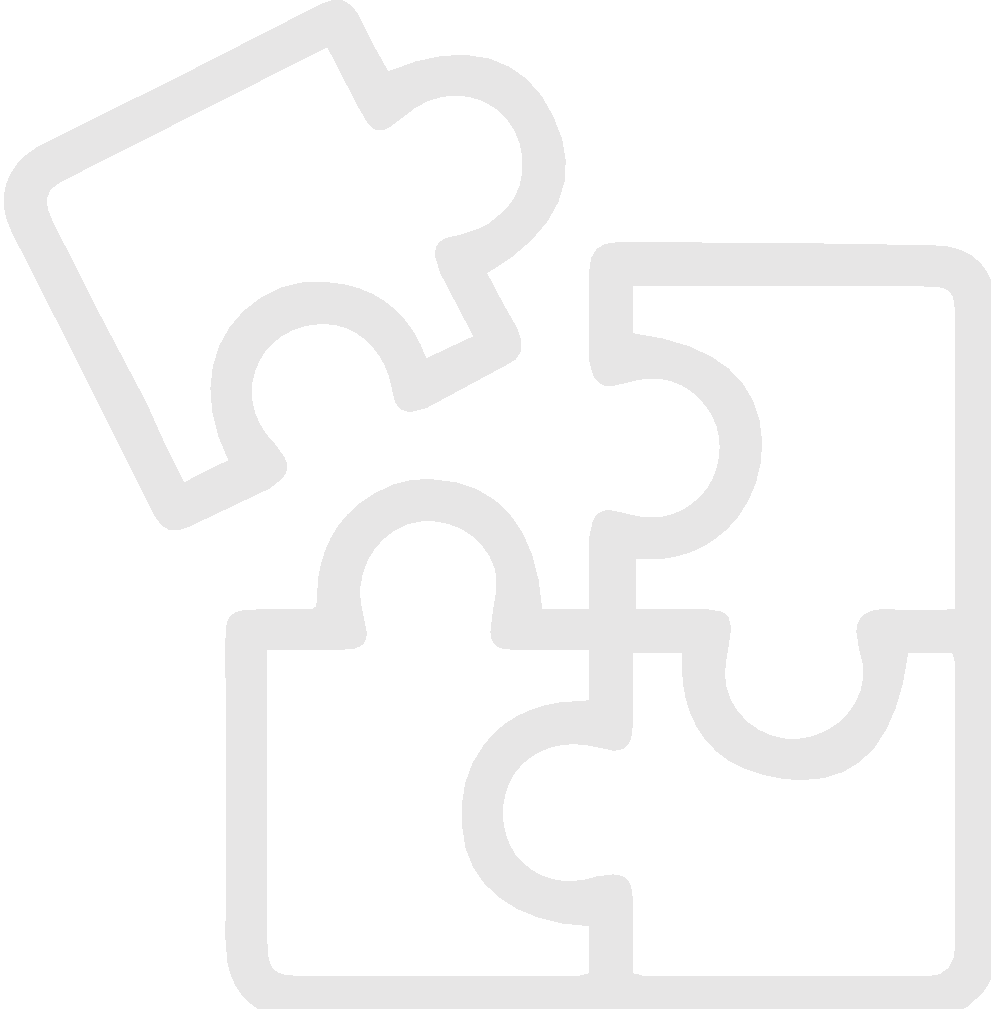 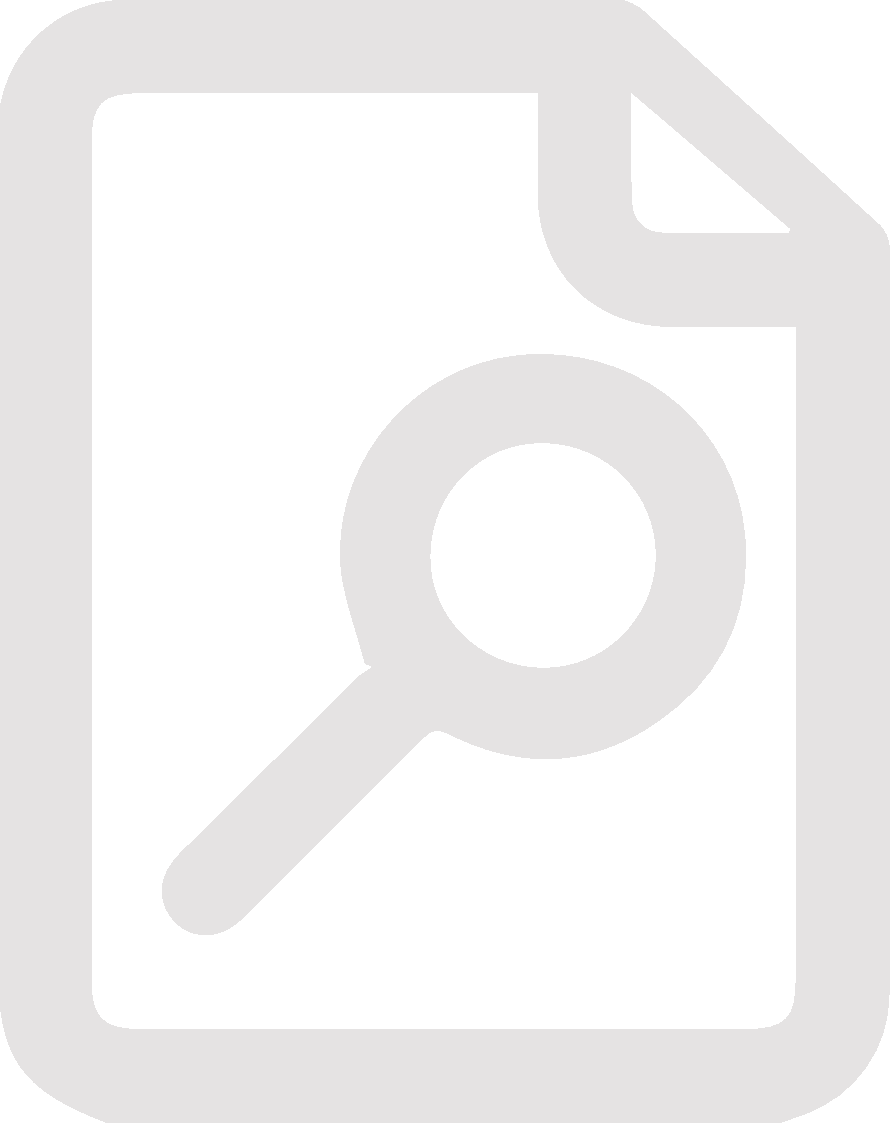 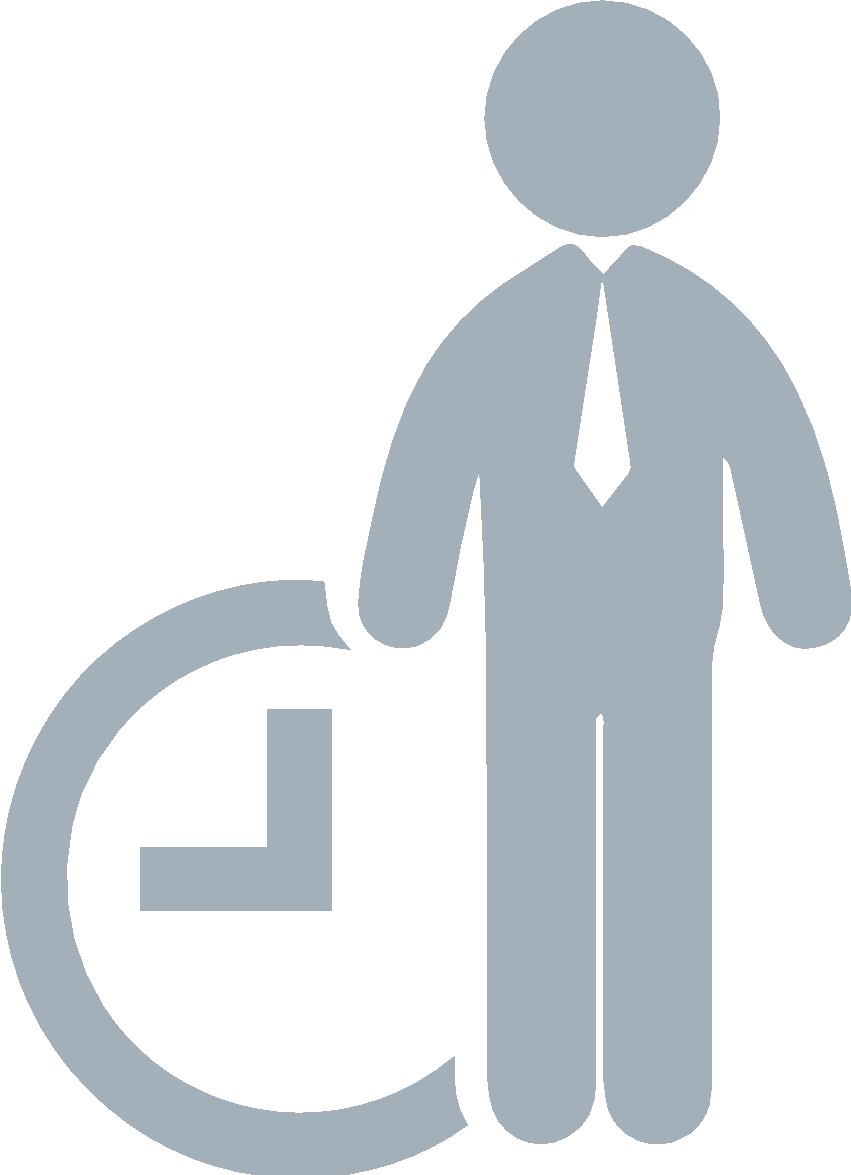 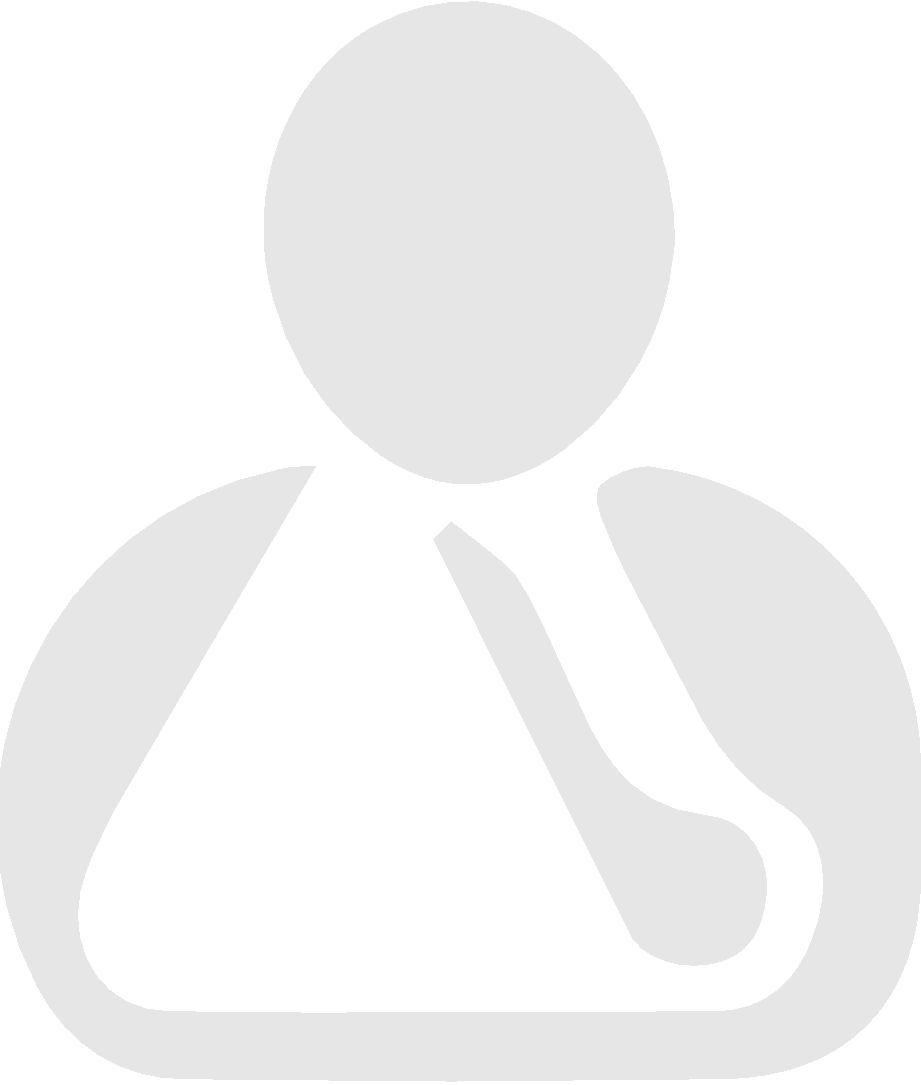 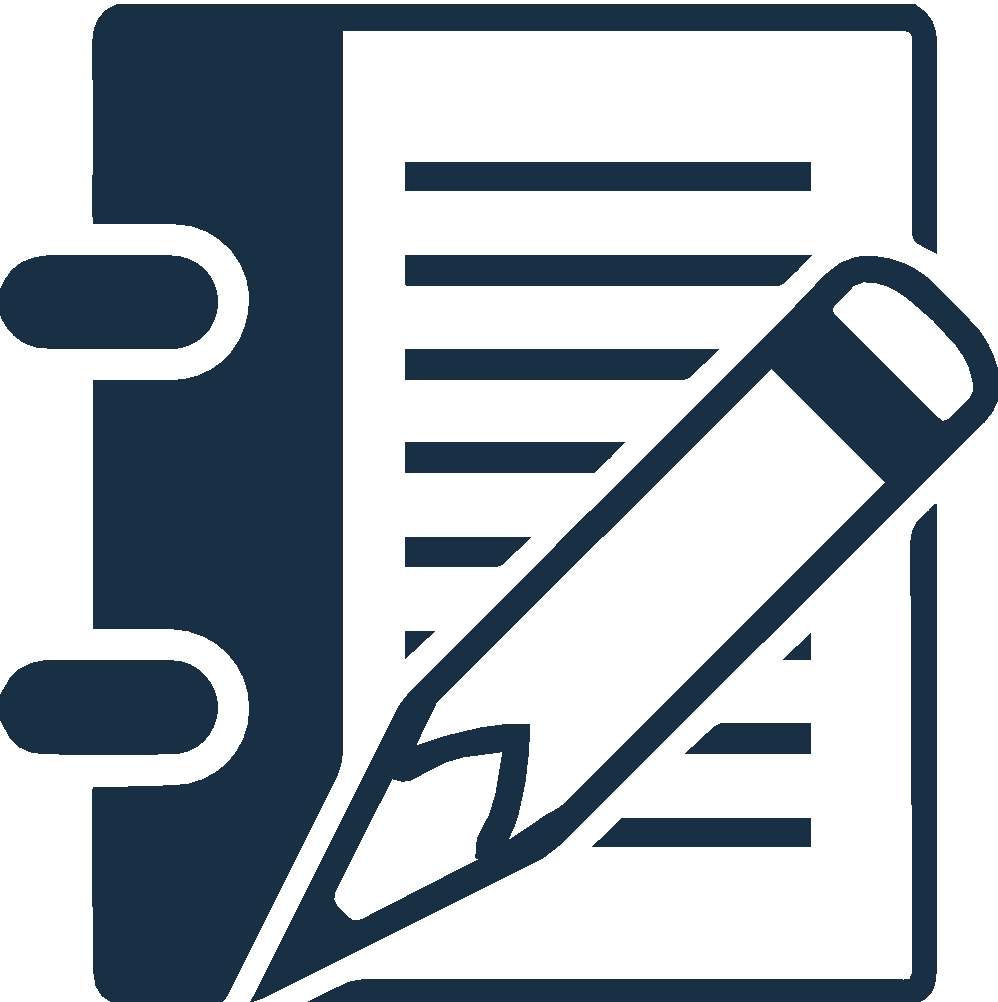 Pre-Work Recap, Chapter Overview and Competencies
Trauma and Resilience
Skill Building: Communication and Interviewing
Working a Case
Chapter Wrap-Up: Review and Evaluation  
Chapter 4: Pre-Work
Chapter 3: Review: Trauma, Resilience, Communication Skills
In this chapter, you learned about:

 Trauma and its effects.
 Separation and loss.
 The role of resilience.
 Communication and interviewing skills.
 Open- versus close-ended questions.
 Interviewing a child.
 Writing effective recommendations.
Chapter 3: Evaluation
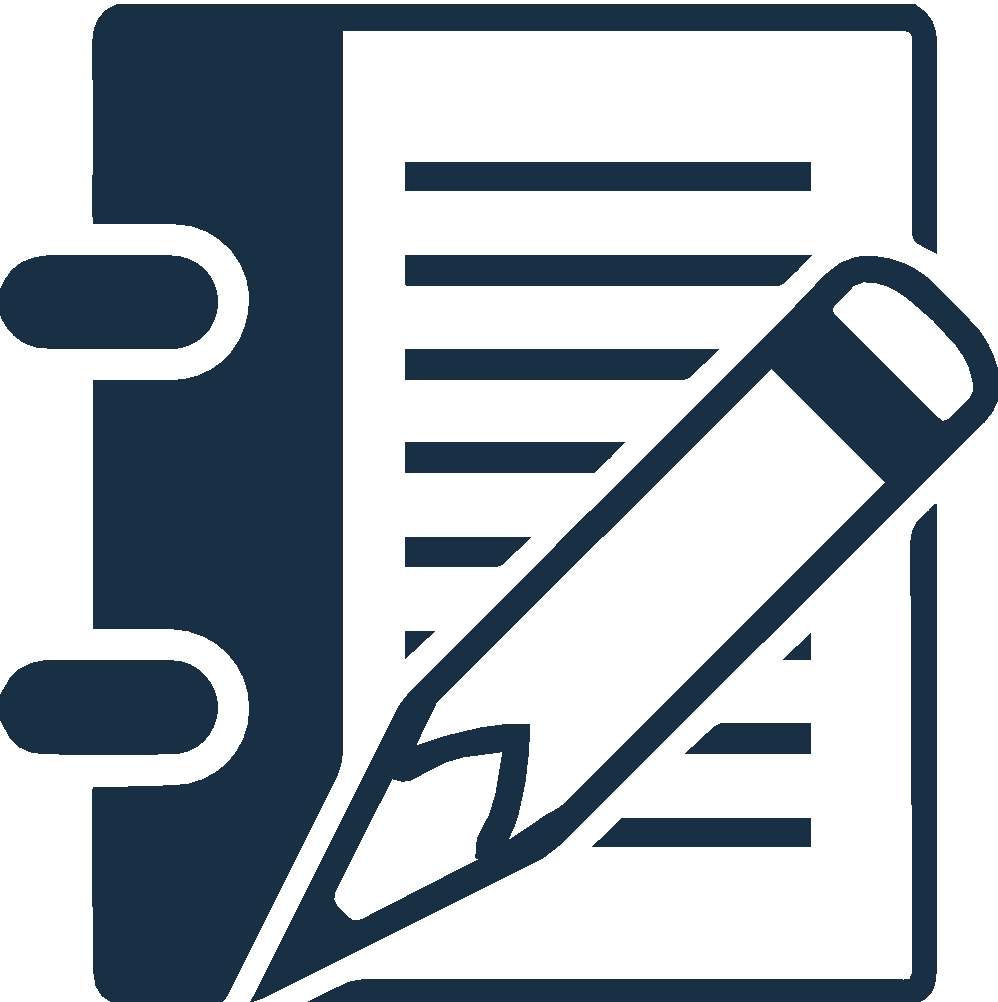 Please fill out the Chapter 3 Volunteer Training Evaluation and give to the facilitator.
Chapter 4: Pre-Work
Read pages 152-171, Mental Illness in Families through Initial Case Notes for the Greene Case, and complete the following:

Complete the Examining Poverty vs. Neglect Scenarios Activity.
Play the online game “Spent” to learn more about the challenges of poverty.
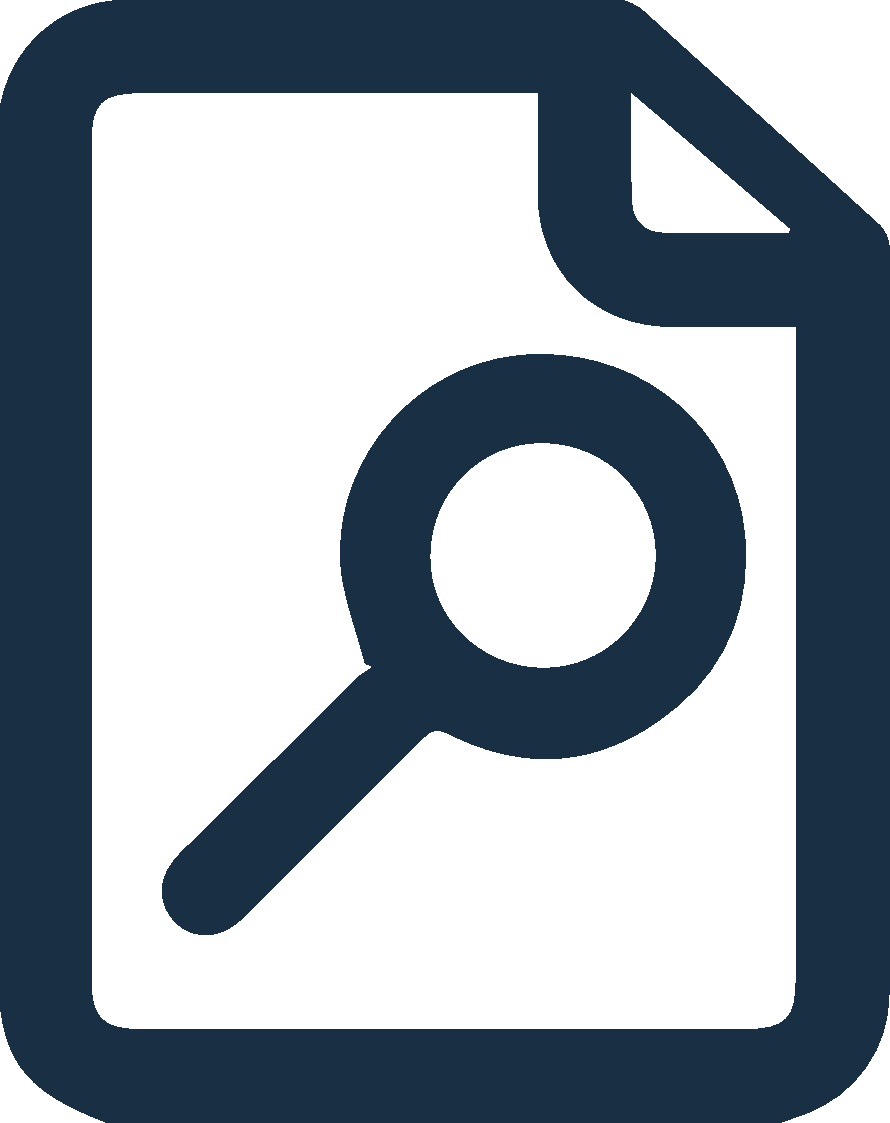